Hyper-Engaging Strategies to Enhance, Extend, and Even Transform Your Teaching
Curtis J. Bonk| cjbonk@Indiana.edu 
Indiana University Bloomington
Meina Zhu| meinazhuiu@gmail.com
Wayne State University
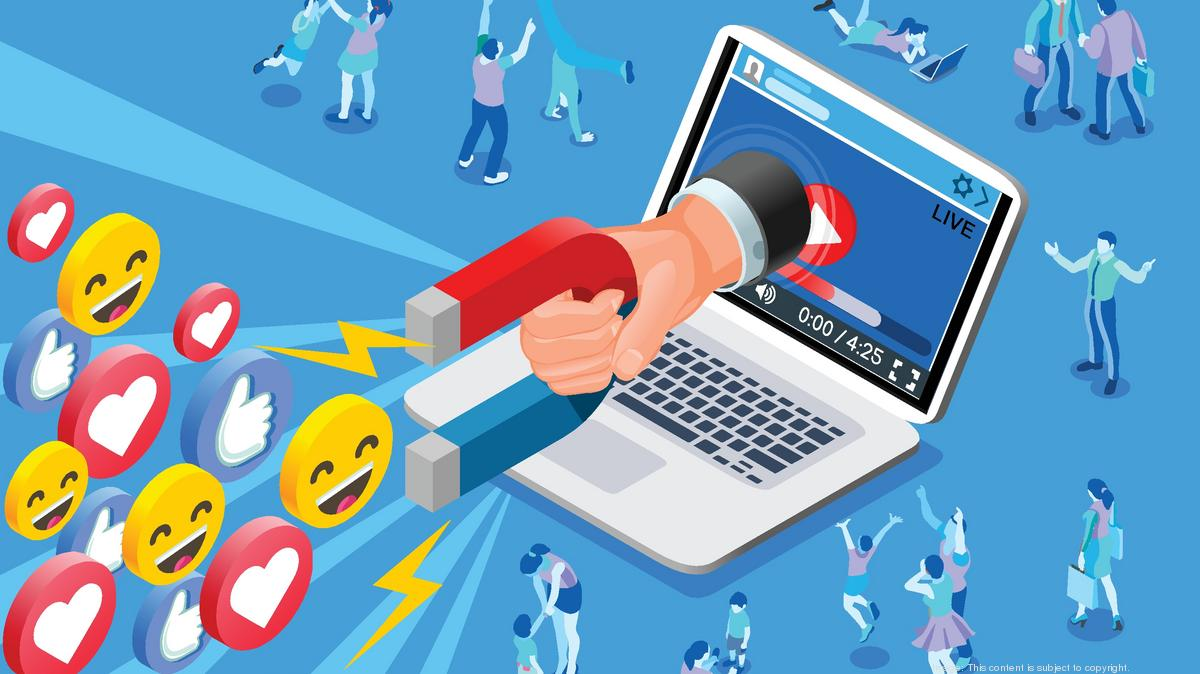 Opening Activity #1:Type Answer in the Chat Window: What is your favorite online learning activity…?
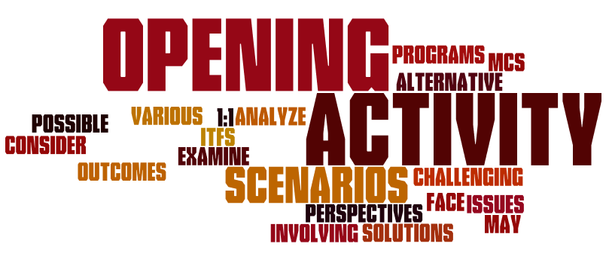 Opening Activity #2:Type Answer in the Chat Window: What is your favorite type of learning technology today…?
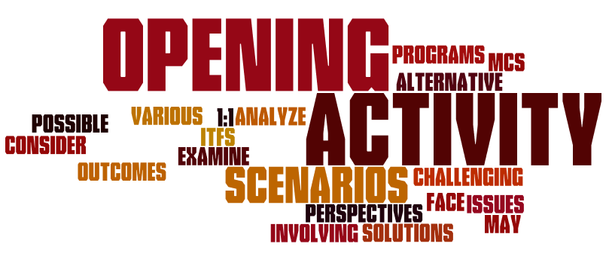 Opening Activity #3:Type Answer in the Chat Window: What is the technology that you think will most impact learning 10 years from now…
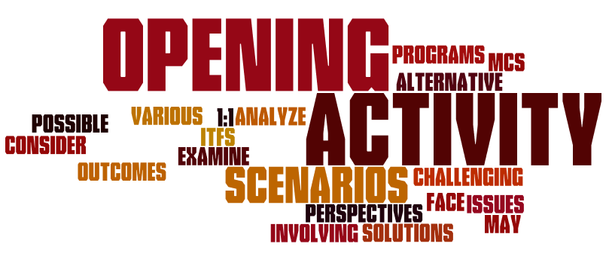 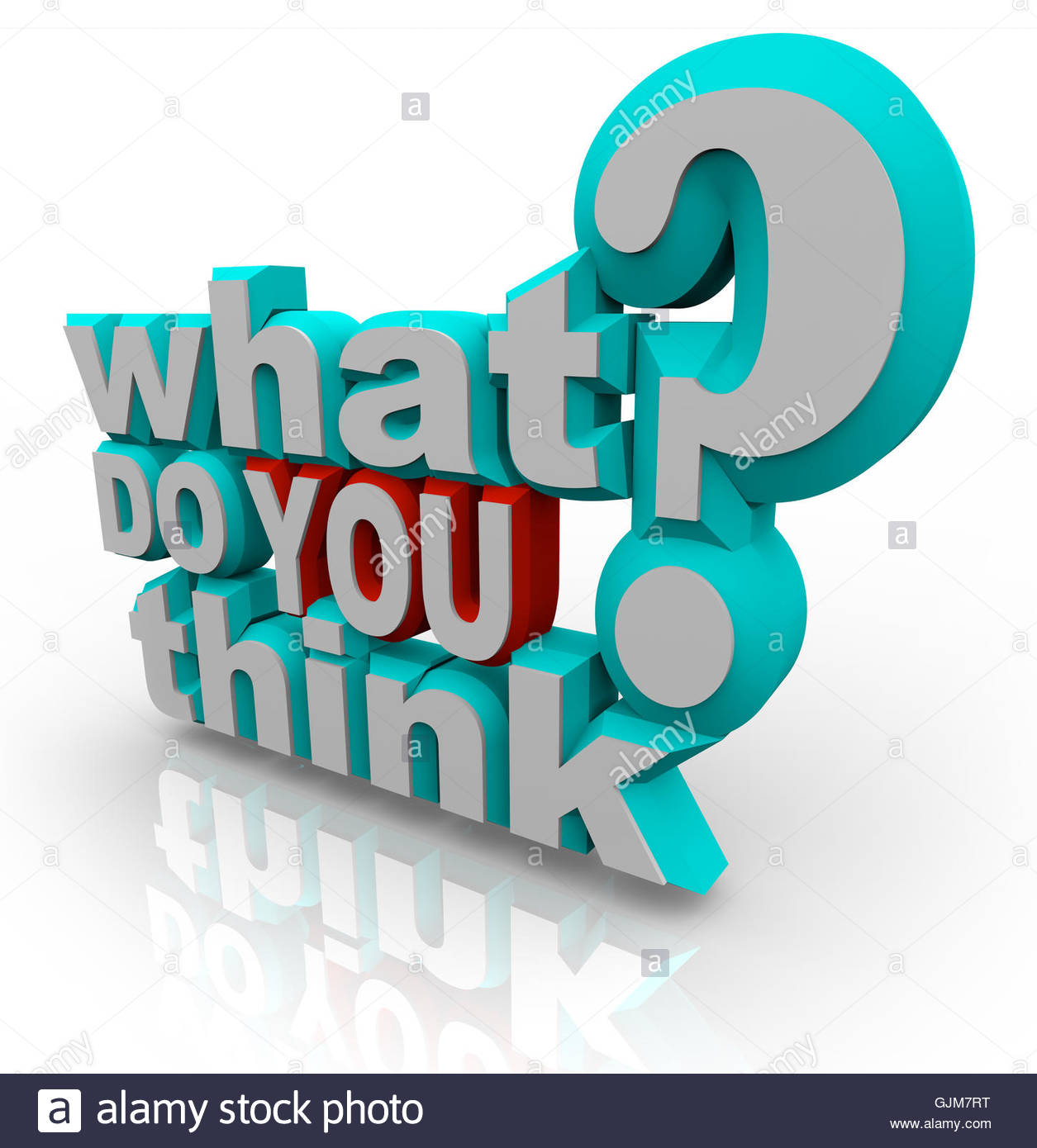 Polling Question #4:Are we in the midst of a: A. Learning Evolution or B. Learning Revolution…C. Neither
Poll #5: Have you reflected on your teaching philosophy or learning approach during the pandemic?
Yes many times and I am dramatically changing my philosophy statement.
Yes many times and I am taking action (meeting people, reading more, attending webinars like this, etc.).
Yes, I thought about it a couple of times and I am tweaking it.
Not sure. I’m kinda brain dead right now.
No, my teaching philosophy is basically the same.
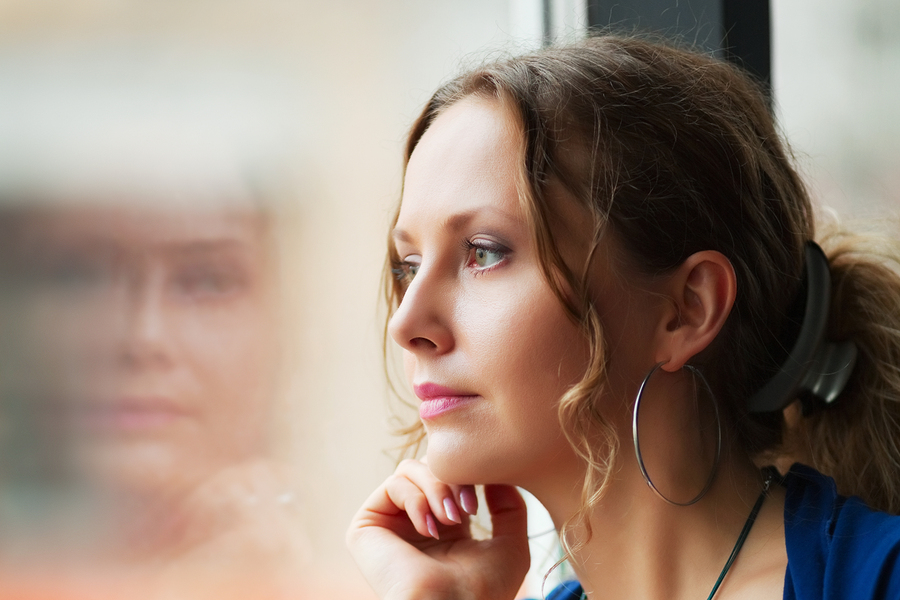 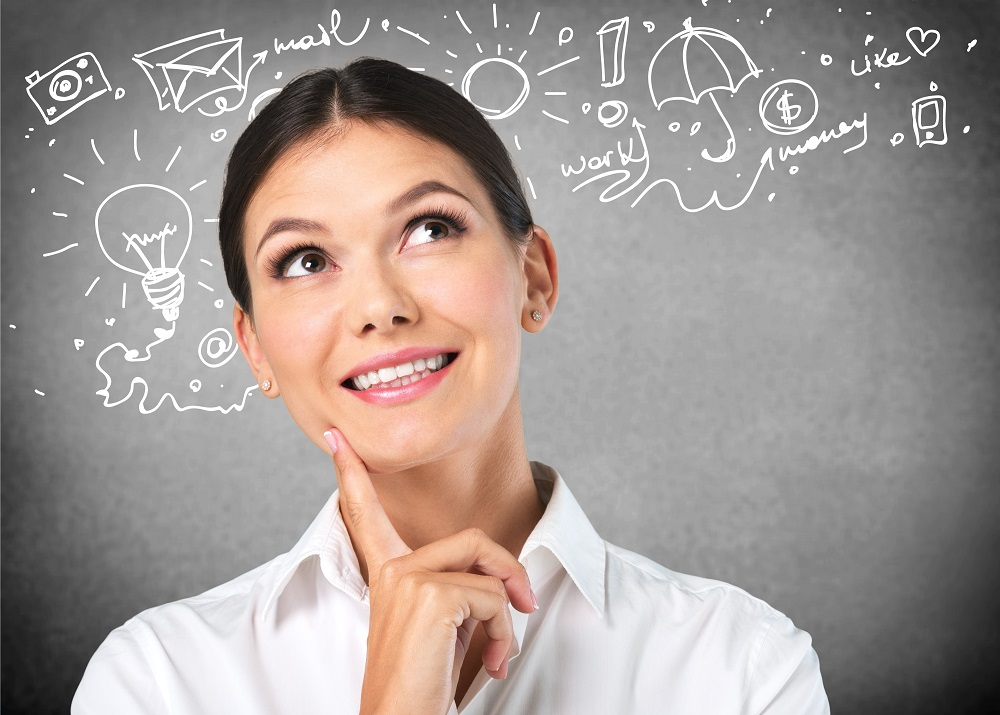 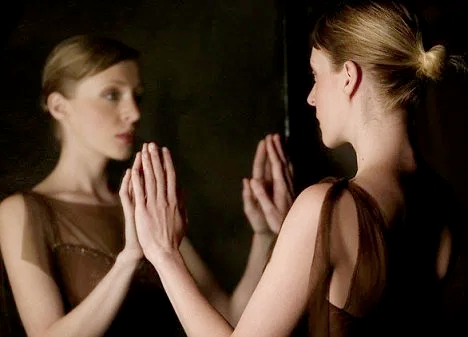 June 2, 2021A Pandemic Silver Lining? More People Are Talking About Teaching Beckie Supiano, The Chronicle of Higher Educationhttps://www.chronicle.com/article/a-pandemic-silver-lining-more-people-are-talking-about-teaching
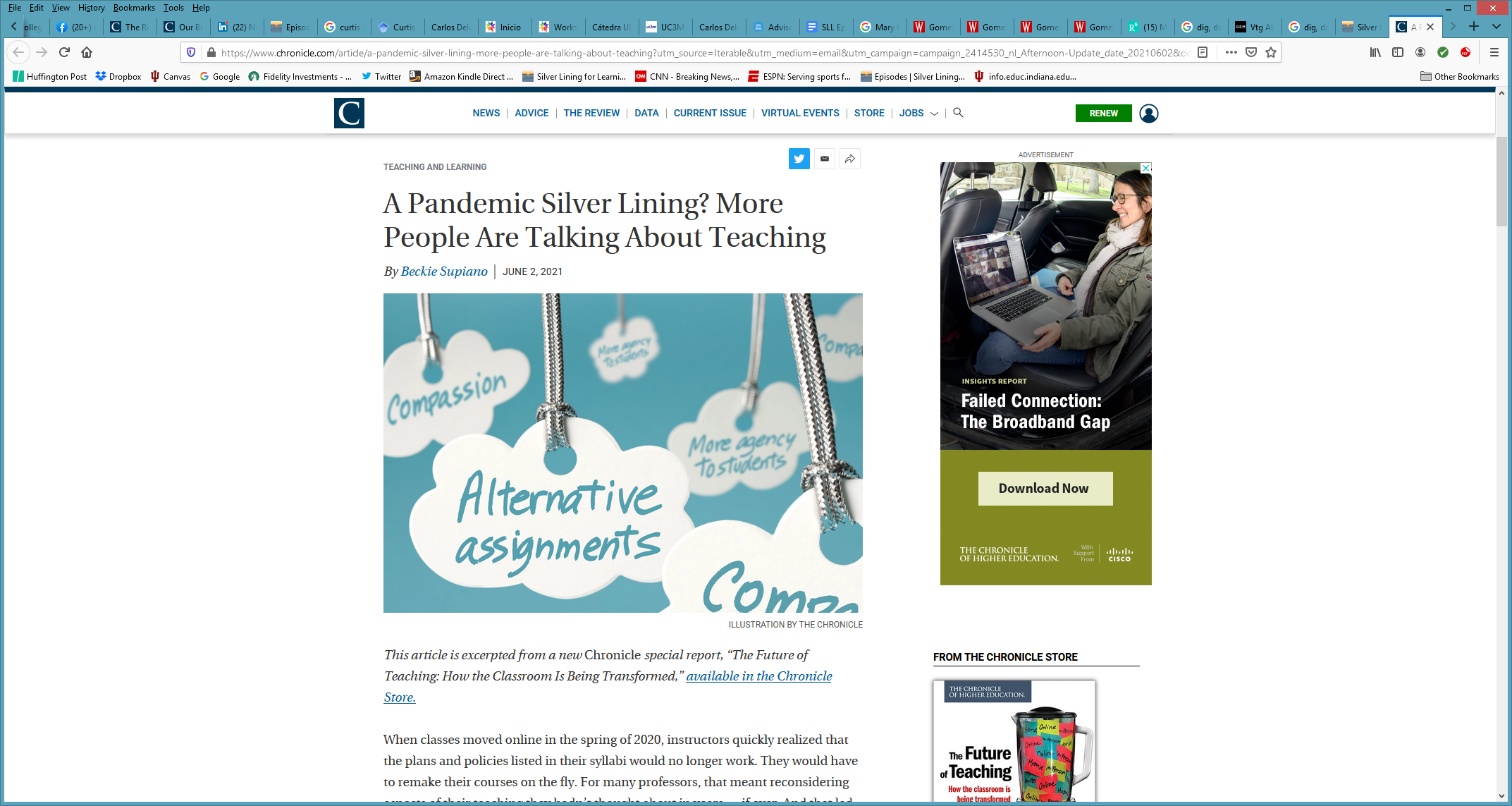 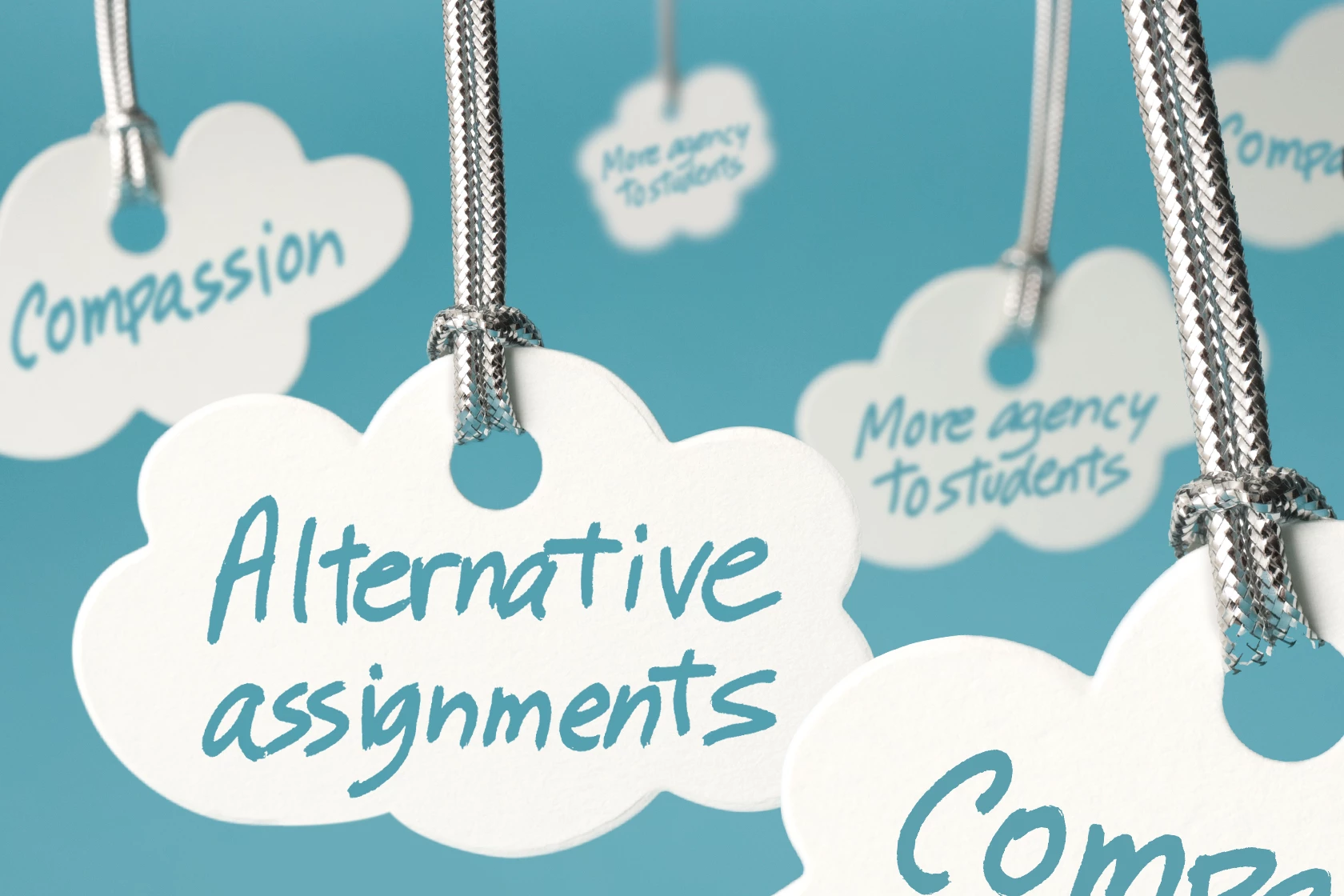 June 30, 20213 Strategies for Inclusive PedagogyJamie Landau, Inside Higher Edhttps://www.insidehighered.com/advice/2021/06/30/advice-instructors-making-classes-more-inclusive-opinion
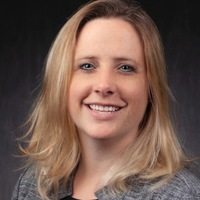 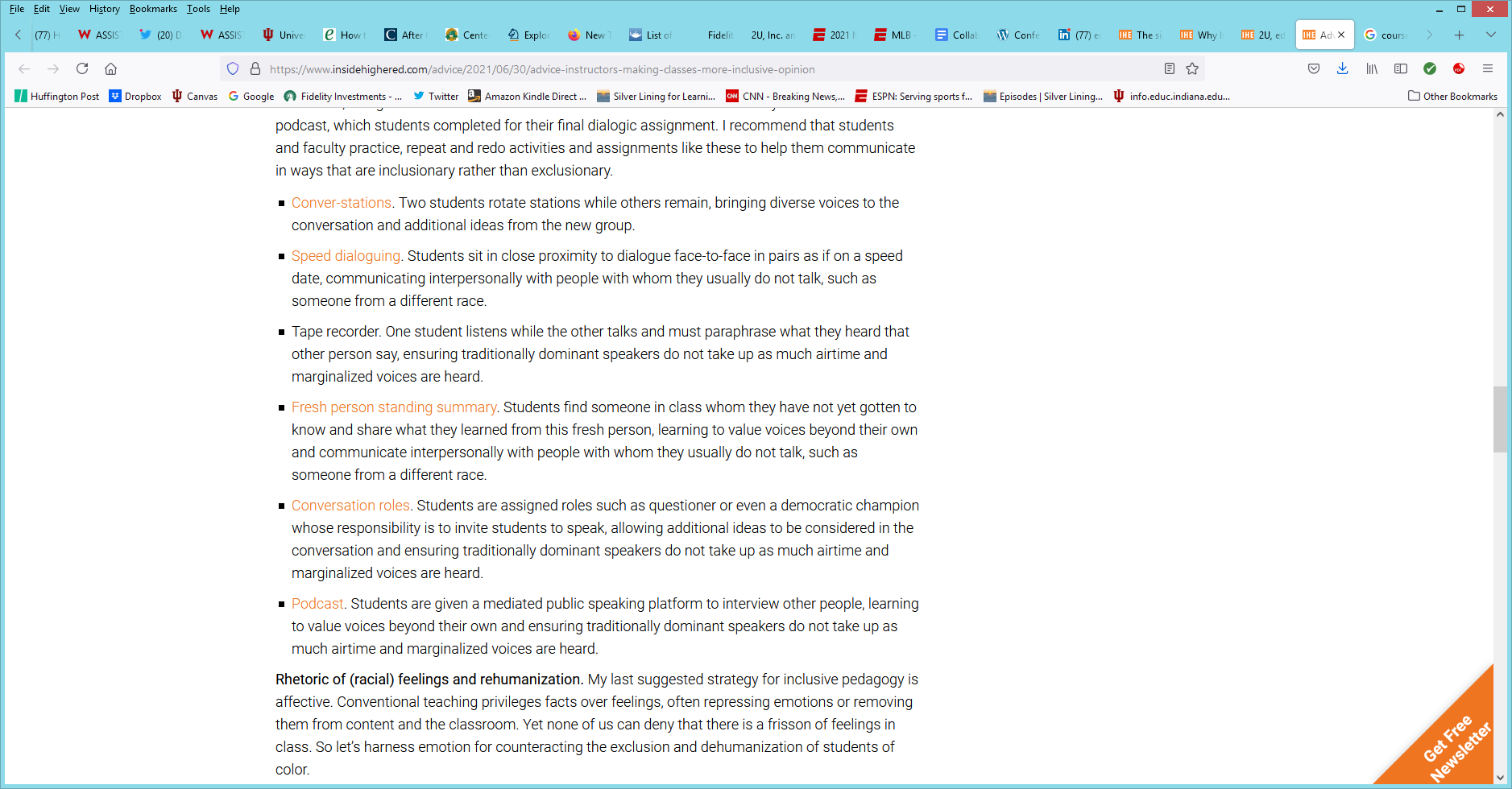 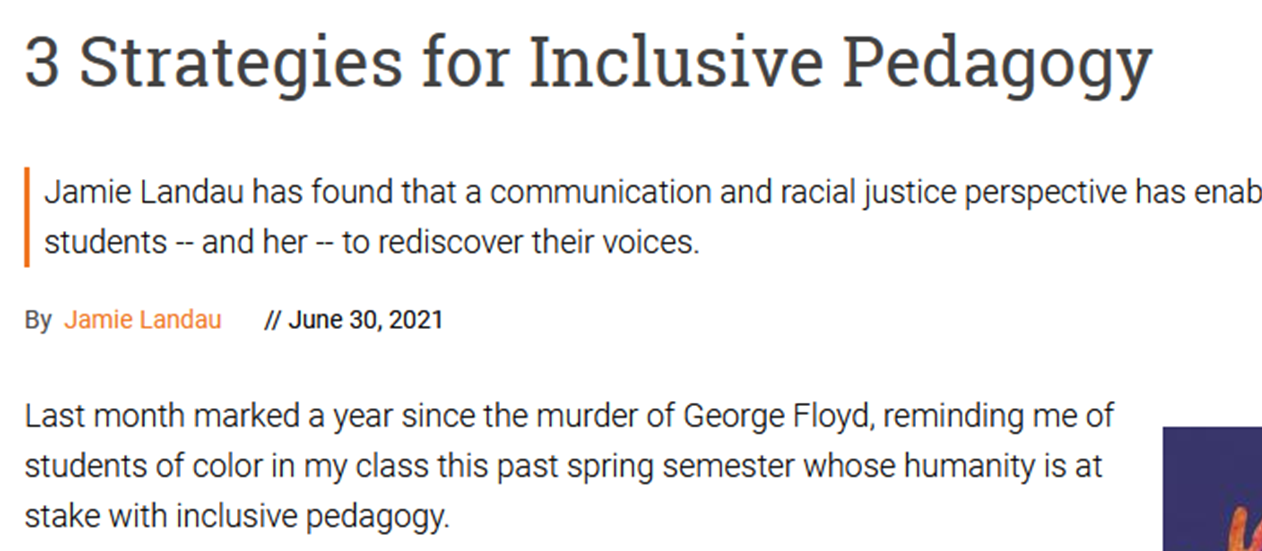 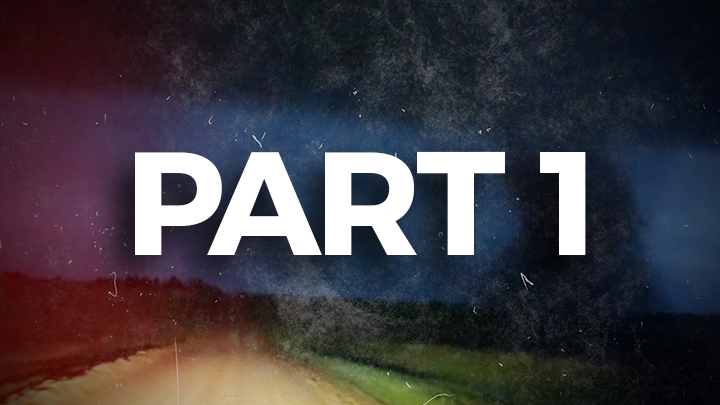 The Creation of Effective Learning Environmentshttp://study.com/academy/lesson/learning-environment-in-the-classroom-definition-impact-importance.html
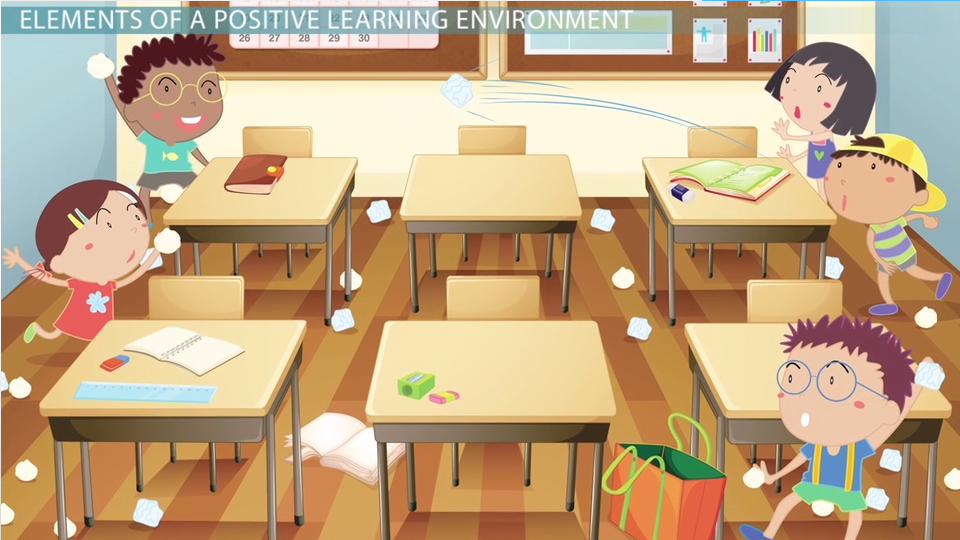 January 27, 2021Indiana University's Collaborative Theatre: Perspectives on Innovation in Classroom Design EDUCAUSE Review, Merve Basdogan, IU, UITShttps://er.educause.edu/blogs/2021/1/indiana-universitys-collaborative-theatre-perspectives-on-innovation-in-classroom-design
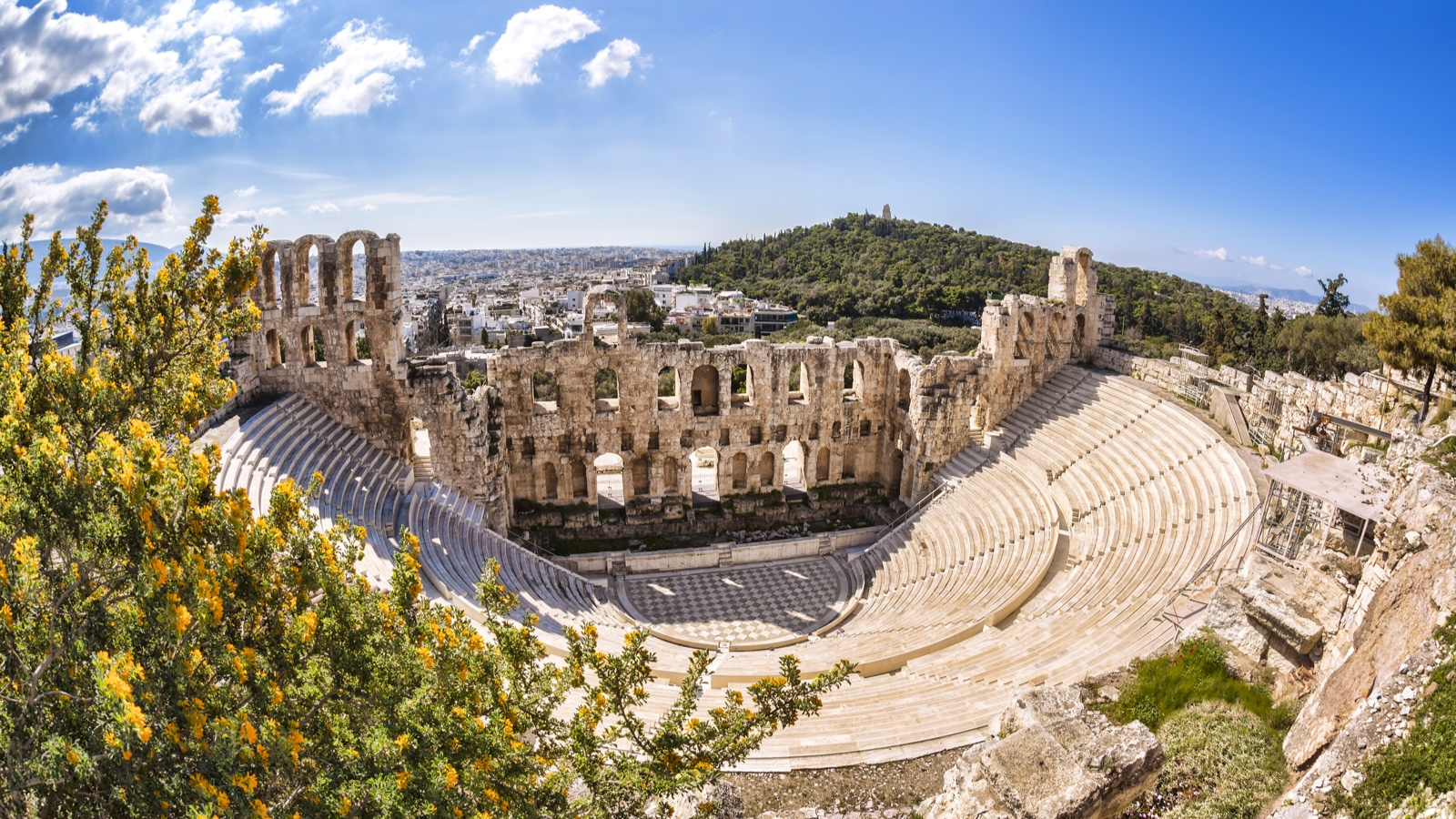 Mosaic Active Learning Classrooms
ALC for Pre-service Teachers’ CSCL
Active learning classroom supported collaborative learning for pre-service teacher education
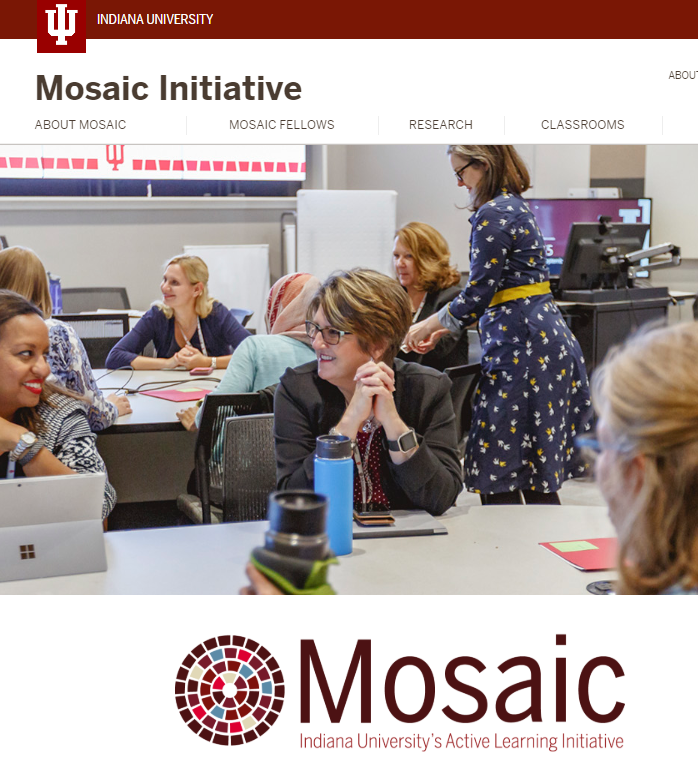 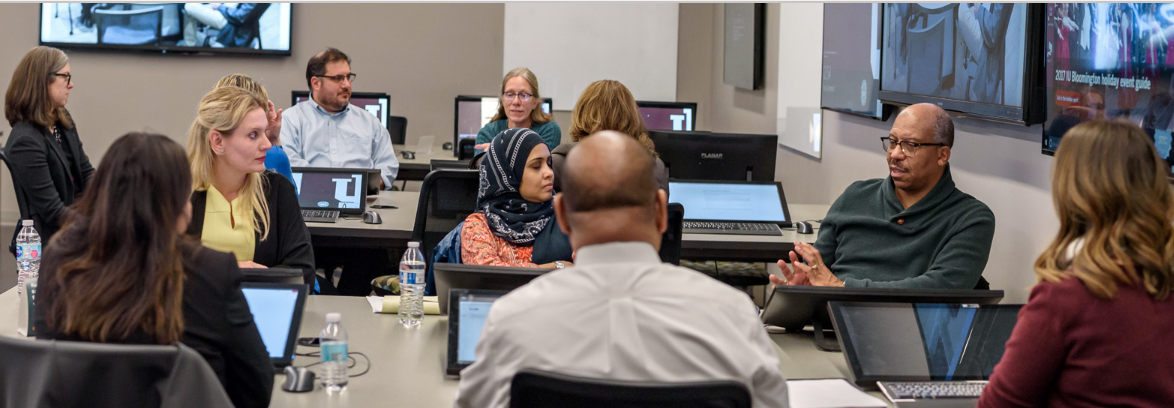 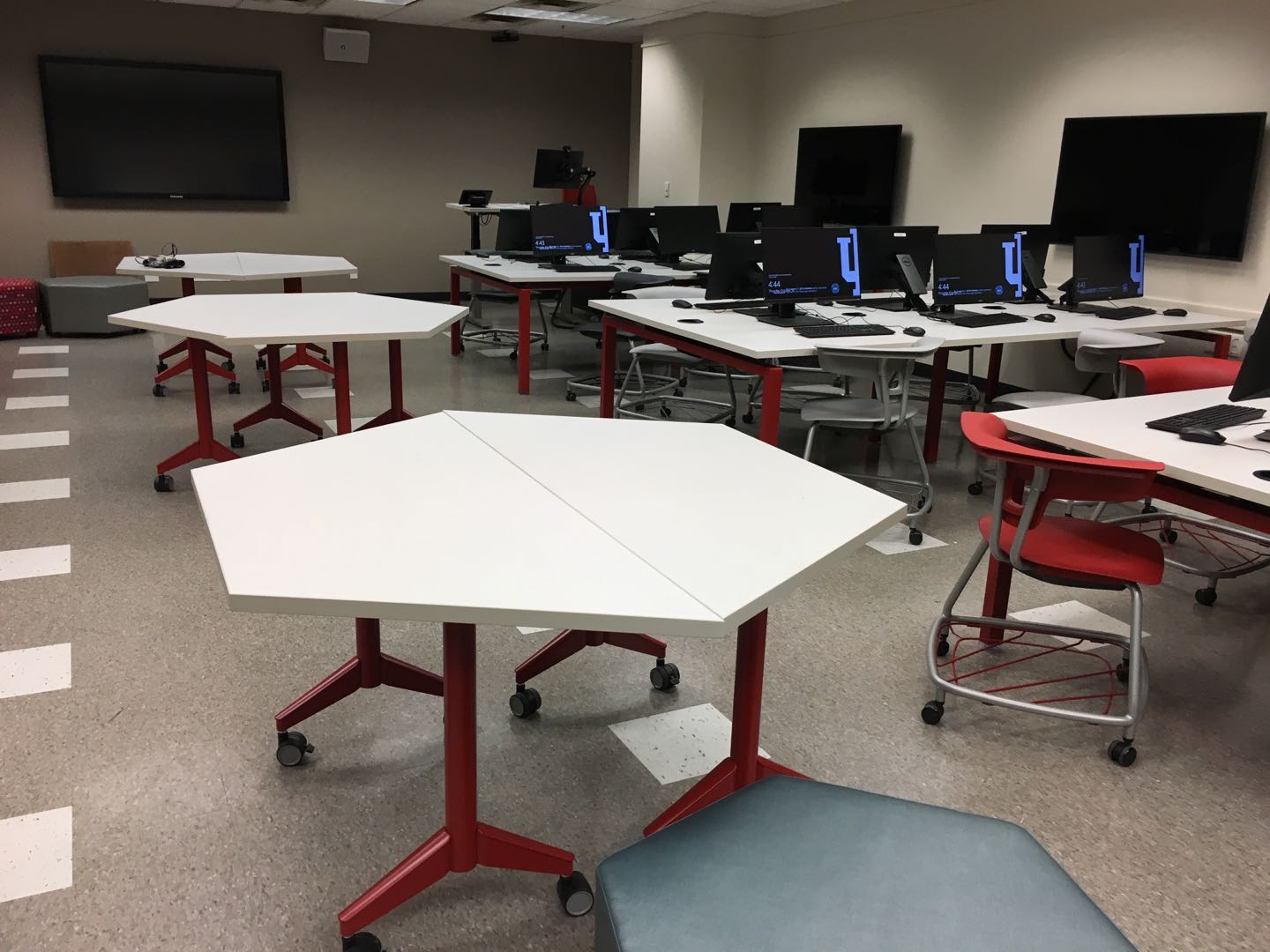 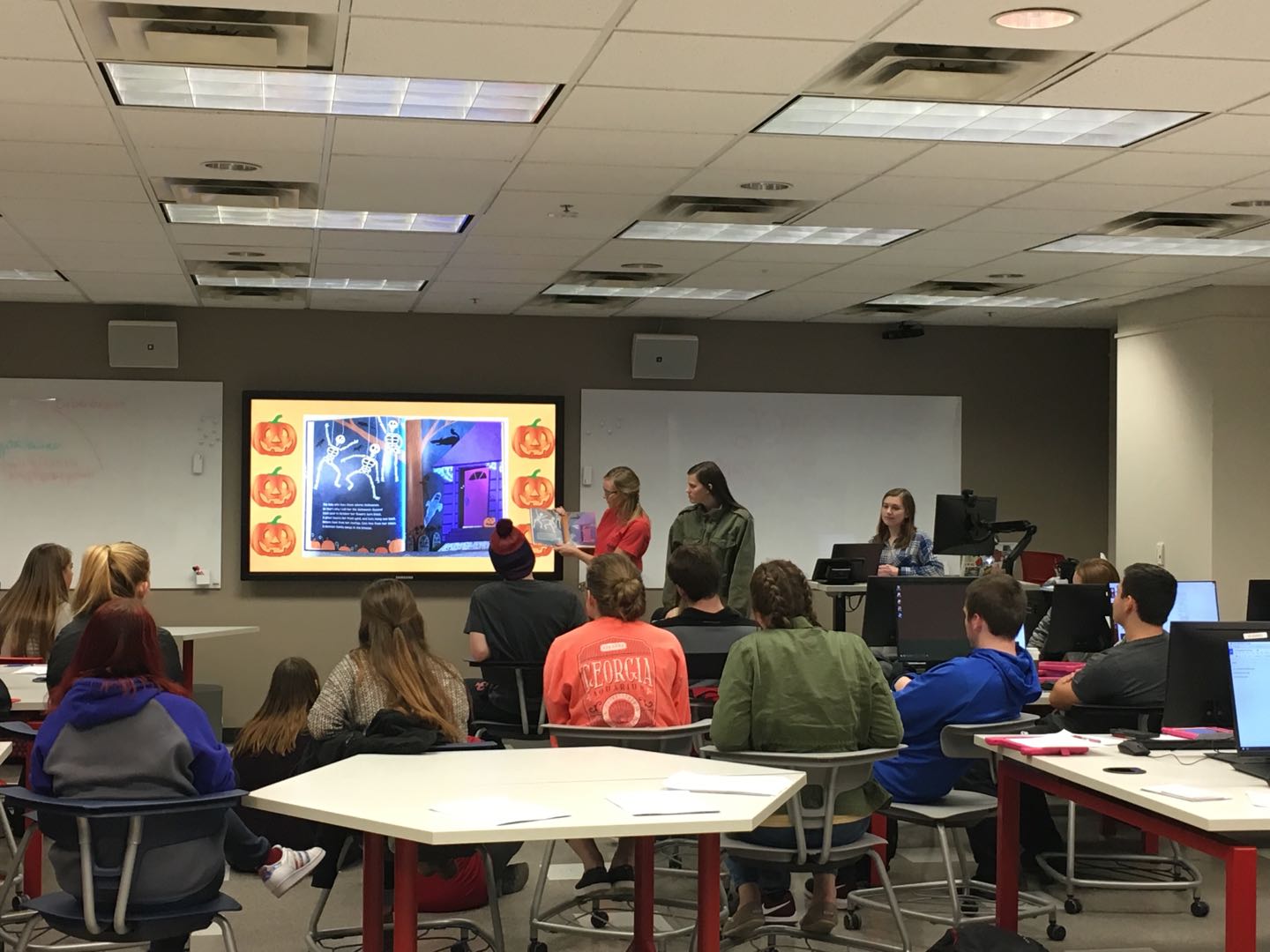 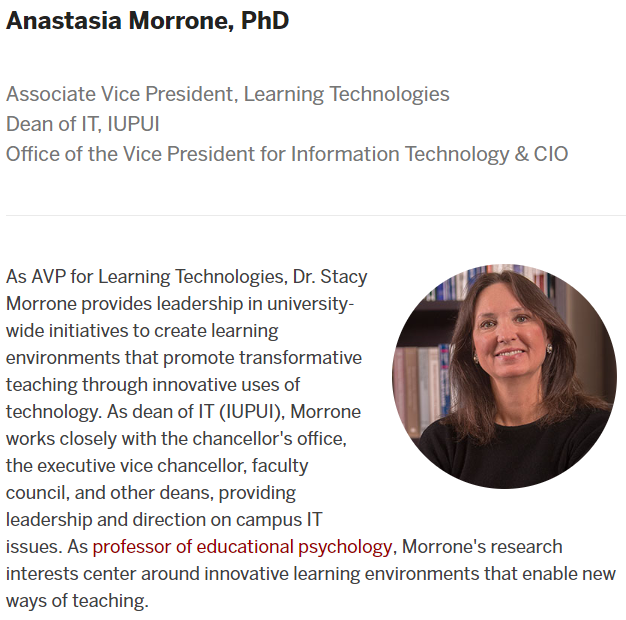 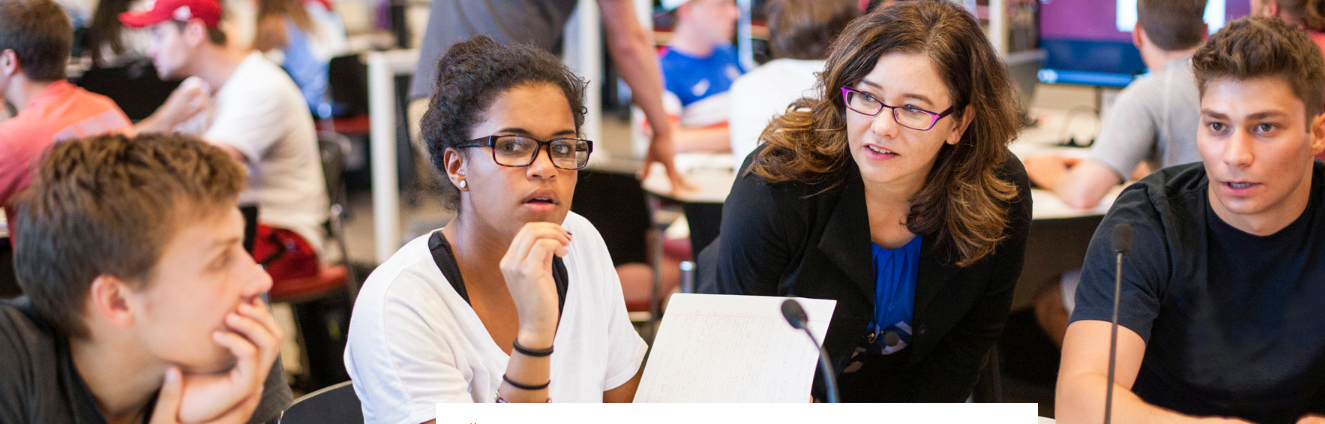 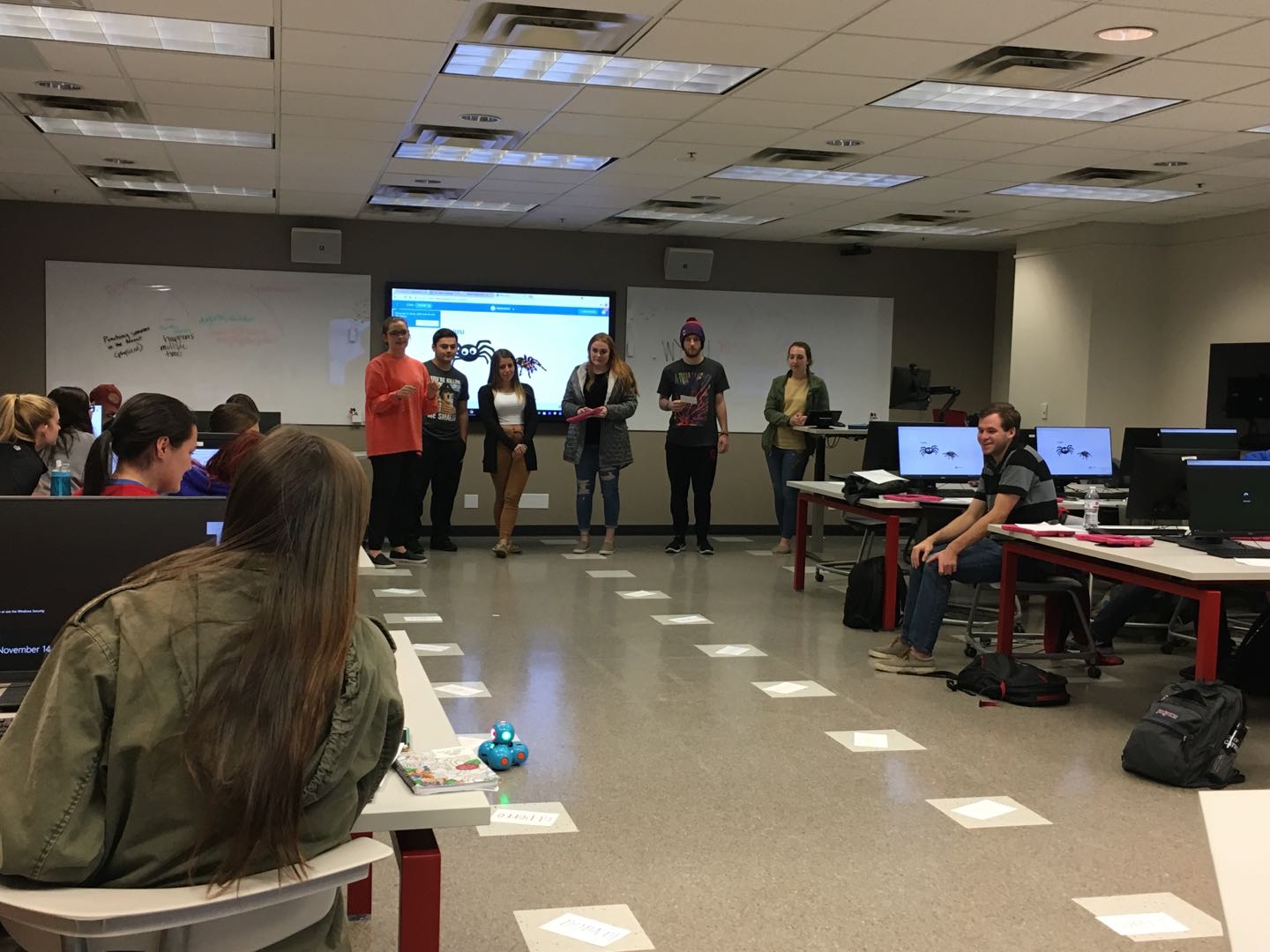 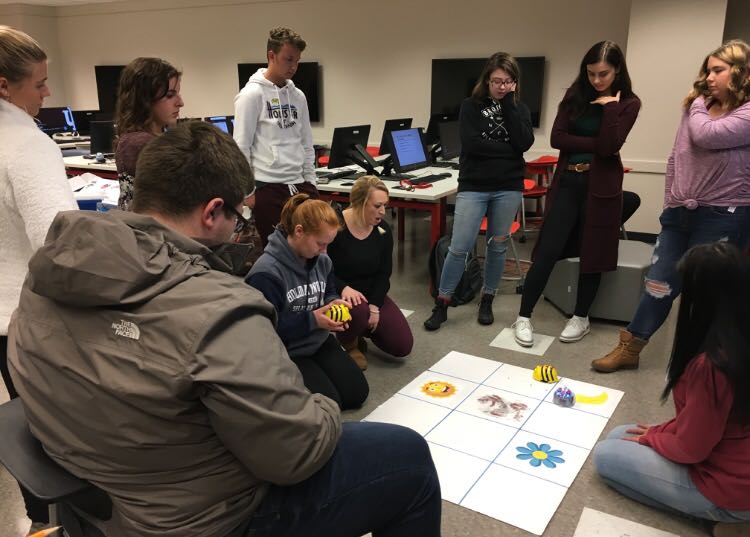 [Speaker Notes: https://mosaic.iu.edu/]
September 8, 2018Mosaic Classrooms: Learning SpacesStudent Building 015https://learningspaces.iu.edu/explore/rooms/SB015.html
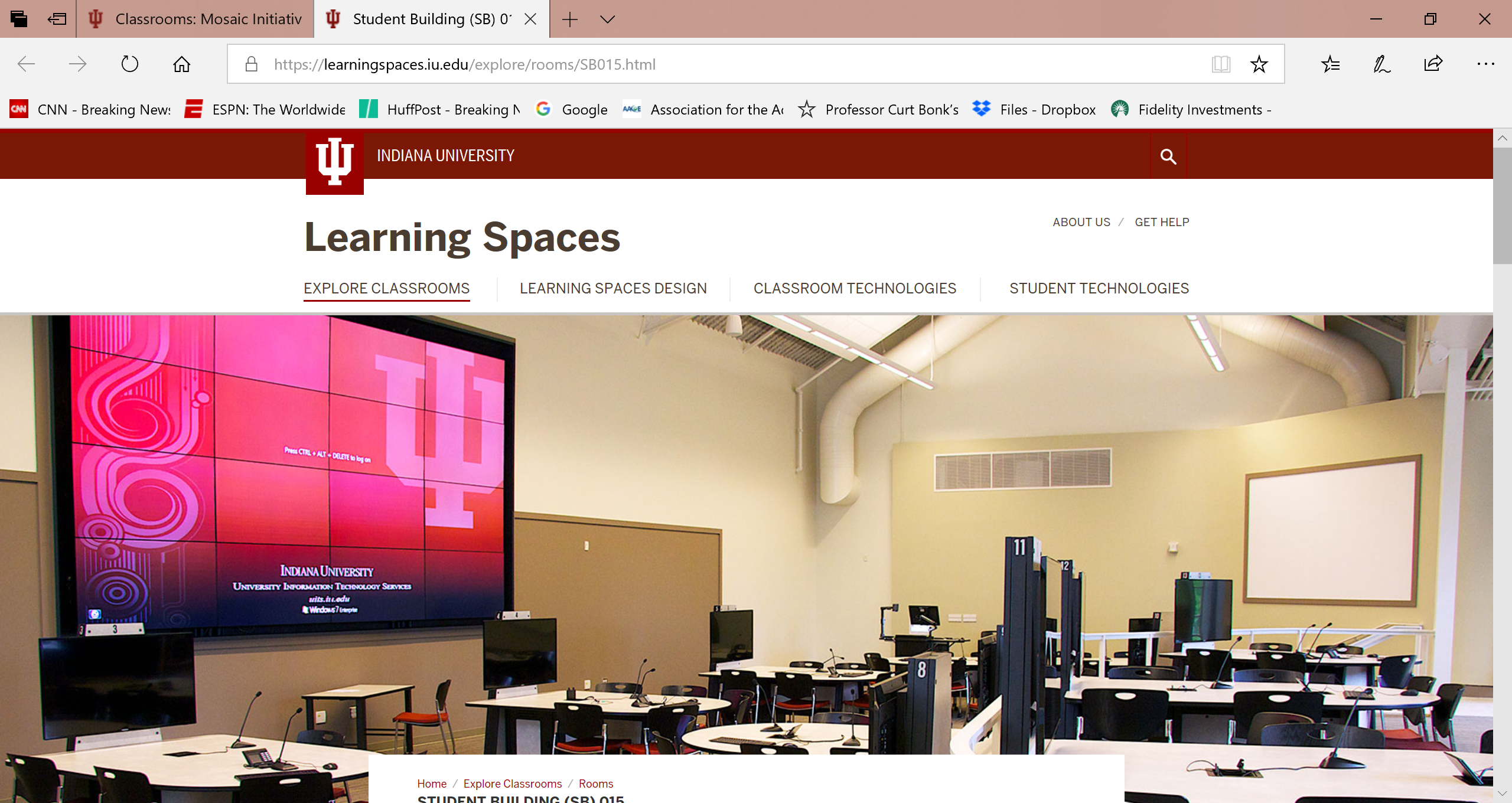 September 8, 2018Mosaic in the Newshttps://mosaic.iu.edu/about/news.html
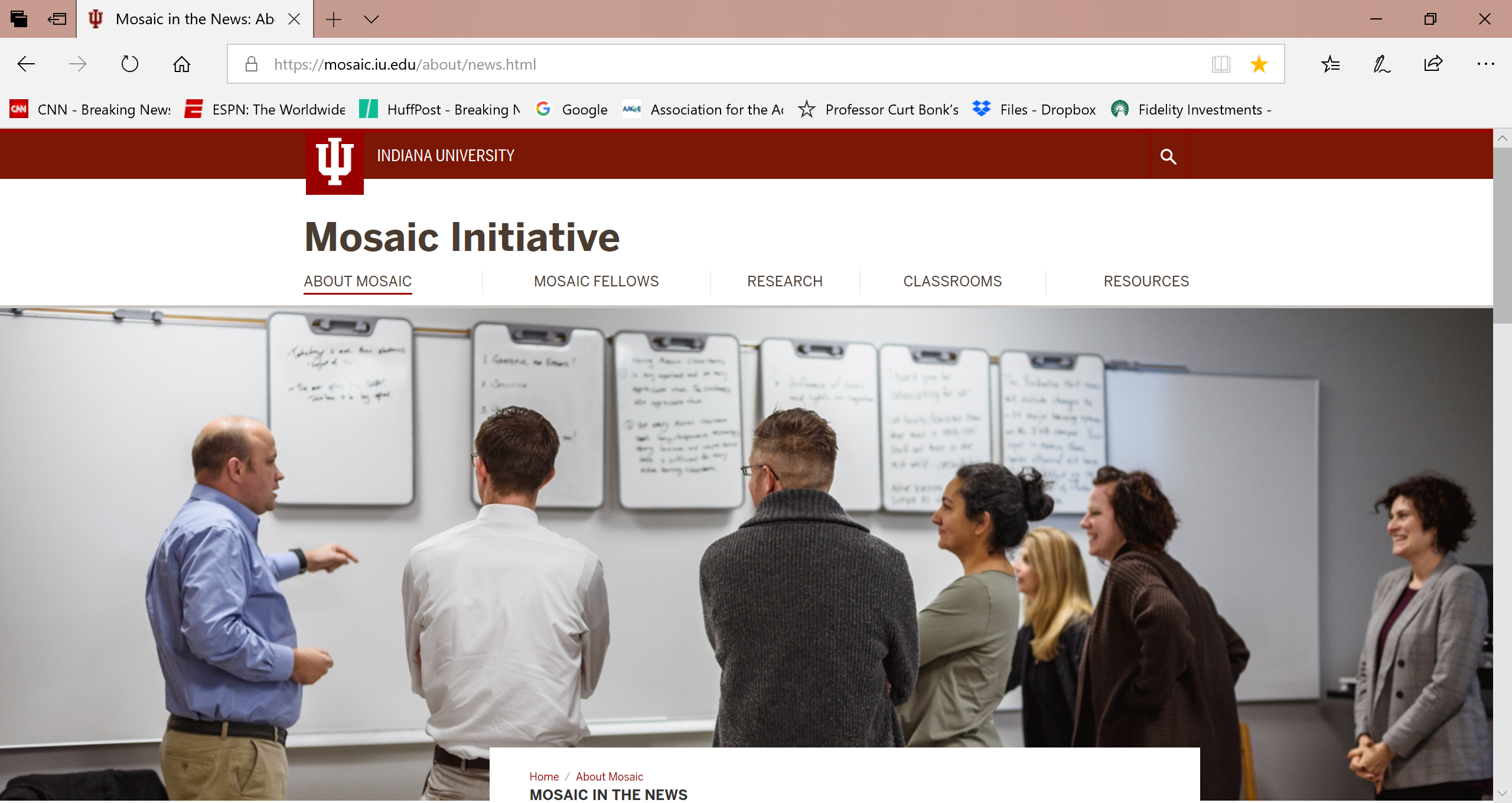 March 2, 2018Learning is More ModifiableThe Architecture of Ideal Learning EnvironmentsEmelina Minero, Edutopiahttps://www.edutopia.org/article/architecture-ideal-learning-environments
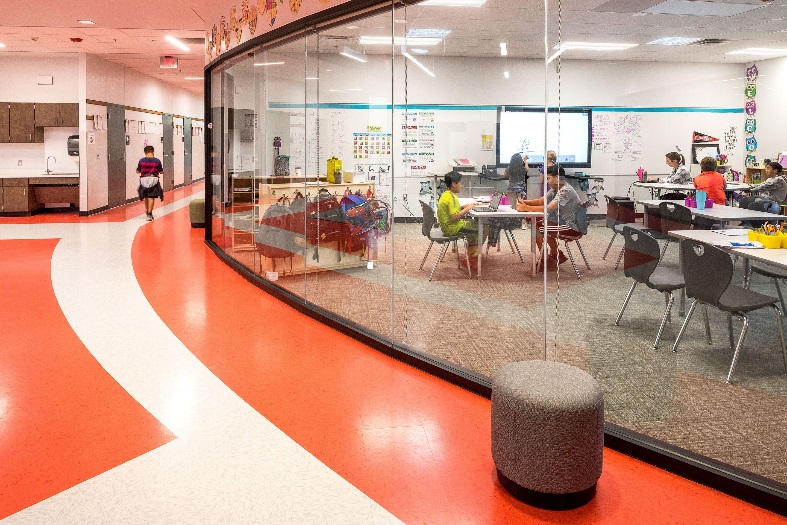 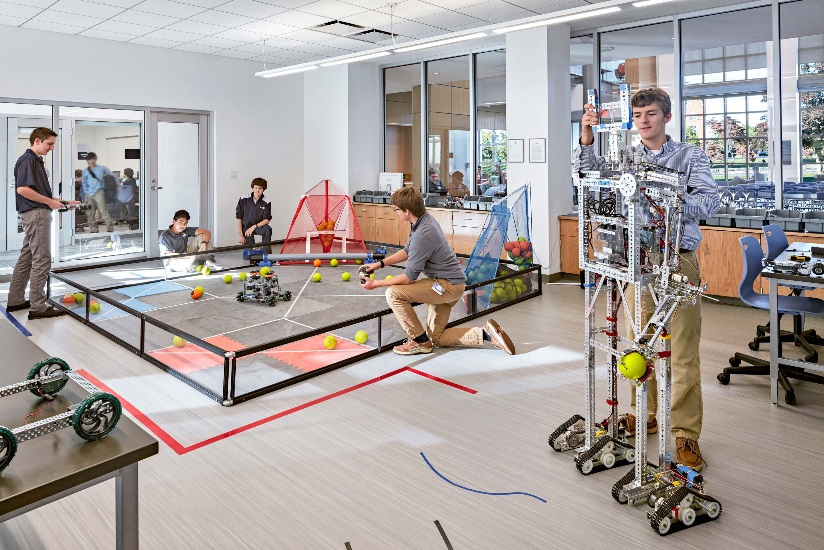 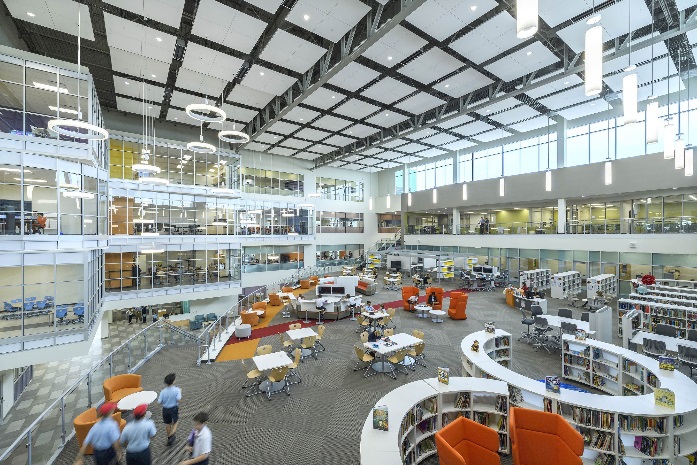 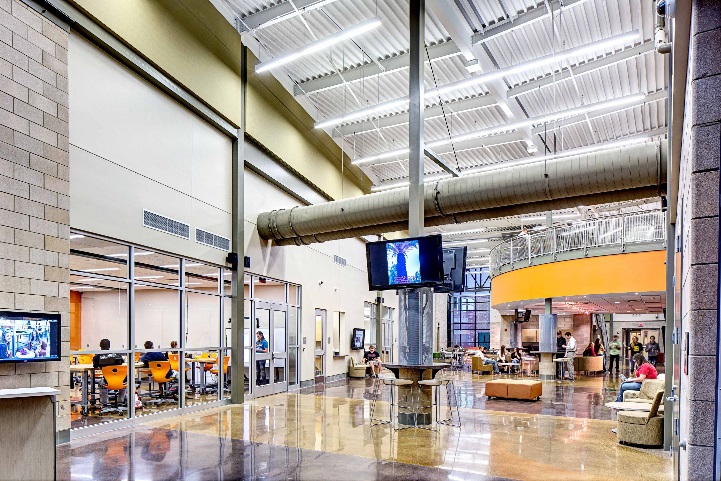 January 27, 2021Indiana University's Collaborative Theatre: Perspectives on Innovation in Classroom Design EDUCAUSE Review, Merve Basdogan, IU, UITShttps://er.educause.edu/blogs/2021/1/indiana-universitys-collaborative-theatre-perspectives-on-innovation-in-classroom-design
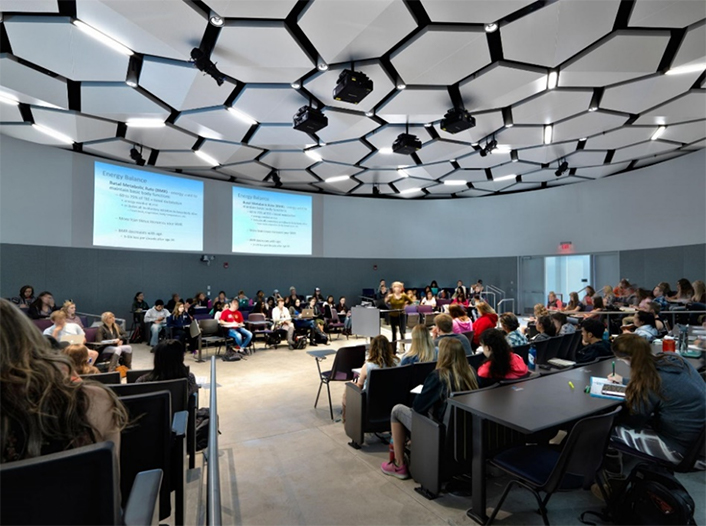 February 11, 2015Inside the schools that dare to break with traditional teaching The Guardianhttp://www.theguardian.com/teacher-network/2015/feb/11/schools-students-traditional-teaching
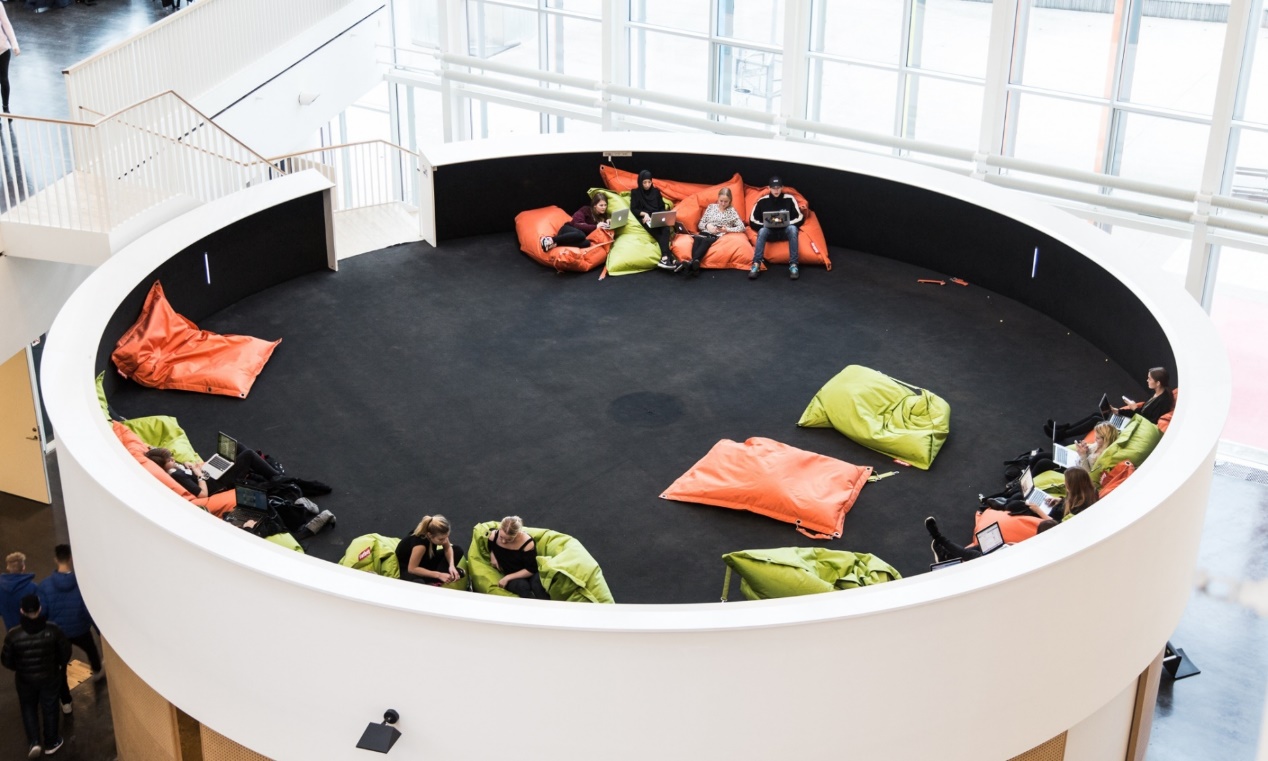 Ørestad Gymnasium (Copenhagen, Denmark), a school without classrooms, is designed to fit the ethos of 50% teacher-led learning and 50% independent student-centred learning. Photograph: Mathias Eis Schultz
Learning Hub(the University of Adelaide)
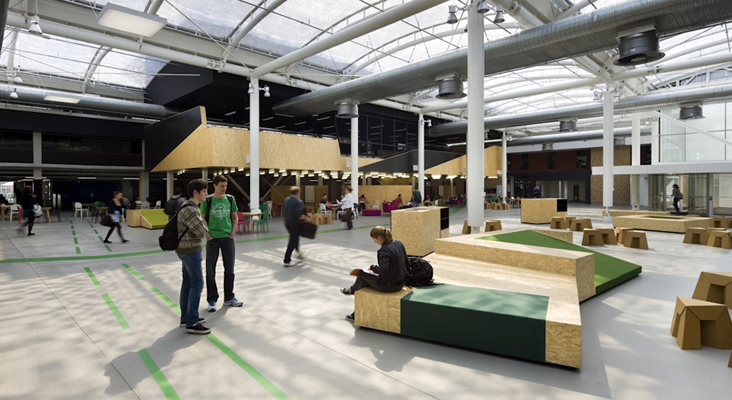 Learning Hub(the University of Adelaide)
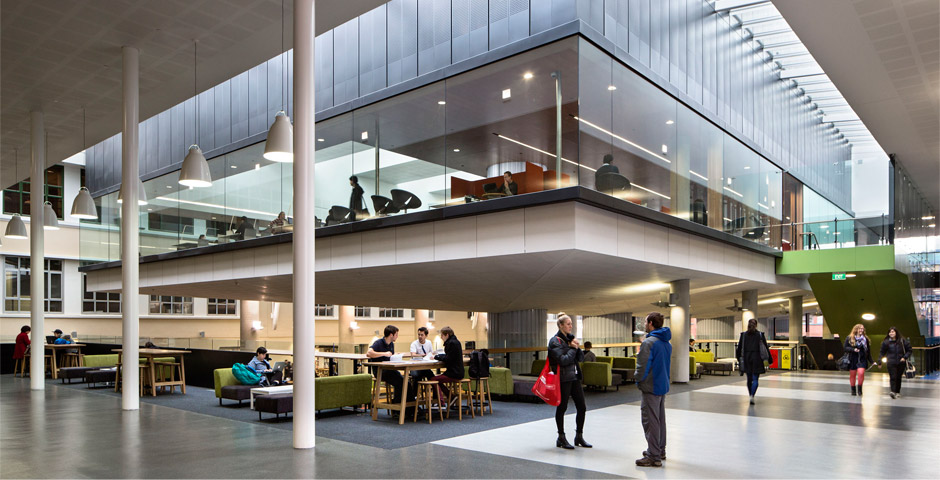 January 20, 2022Francis and Dionne Najafi 100 Million Learners Global Initiative.  Video (2:07): https://vimeo.com/667987472?embedded=true&source=vimeo_logo&owner=13433234 https://thunderbird.asu.edu/lifelong-learning/100-million-learners
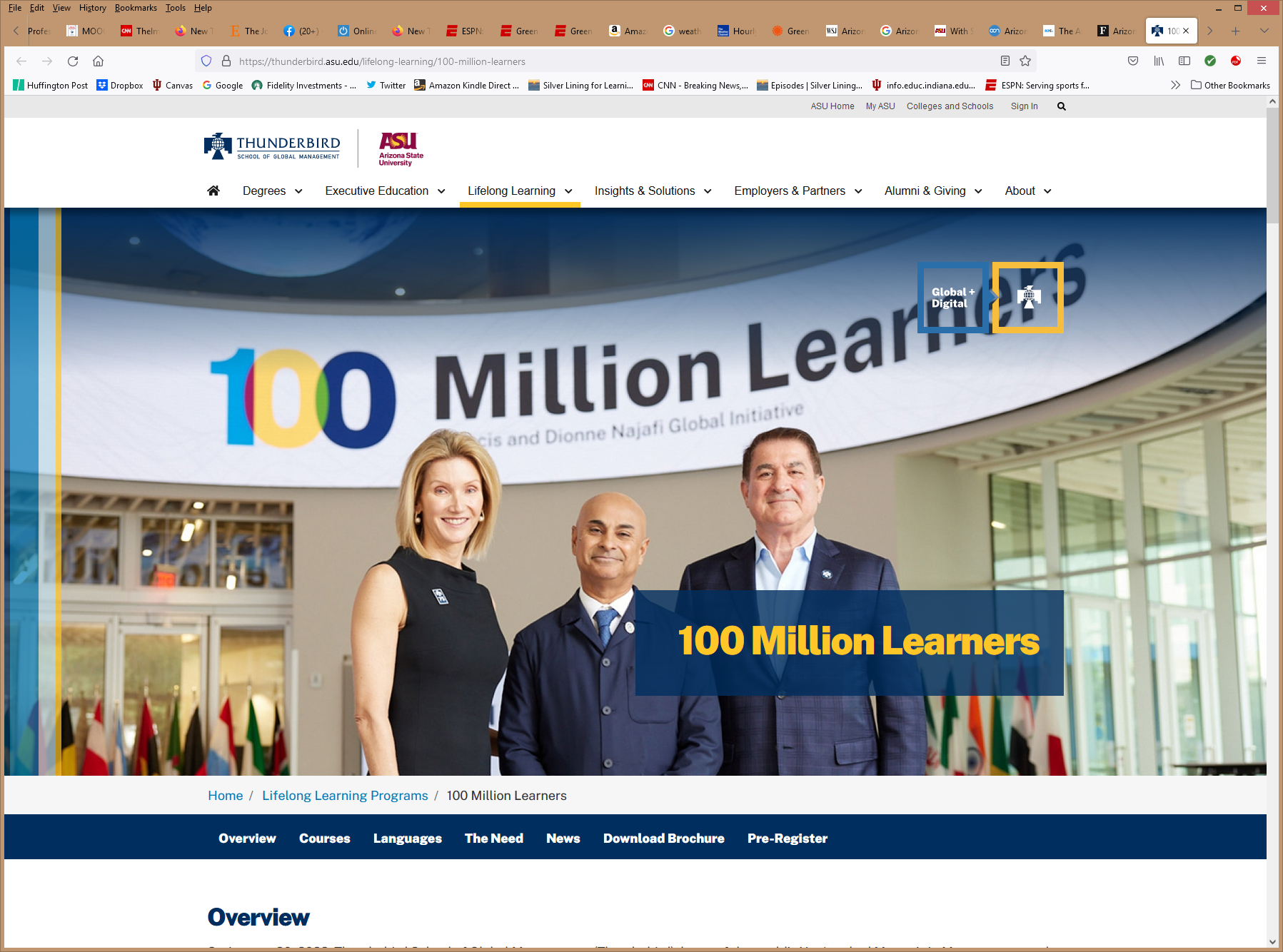 March 22, 2021Famous Stanford coding course seeks to repeat success of novel model of online learning(10,000 students, 120 countries, 900 volunteer teachers)https://news.stanford.edu/2021/03/22/famous-stanford-coding-course-free-online/
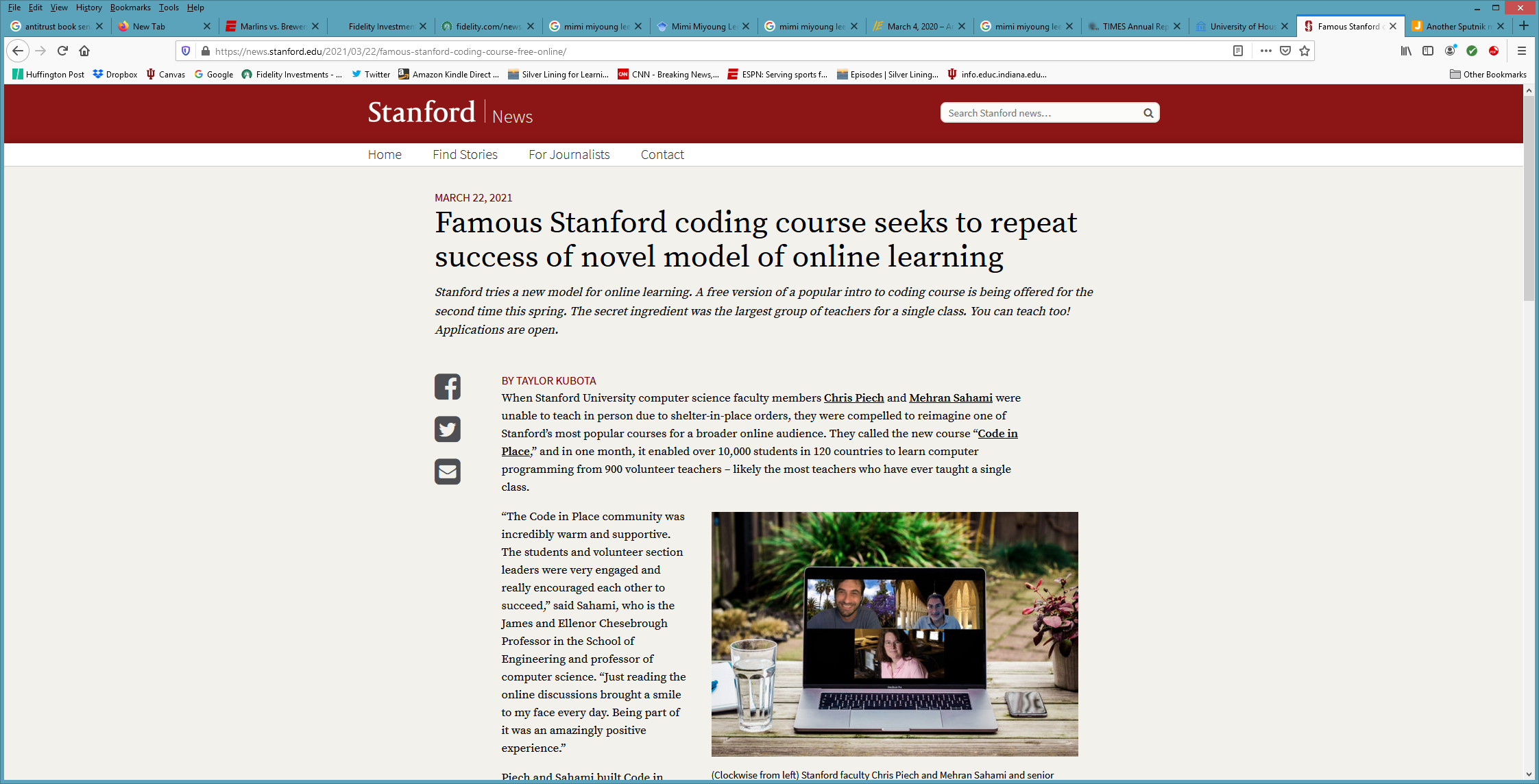 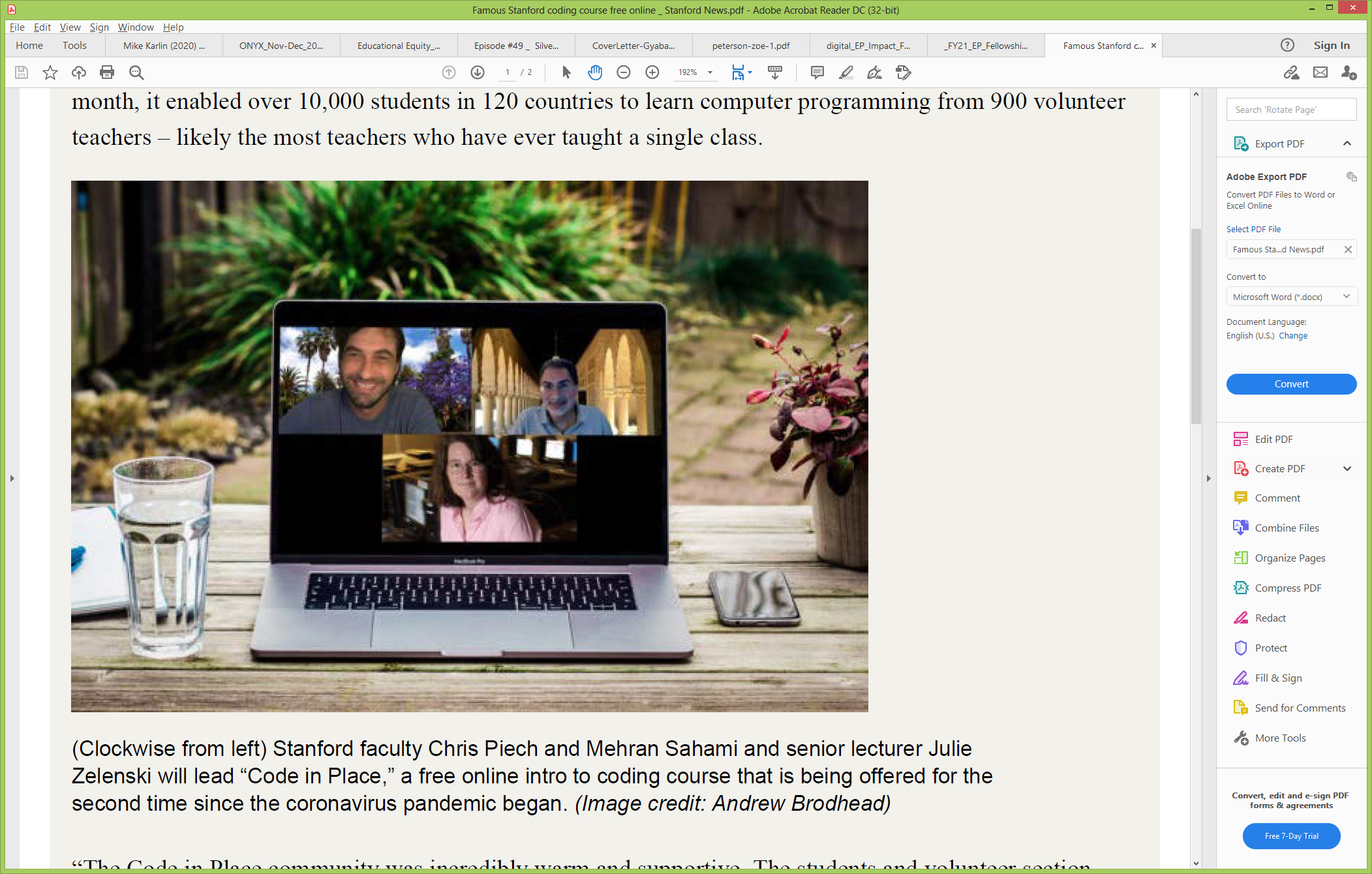 May 29, 2021New Models of Education EmergingSilver Lining for Learninghttps://silverliningforlearning.org/
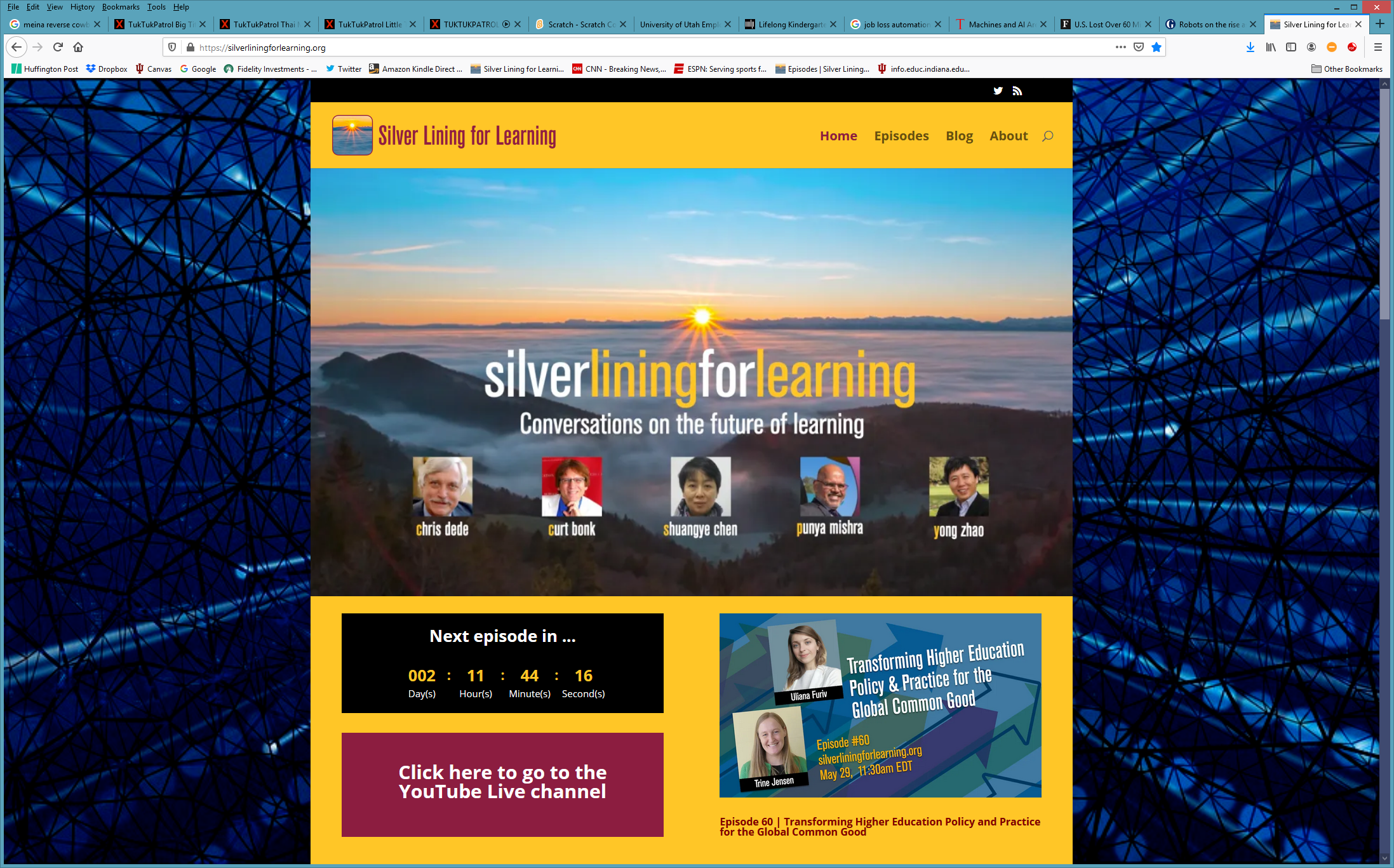 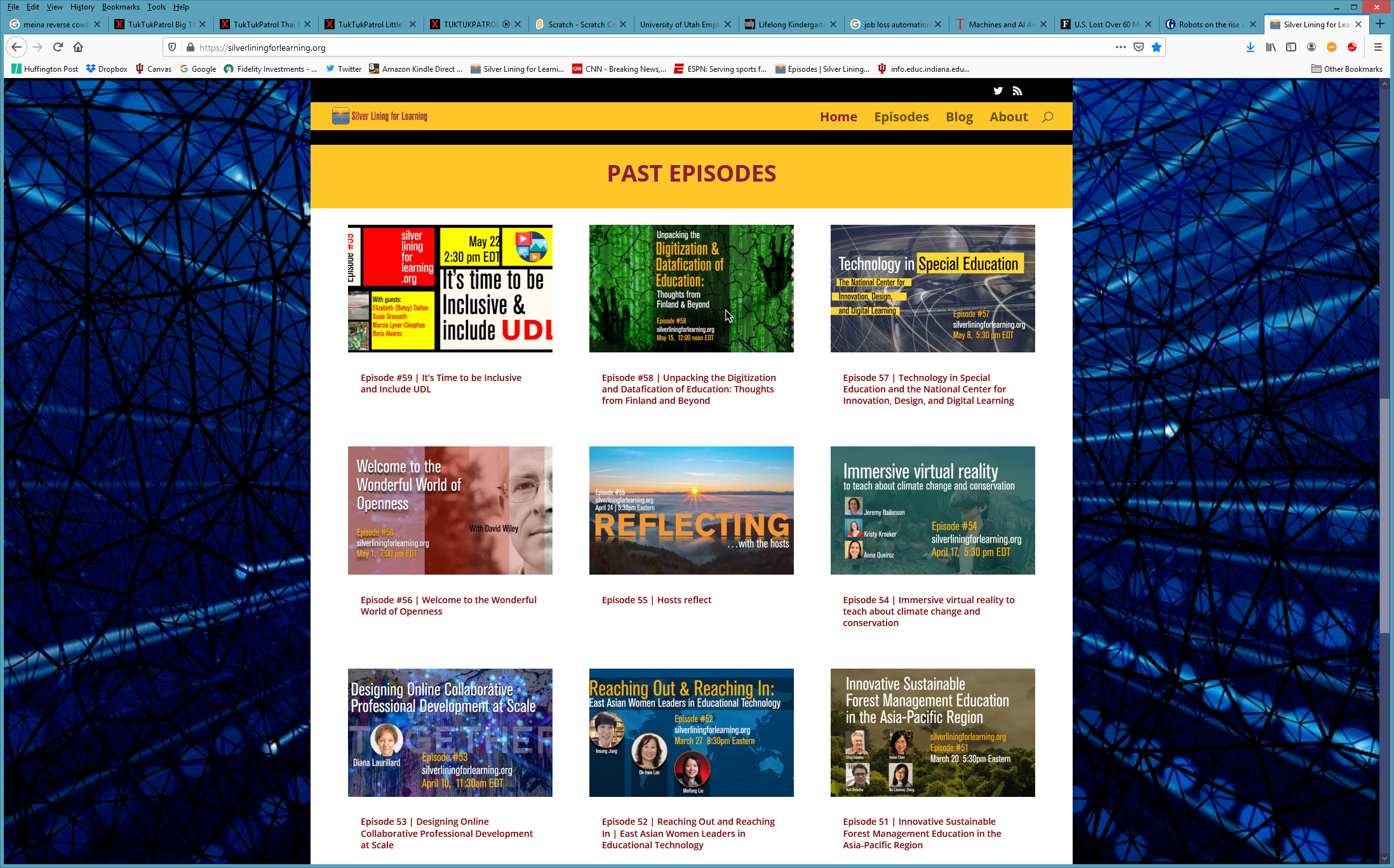 Now What is Education 4.0?“Innovation-producing education. Learn more in: Development of Individual Agency within a Collaborative, Creative Learning Community”http://www.igi-global.com/dictionary/education-40/41755 https://thinc.in.th/engadmission/education4.html (Chula Engineering)
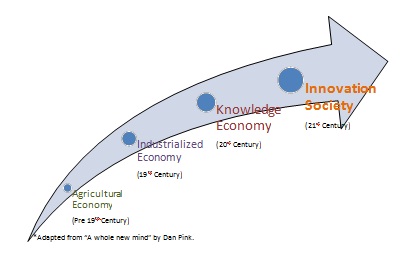 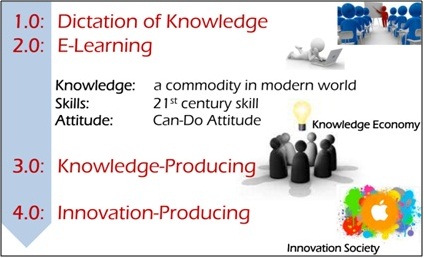 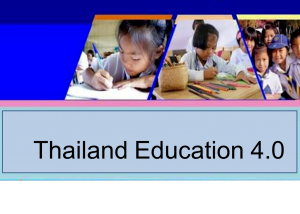 July 24, 2018The 100-Year Life: Living and Working in an Age of Longevity Lynda Gratton and Andrew Scotthttp://www.100yearlife.com/ https://www.amazon.com/100-Year-Life-Living-Working-Longevity/dp/1543624634
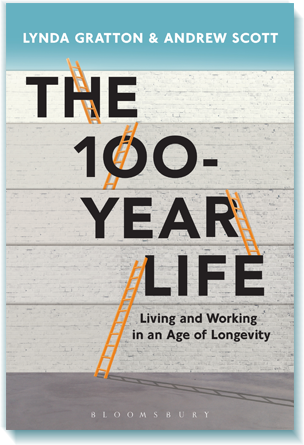 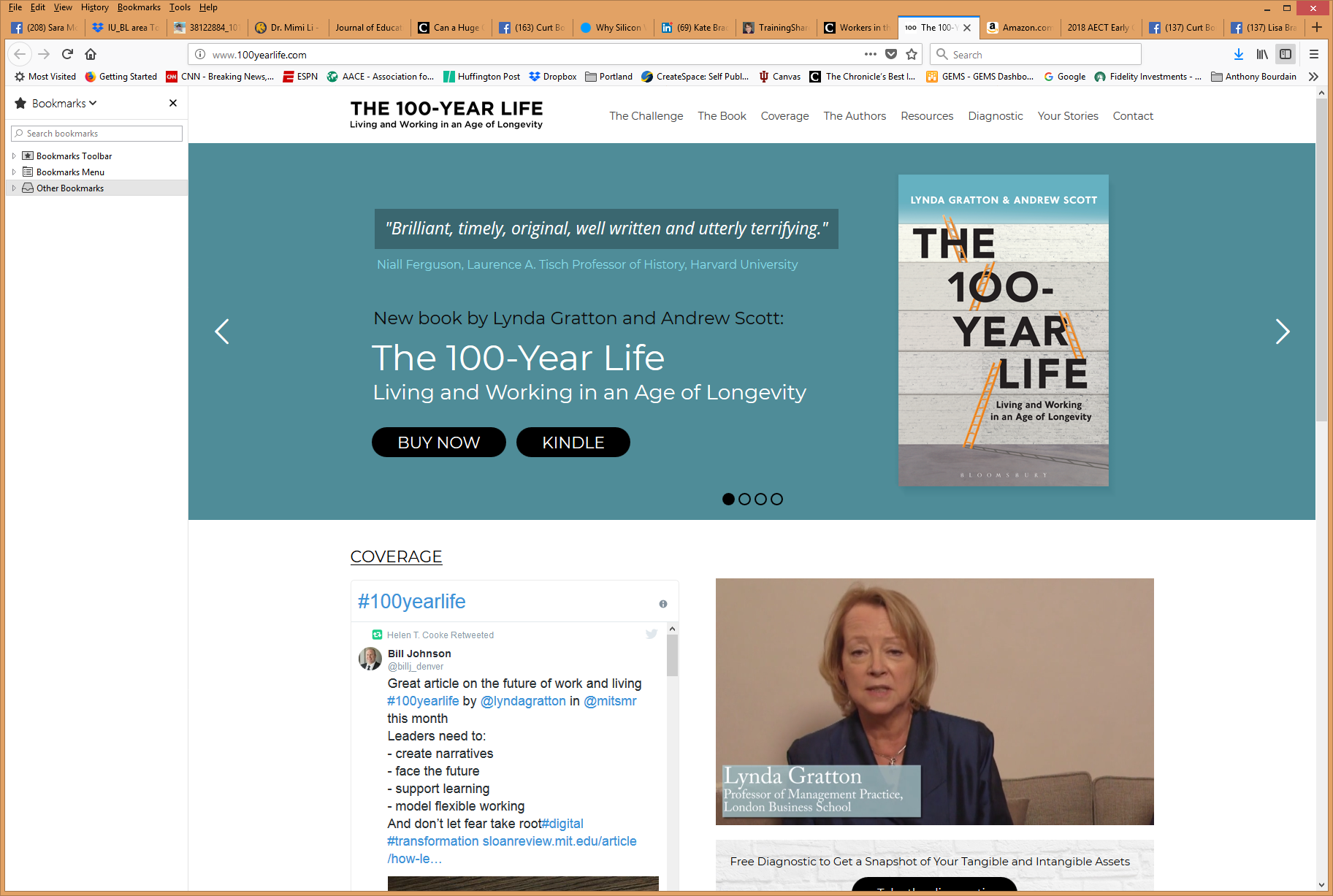 July 11, 2017The Rise of the Phigital LearnerGoing ‘phigital?’ 4 things schools need to know about Generation Z, Todd Kominiak, TrustEdhttp://trustedk12.com/phigital-digital-learning/ May 15, 20173 must know’s about the rising “phigital” student-and why their impact is enormous, Meris Stansbury, eCamous Newshttps://www.ecampusnews.com/campus-administration/education-gen-z-phigital-student/
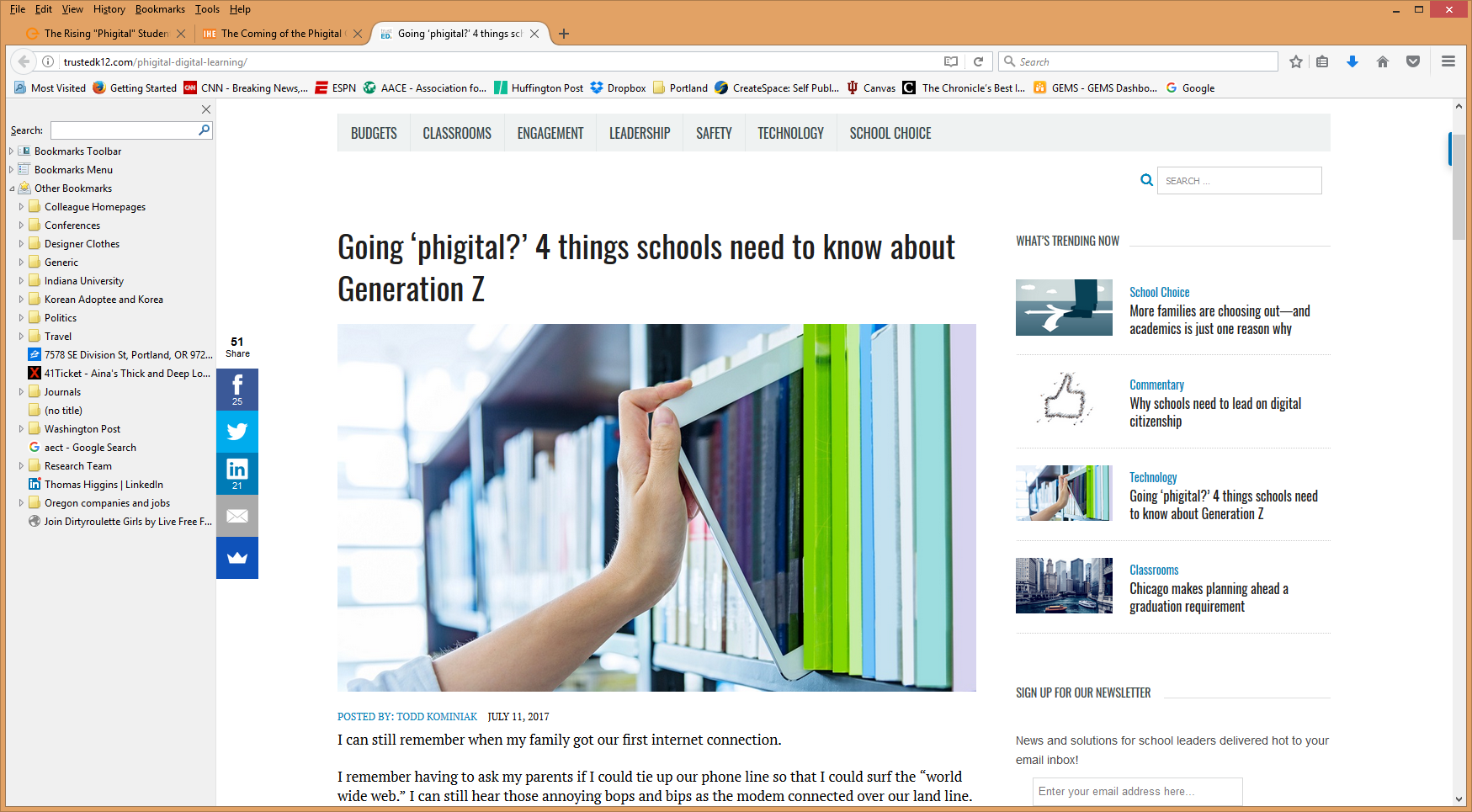 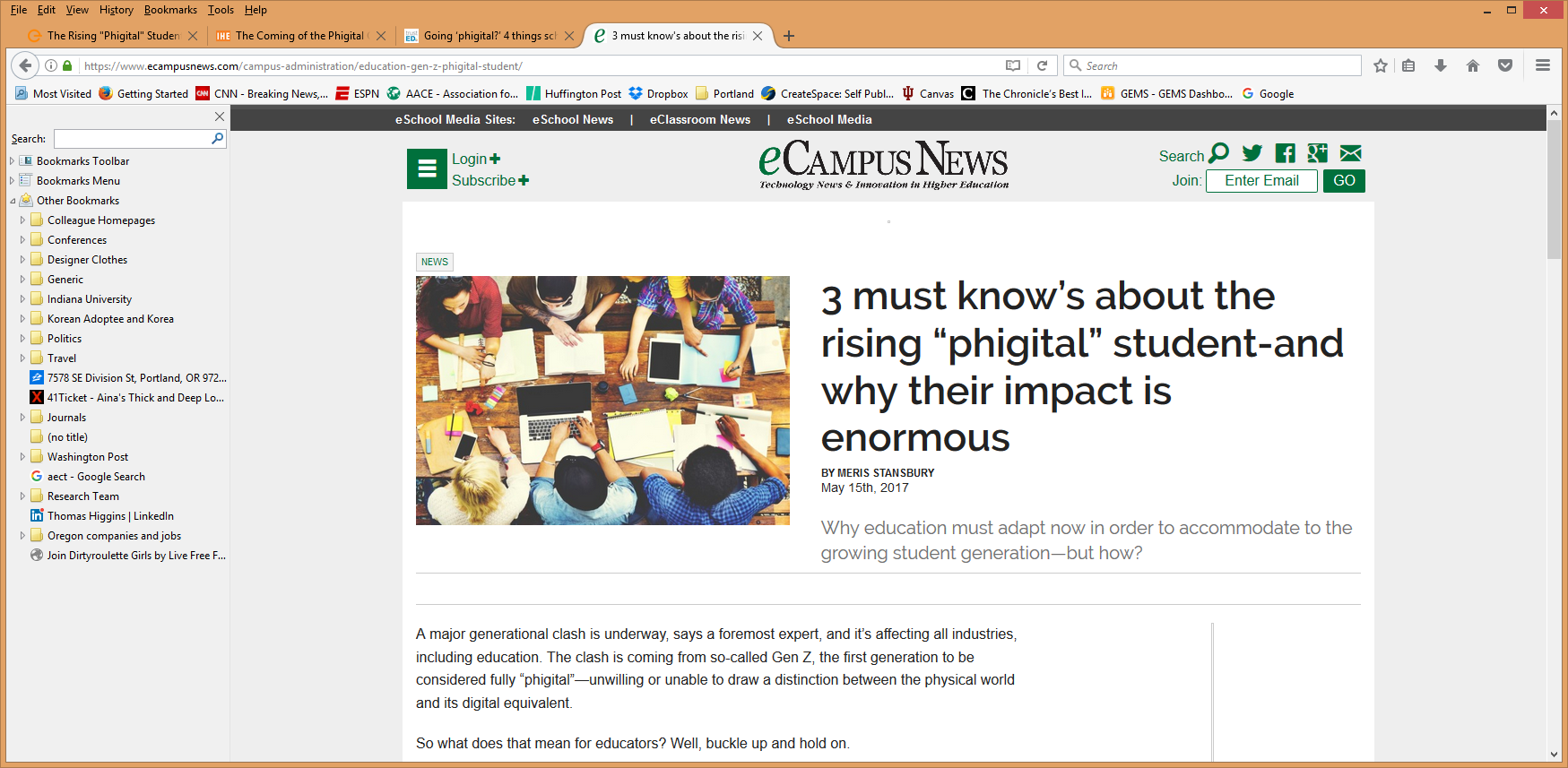 July 1, 2021Online or in-person? Gen Z and millennials find digital life more memorable, study showsKate Mabus, USA Todayhttps://www.usatoday.com/story/news/nation/2021/07/01/generation-z-millennial-survey-shows-digital-life-more-memorable/7783597002/
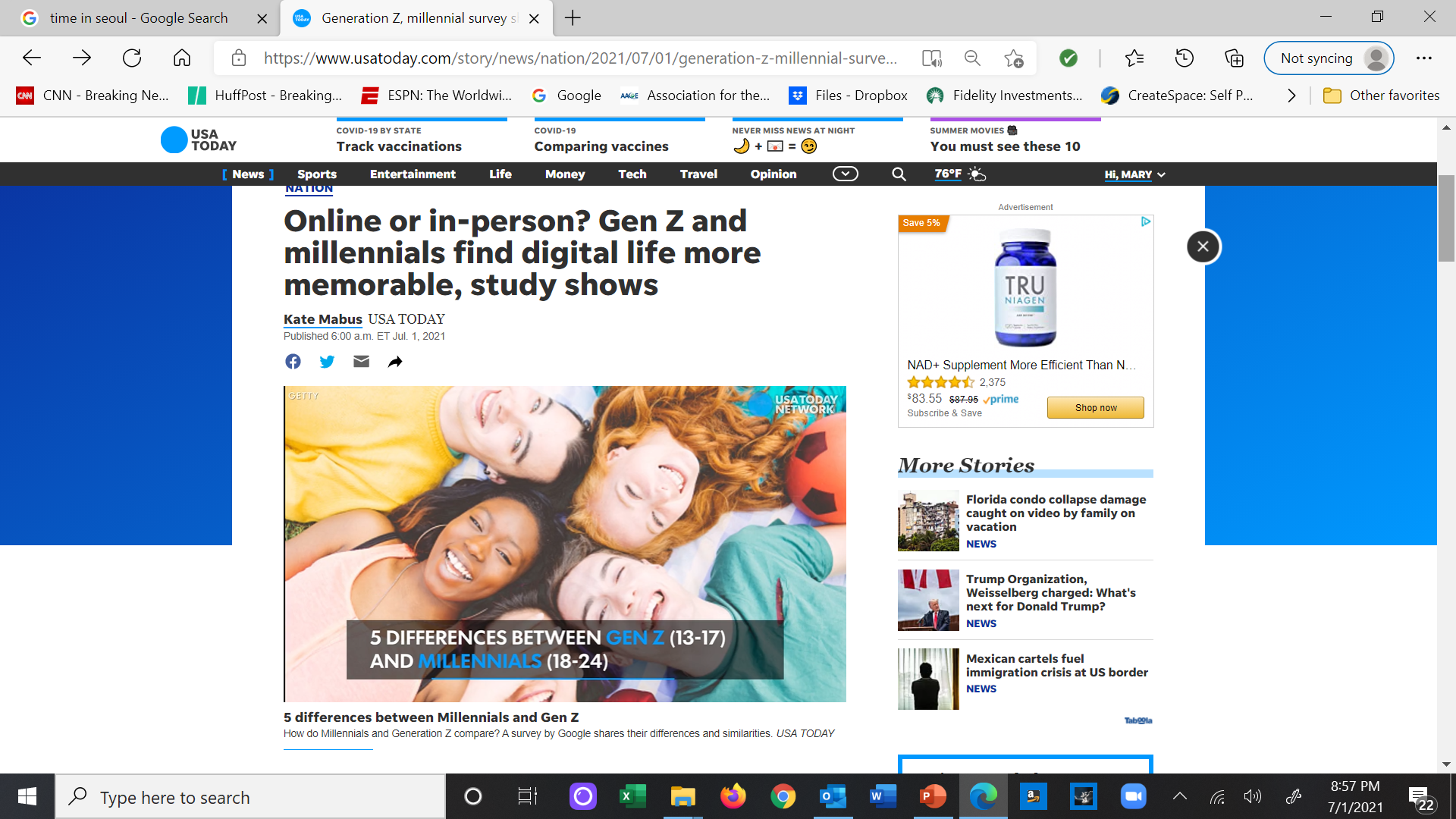 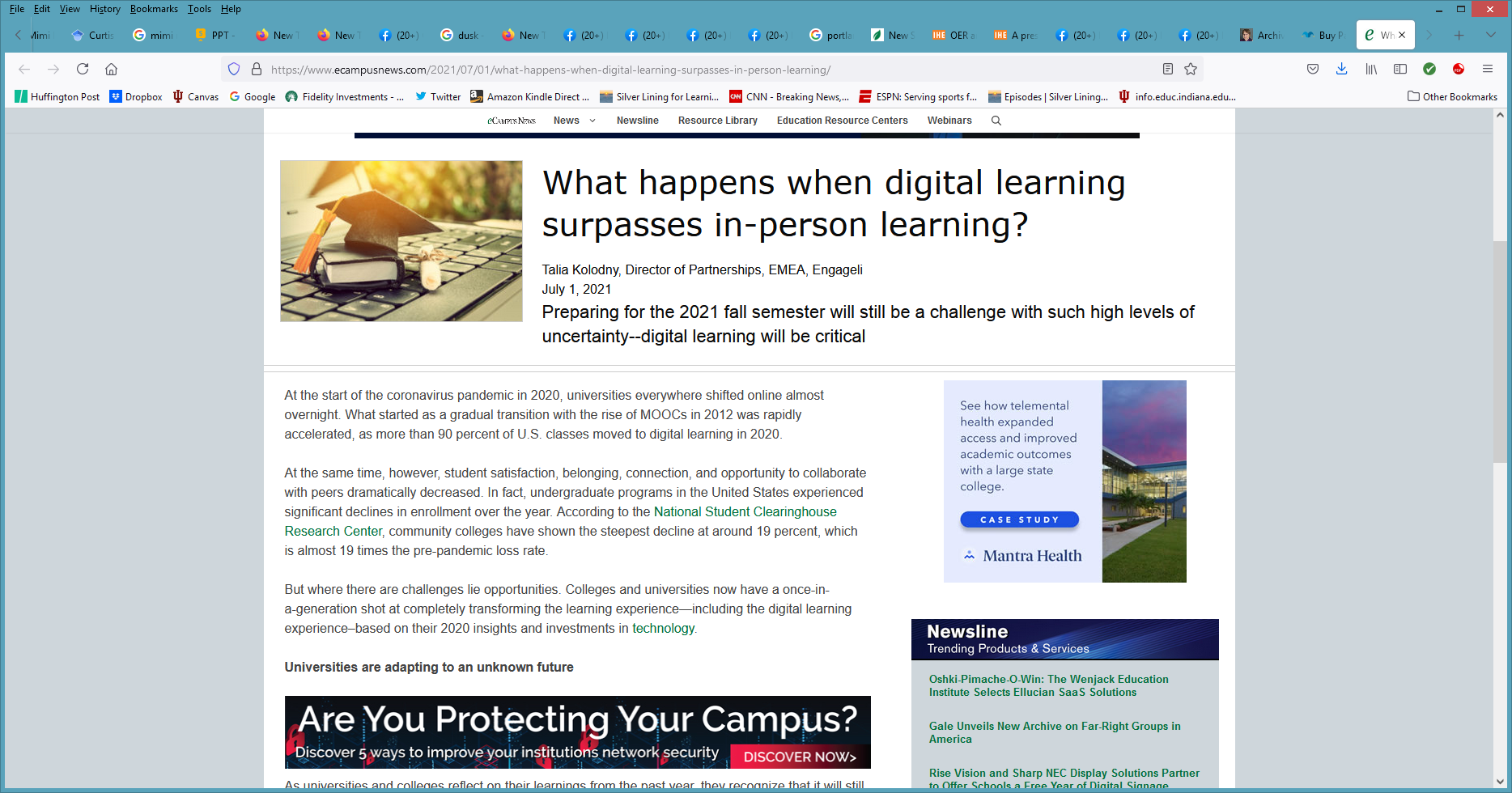 If there is one thing the pandemic is teaching us, it’s that deep human connections are essential for student and instructor wellbeing and for impactful education. As we move into a hybrid future, technology should not (and cannot!) replace human relationships and communications–it should enhance, enable, and enrich them.
Clearly…Learning is Changing!
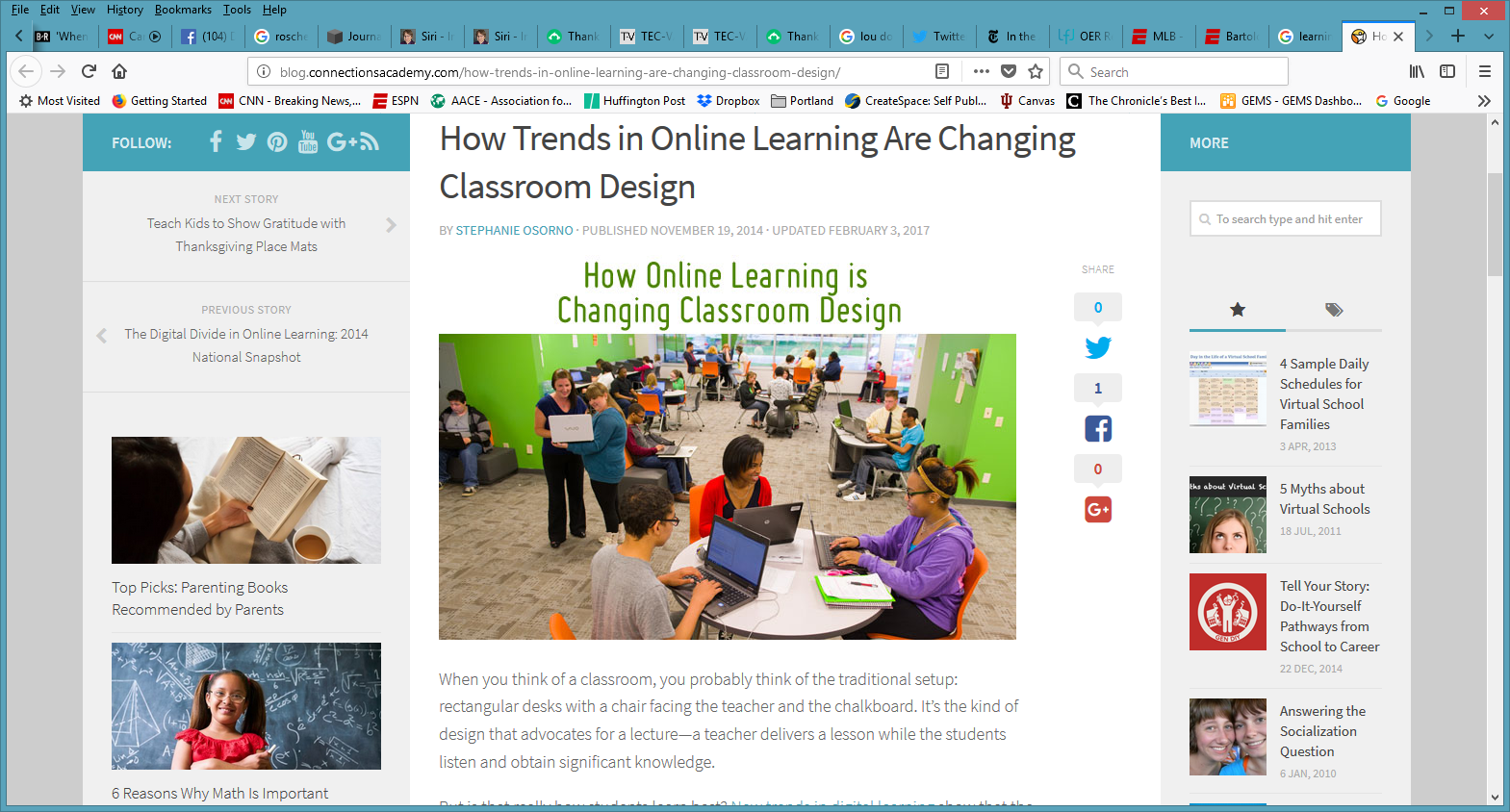 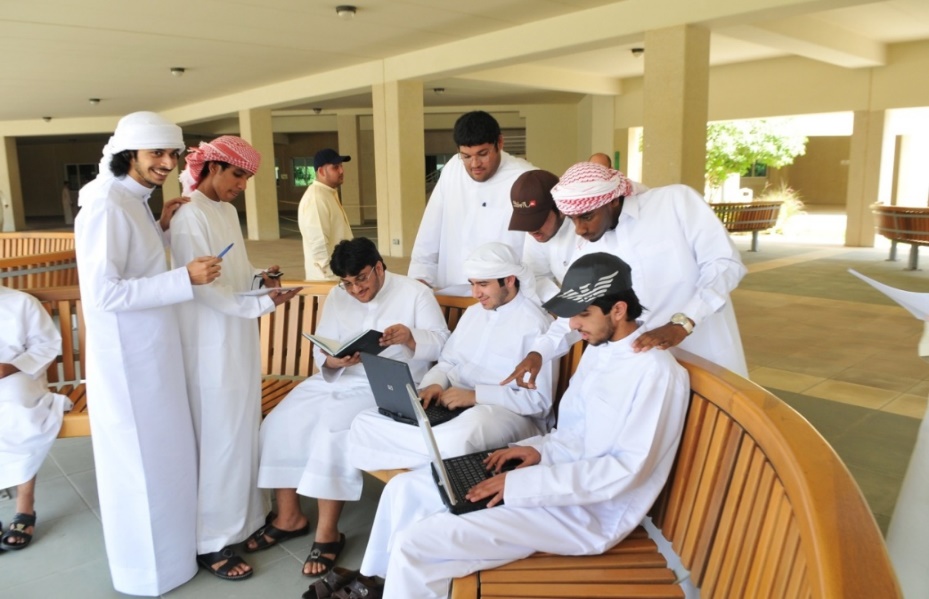 Education 20/20
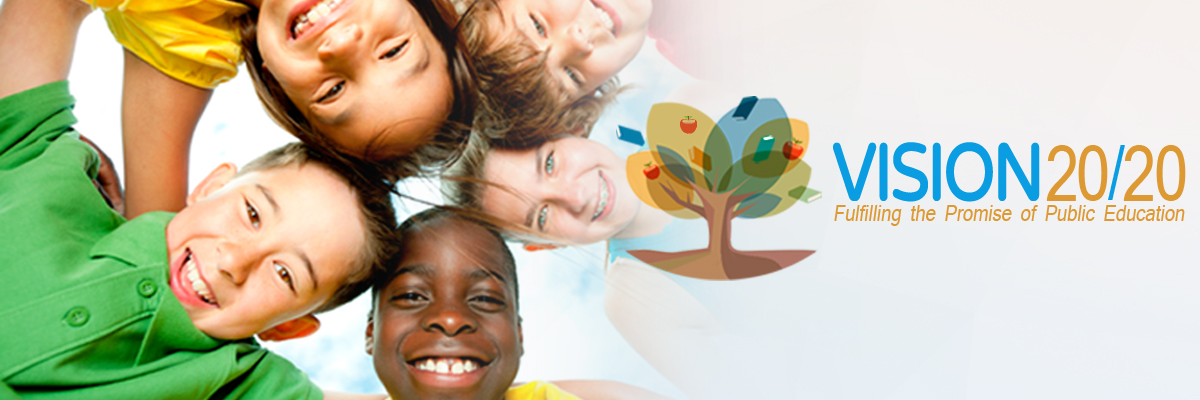 From Instructor as Credit Manager and Court Room Judge
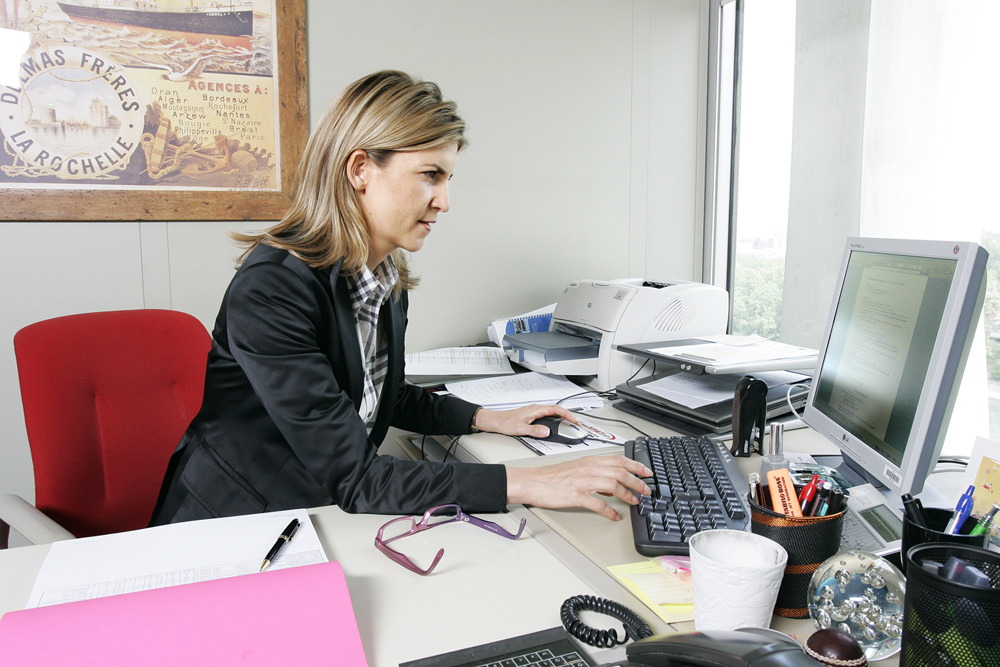 1. Instructor as Counselor
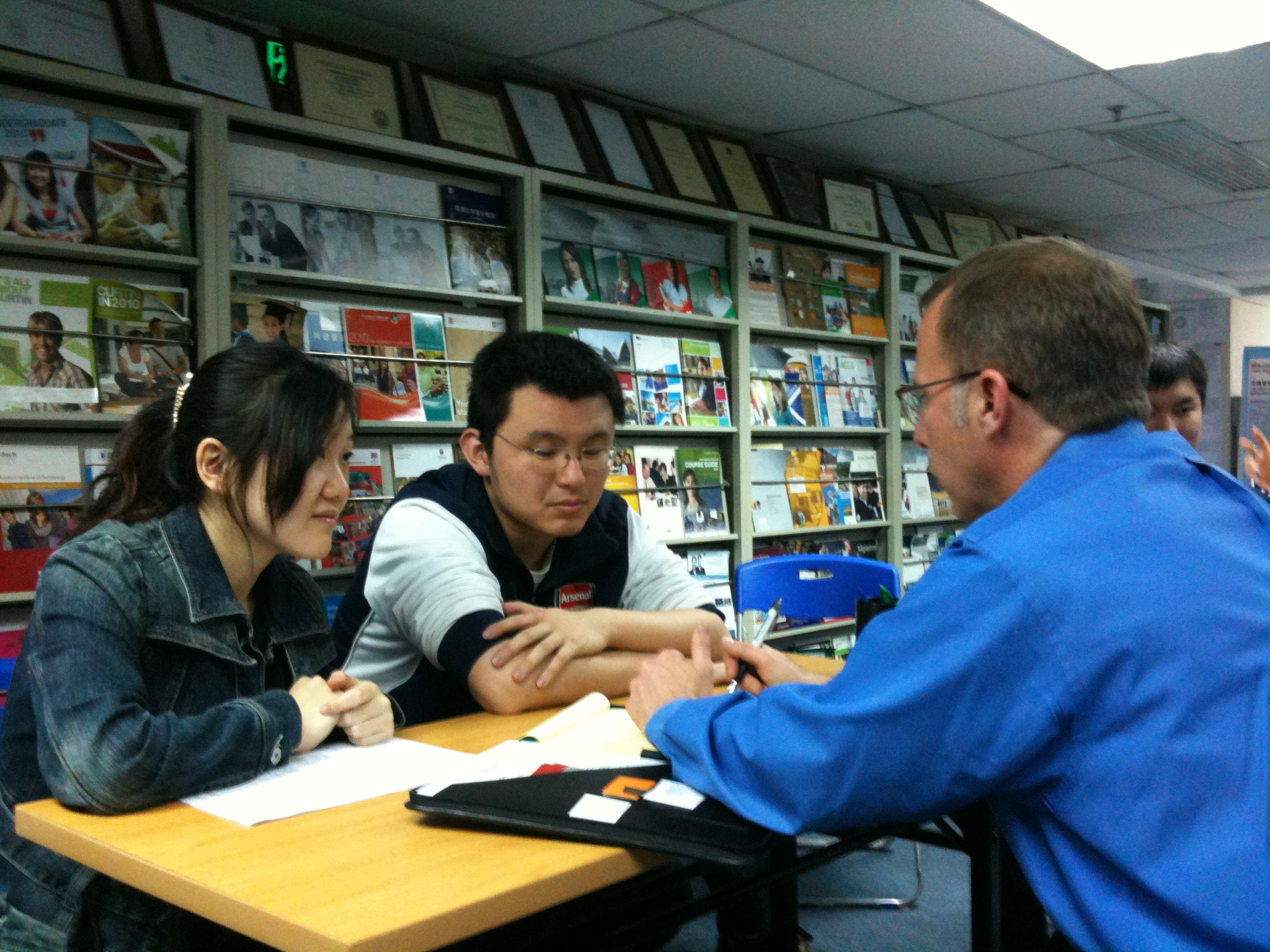 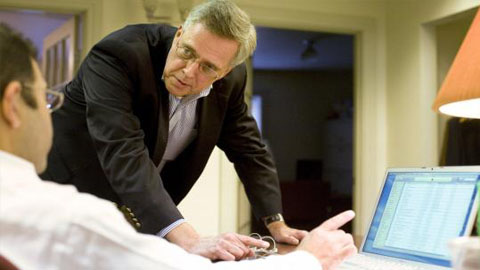 2. Instructor as Consultant
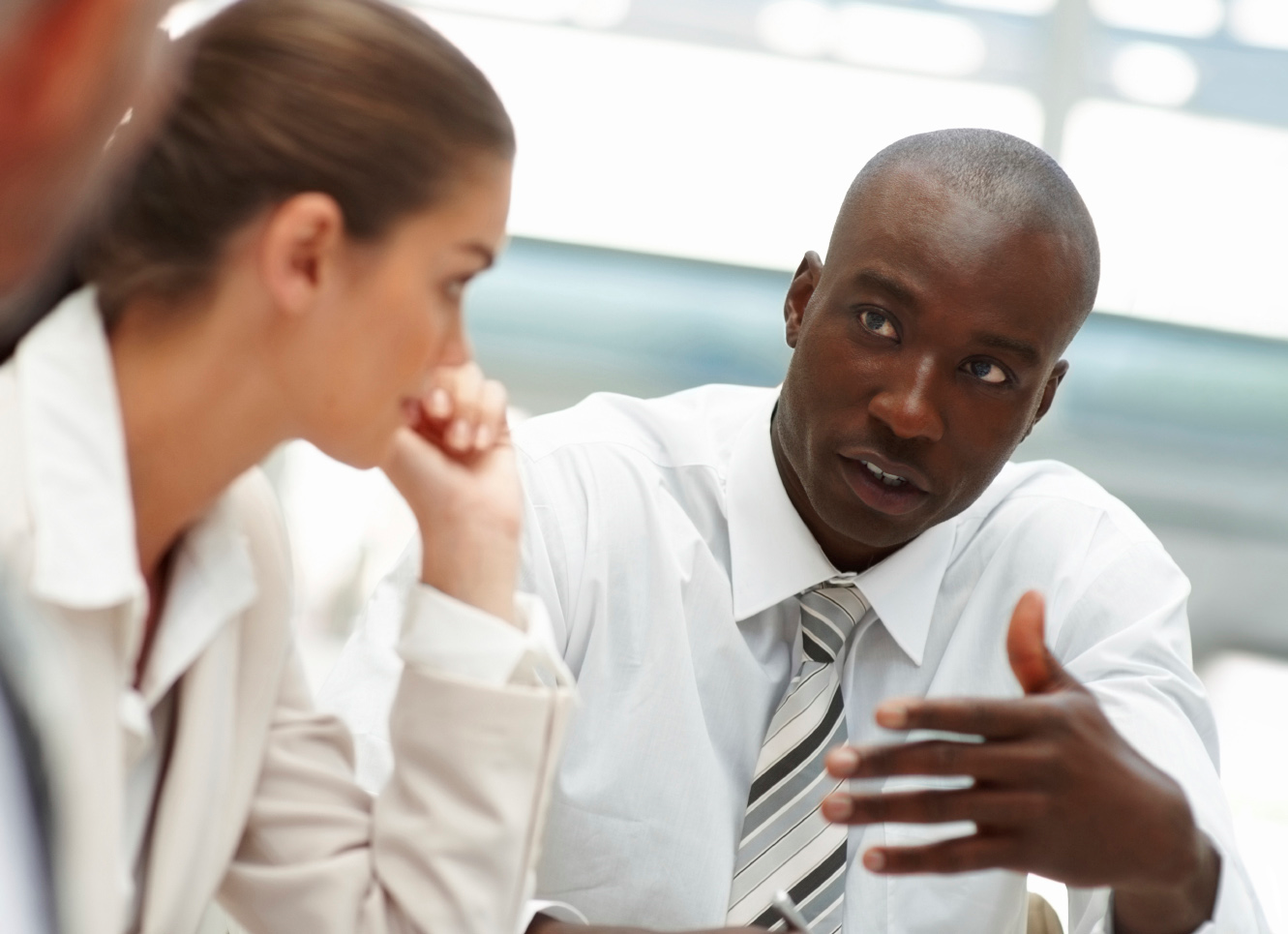 3. Instructor as Conductor
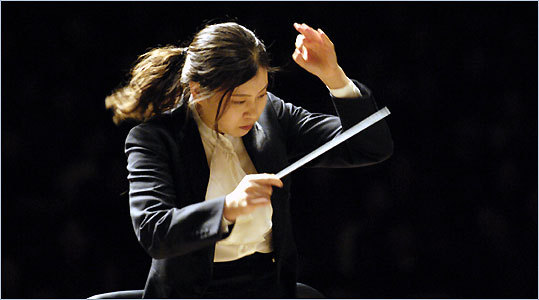 4. Instructor as Course Ambassador
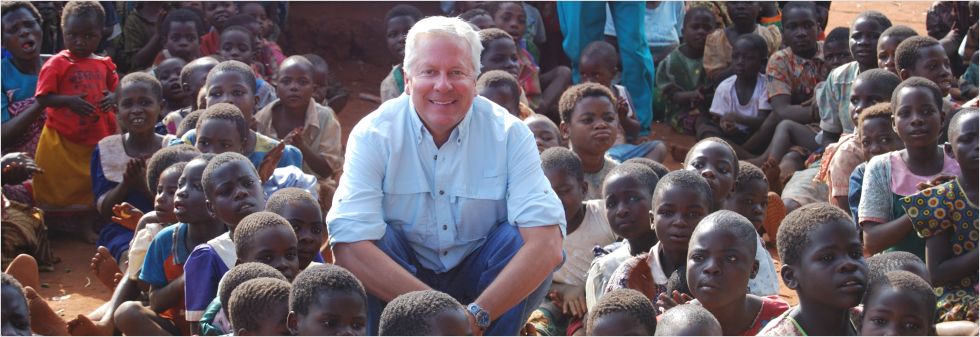 5. Instructor as Curator
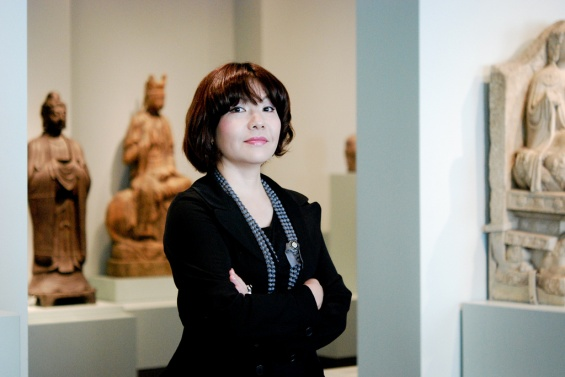 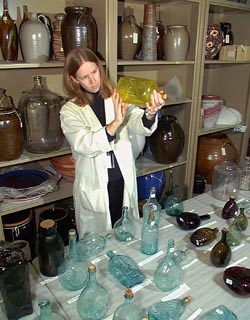 6. Instructor as Concierge
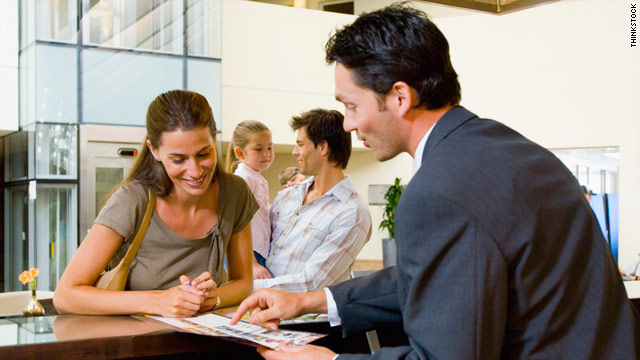 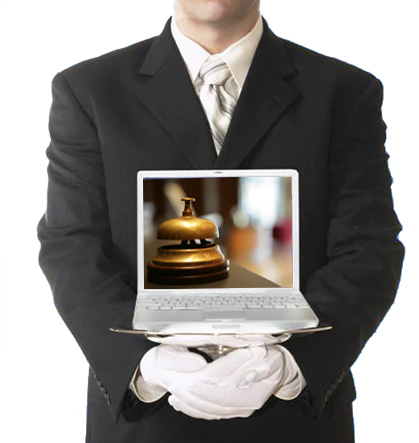 7. Instructor as Camping Trip Guide
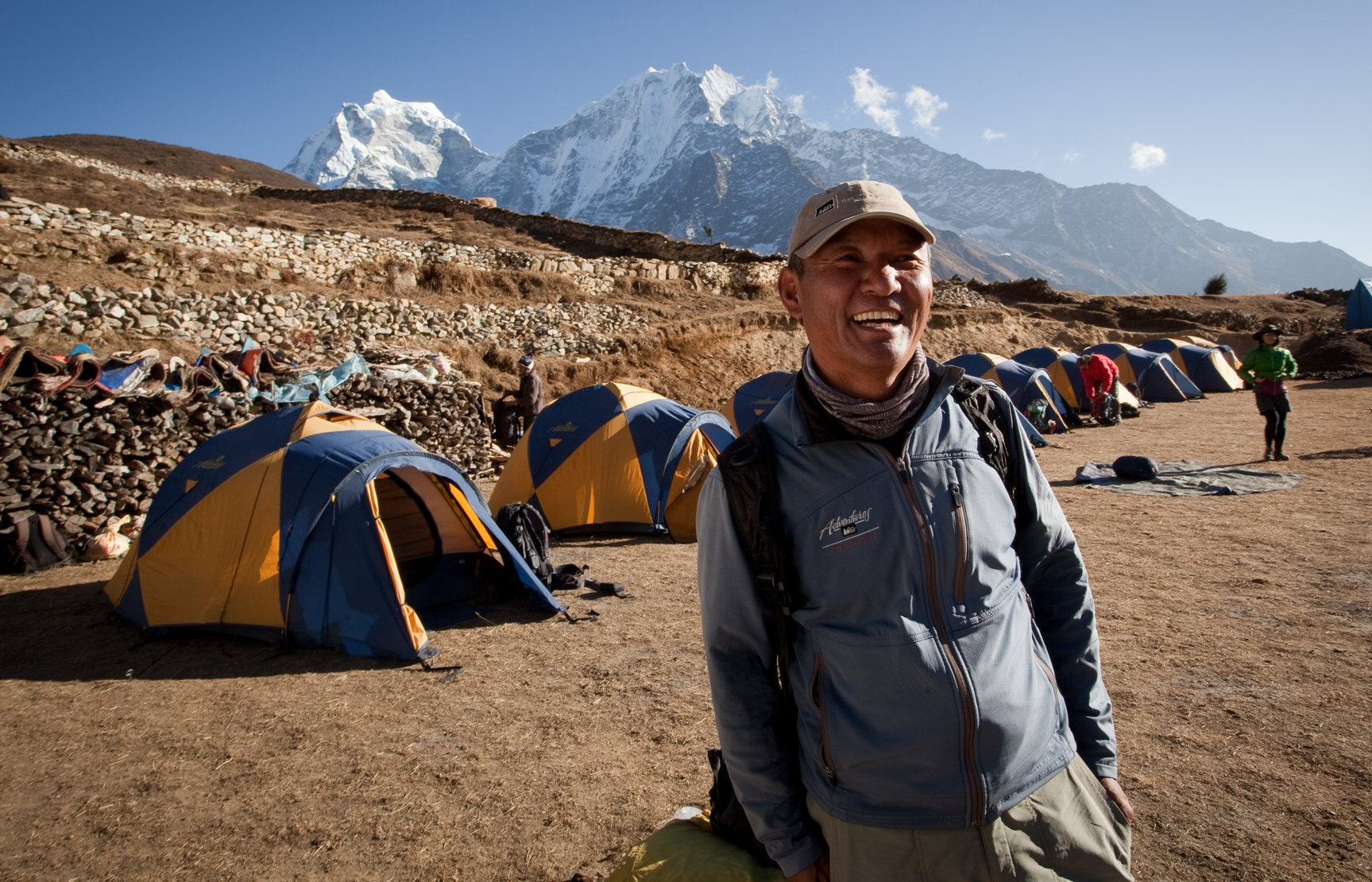 8. Instructor as Cultivator
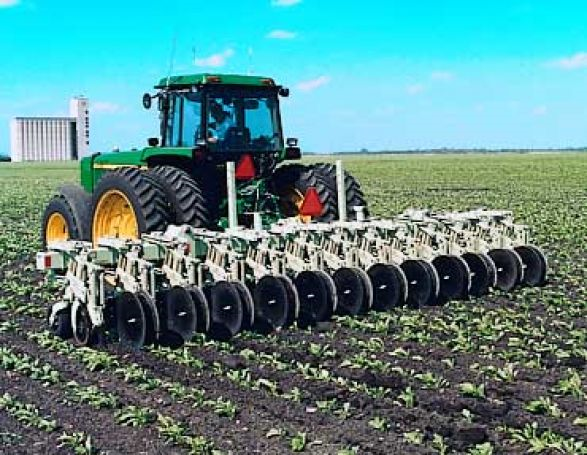 20 New Roles of the Instructor
Course Ambassador
Captain
Consumer Advocate
Curator
Counselor
Cook
Change Catalyst
Concierge
Conductor
Comedian
Camping Trip Guide
Coach
Consultant
Course Expedition Leader
Collaborator
Community Organizer
Chemist
Care Giver
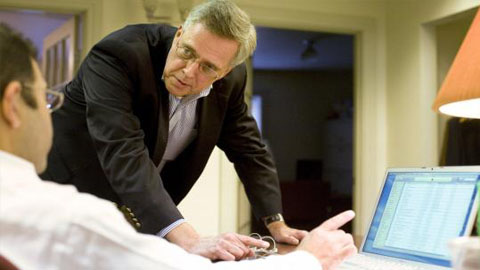 Cultivator
Colleague
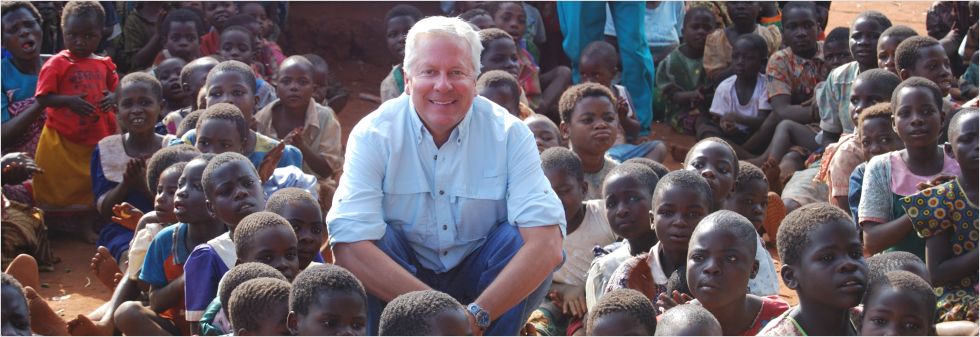 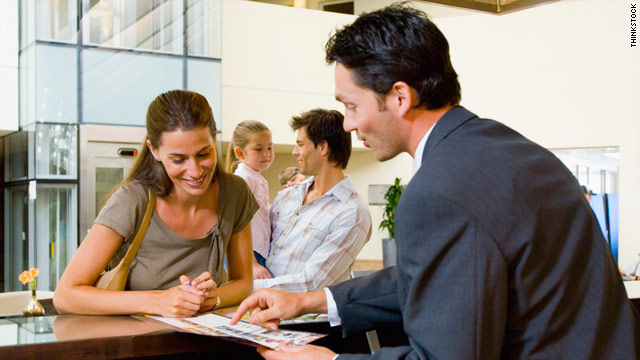 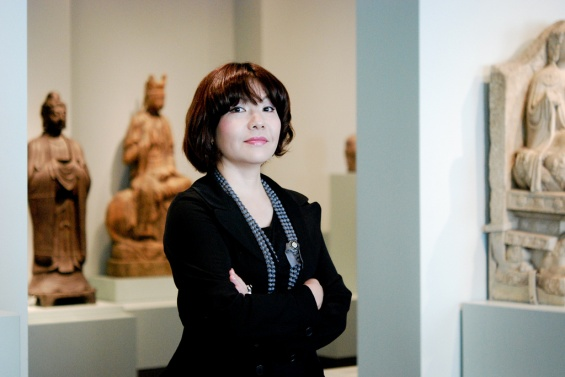 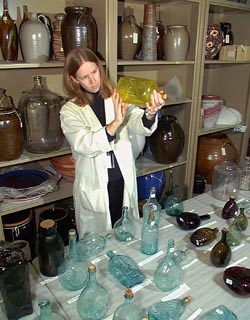 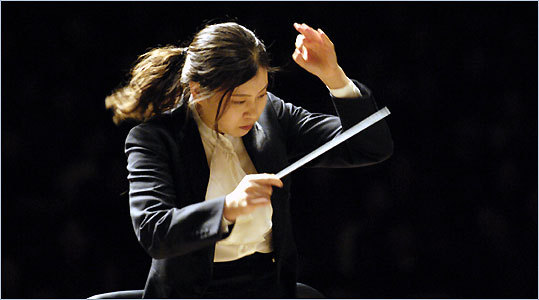 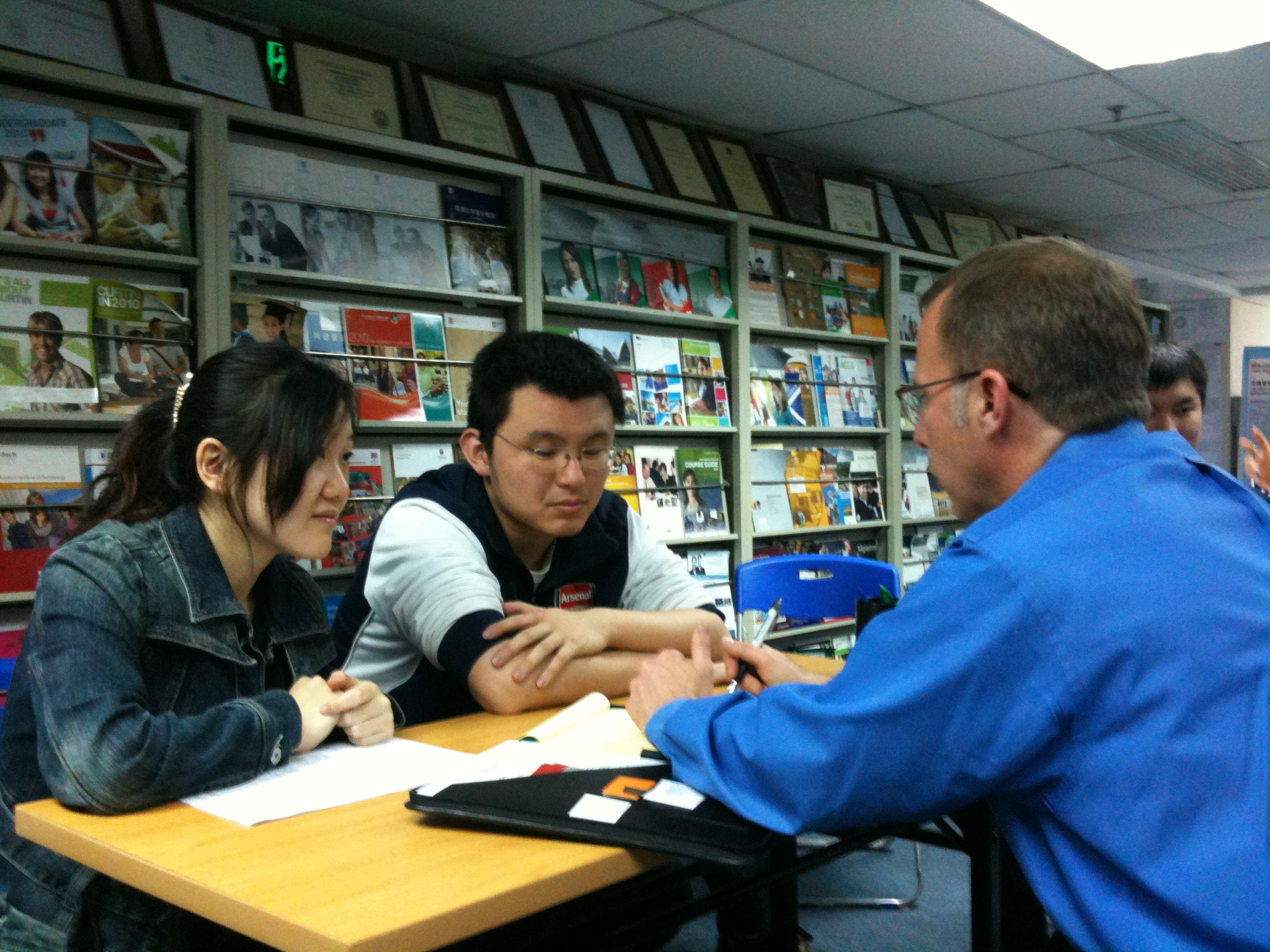 Merrill’s First Principles of Teaching/Instructionhttp://travelinedman.blogspot.com/2011/05/bonks-last-principles-of-instruction.html
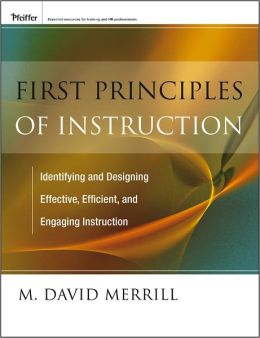 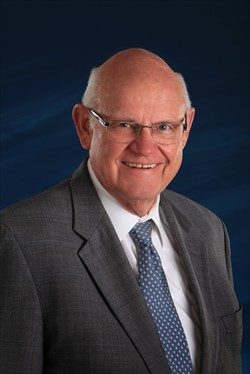 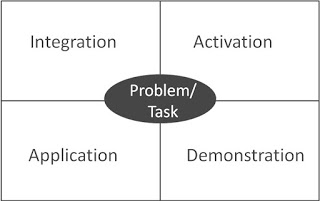 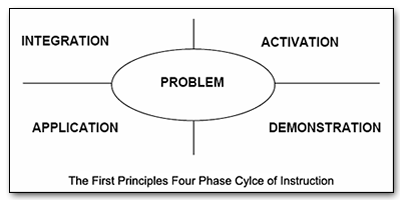 Overcoming the Resistance Movement
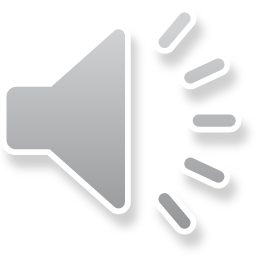 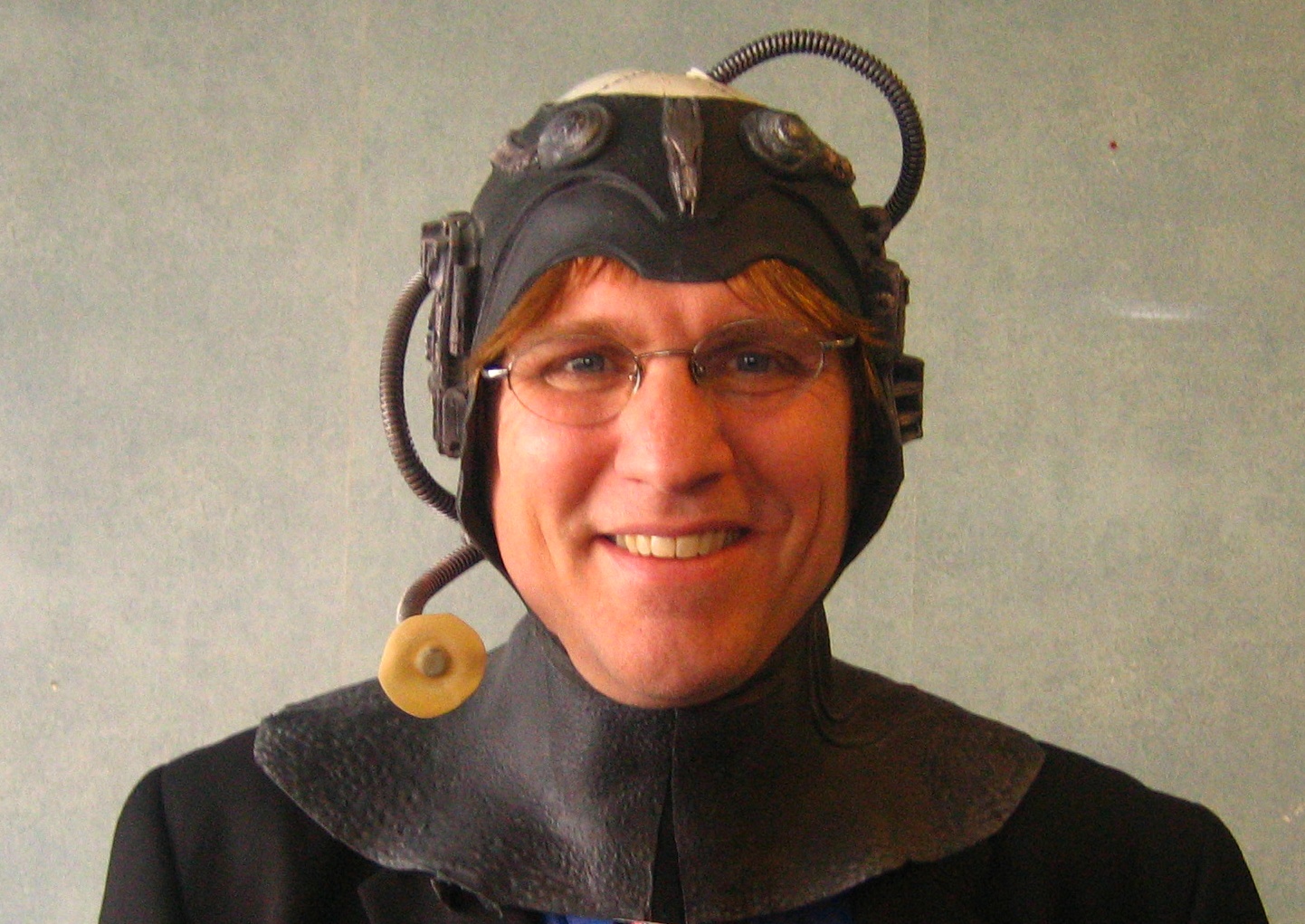 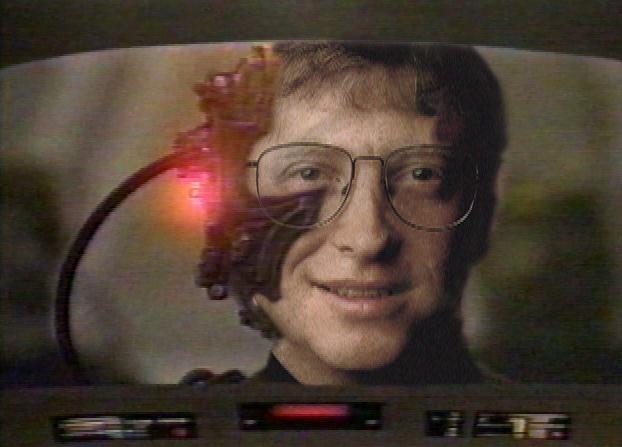 1. Incremental Change
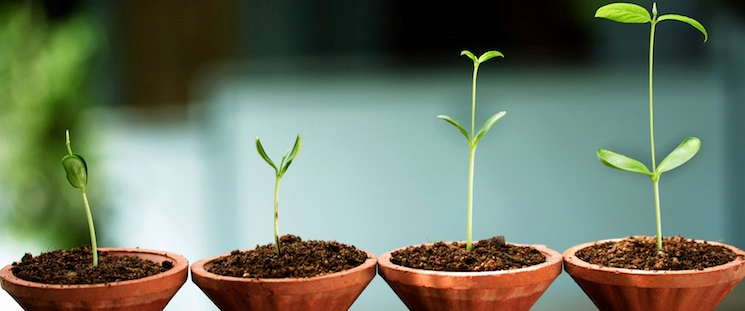 2. Shared Success Stories and Best Practices
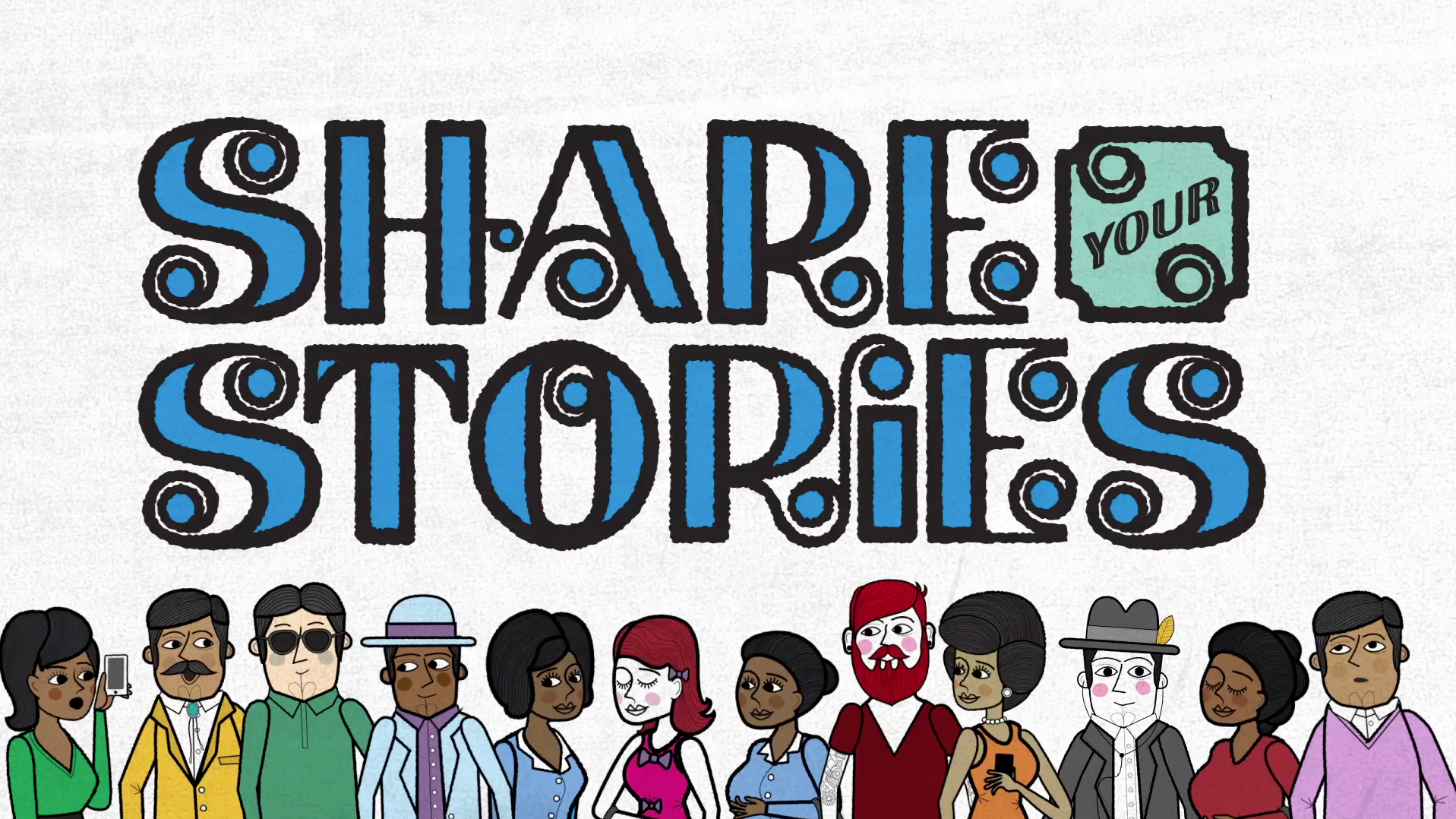 3. Modeling
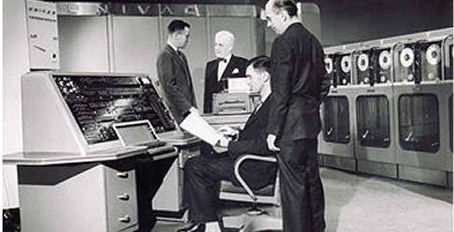 4. Mentoring and Coaching
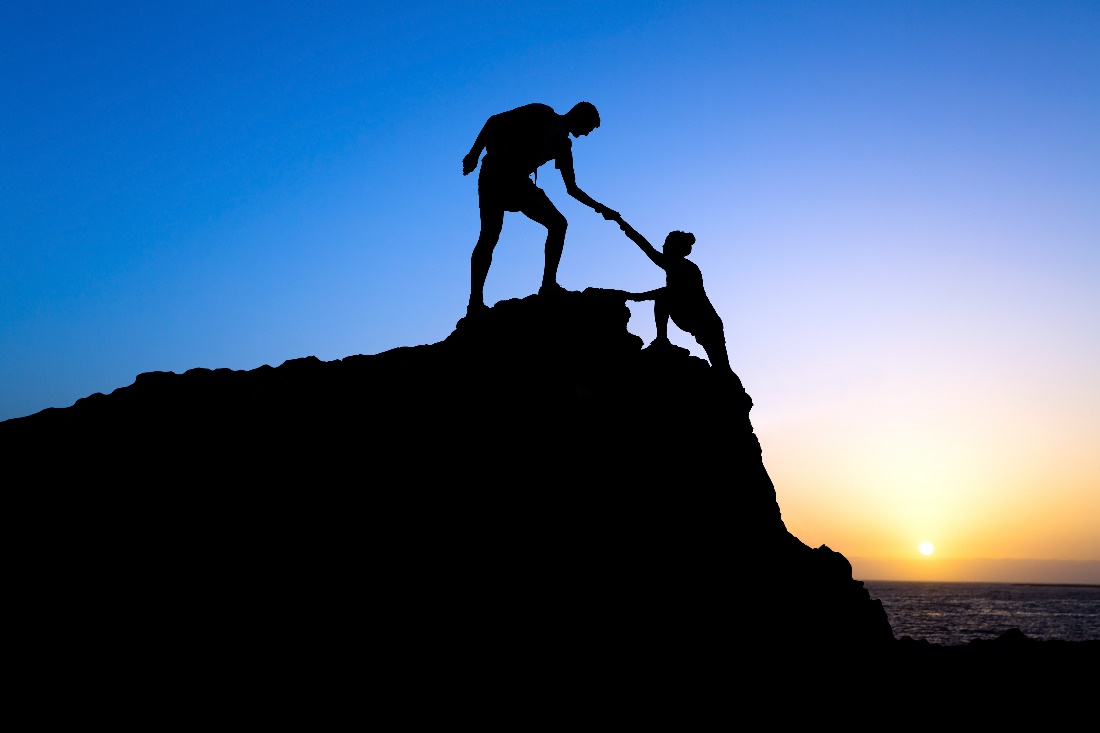 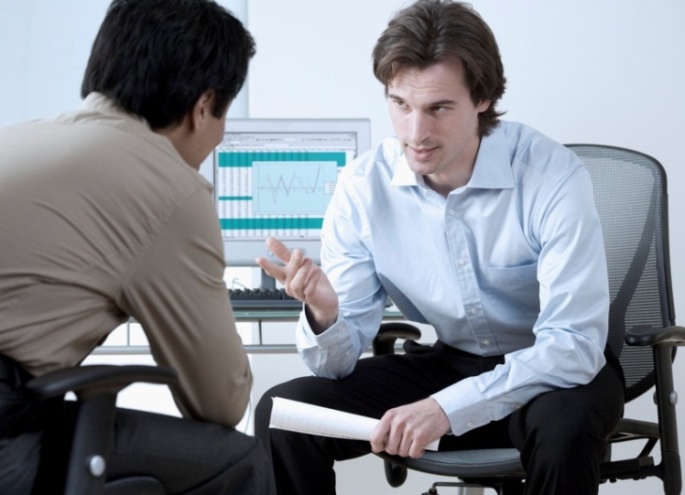 Bonk's Last Principles of Teaching/Instruction (Education 4.0?)http://travelinedman.blogspot.com/2011/05/bonks-last-principles-of-instruction.html http://www.applicadthai.com/articles/education-4-0/
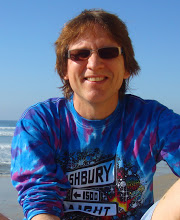 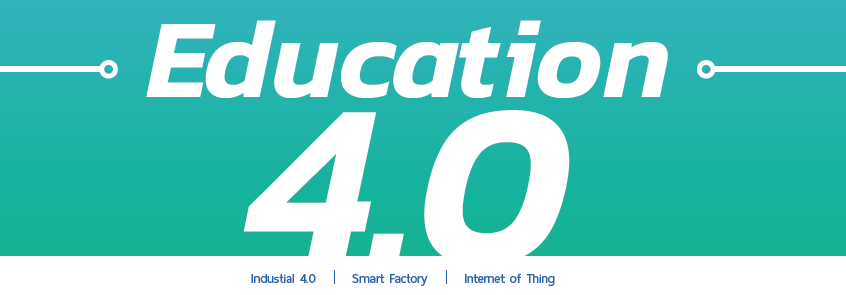 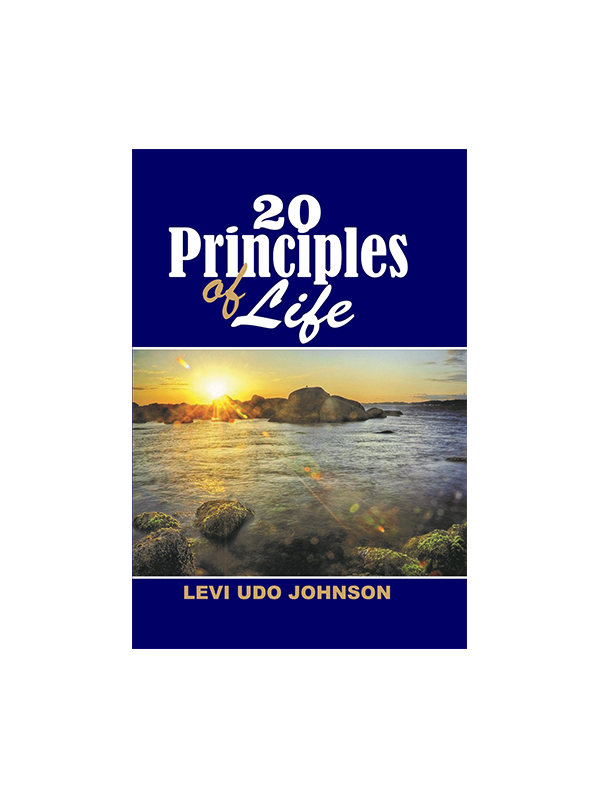 1. The Principle of Flexibilityhttp://travelinedman.blogspot.com/2011/05/bonks-last-principles-of-instruction.html
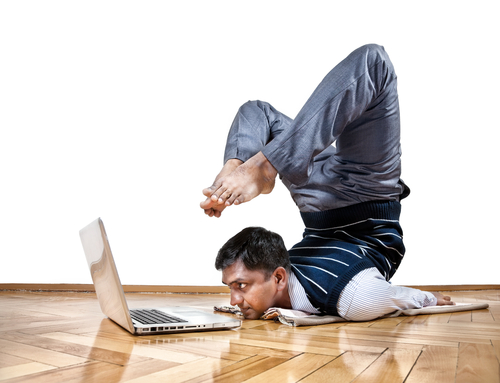 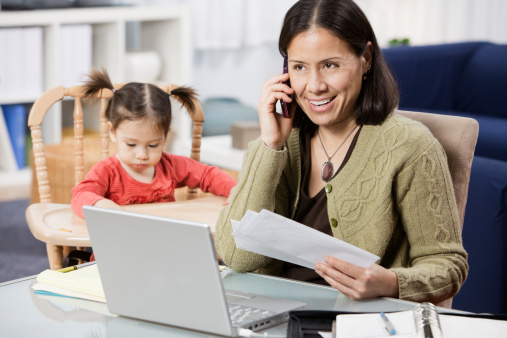 2. The Principle of Conveniencehttp://travelinedman.blogspot.com/2011/05/bonks-last-principles-of-instruction.html
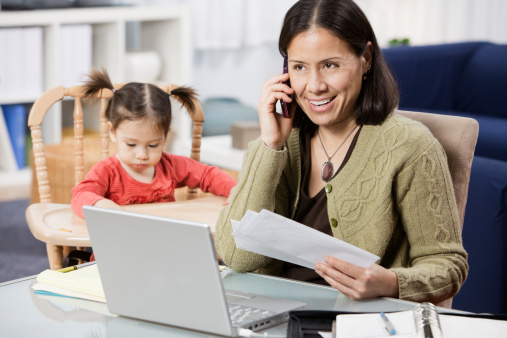 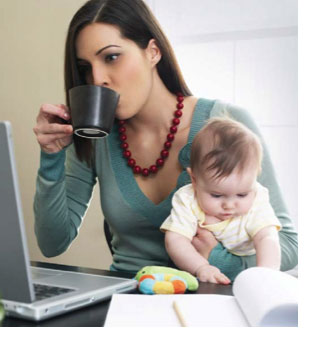 3. The Principle of Collegialityhttp://travelinedman.blogspot.com/2011/05/bonks-last-principles-of-instruction.html
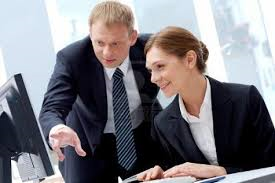 4. The Principle of Cheerfulness and Optimismhttp://travelinedman.blogspot.com/2011/05/bonks-last-principles-of-instruction.html
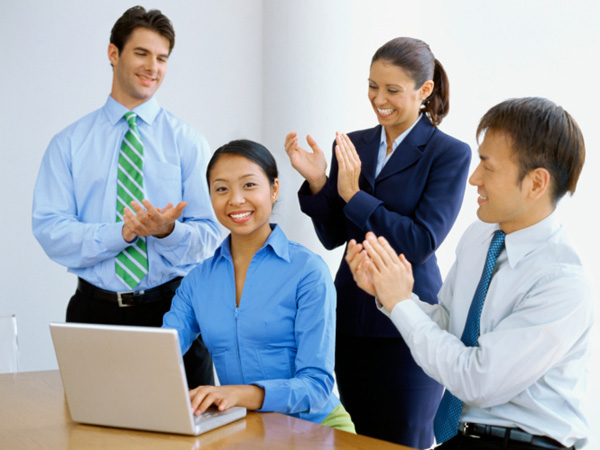 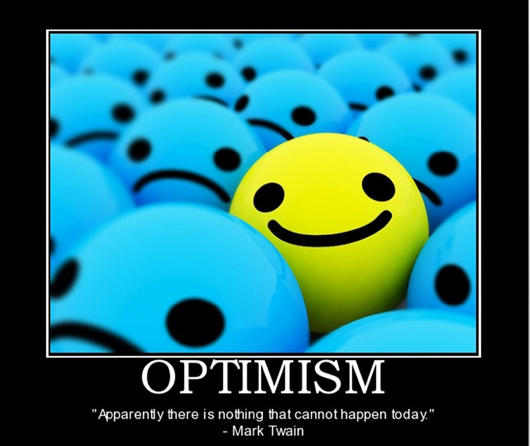 5. The Principle of High Expectationshttp://travelinedman.blogspot.com/2011/05/bonks-last-principles-of-instruction.html
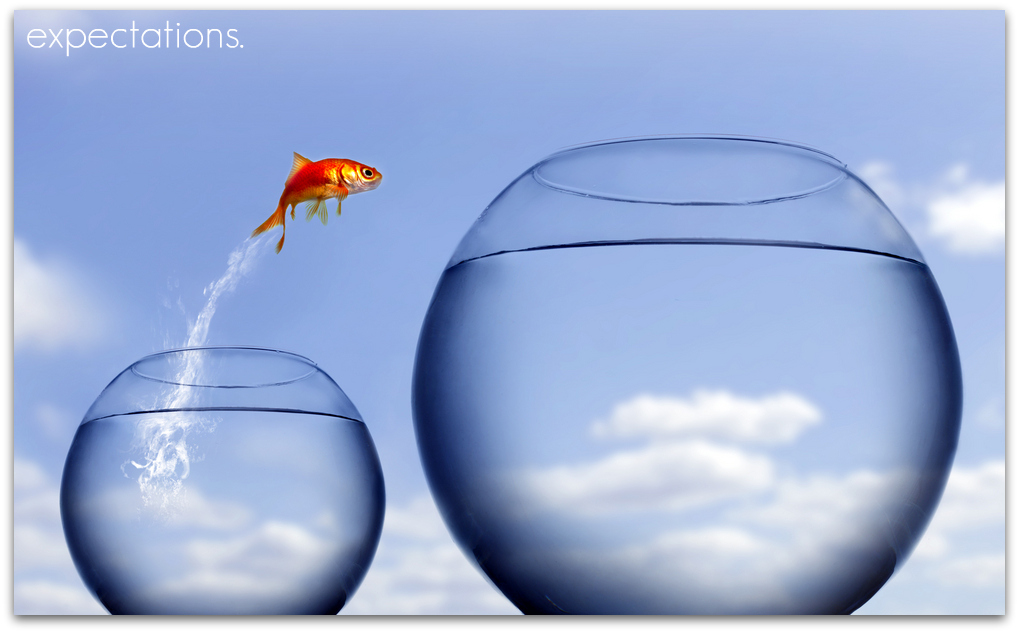 6. The Principle of Choice and Optionshttp://travelinedman.blogspot.com/2011/05/bonks-last-principles-of-instruction.html
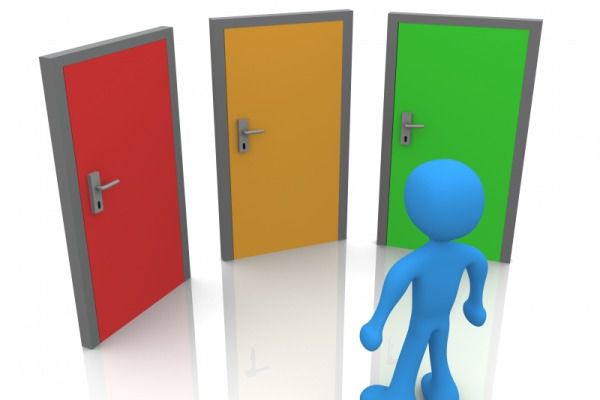 7. The Principle of Empowerment and Autonomyhttp://travelinedman.blogspot.com/2011/05/bonks-last-principles-of-instruction.html
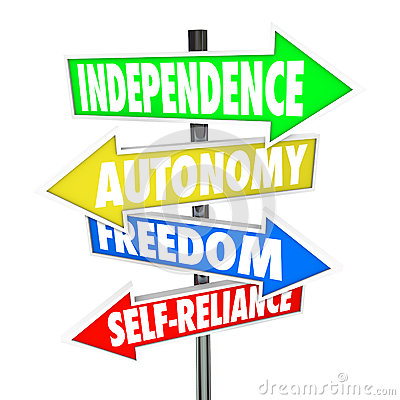 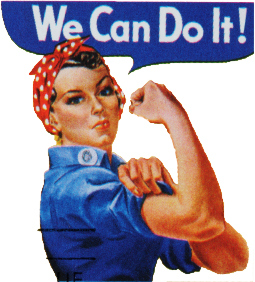 8. The Principle of Support and Feedbackhttp://travelinedman.blogspot.com/2011/05/bonks-last-principles-of-instruction.html
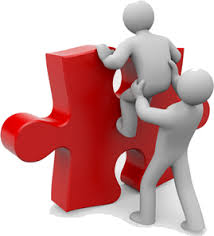 9. The Principle of Spontaneityhttp://travelinedman.blogspot.com/2011/05/bonks-last-principles-of-instruction.html
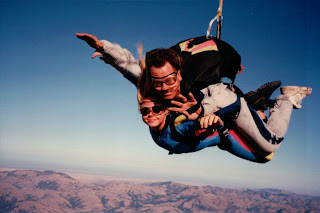 10. The Principle of Organizationhttp://travelinedman.blogspot.com/2011/05/bonks-last-principles-of-instruction.html
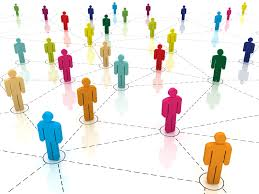 11. The Principle of Sharinghttp://travelinedman.blogspot.com/2011/05/bonks-last-principles-of-instruction.html
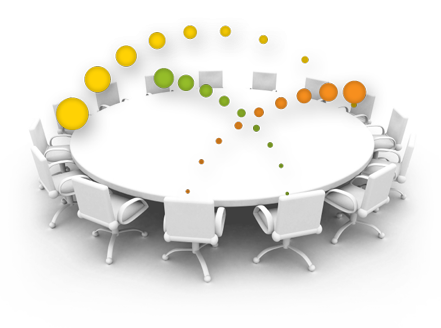 12. The Principle of Nontraditional Learninghttp://travelinedman.blogspot.com/2011/05/bonks-last-principles-of-instruction.html
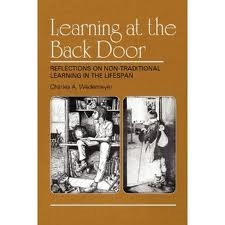 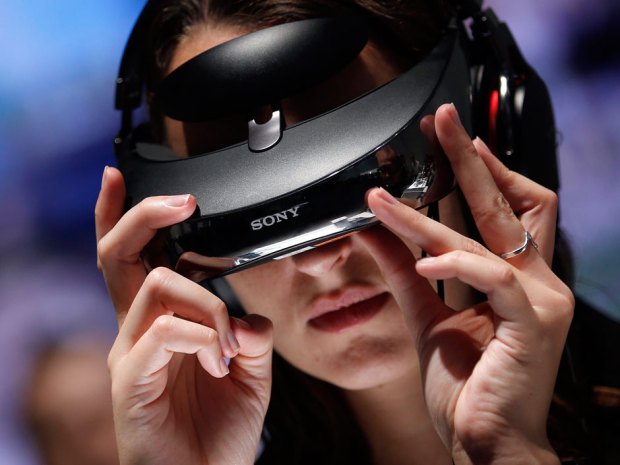 13. The Principle of Passion and Inspirationhttp://travelinedman.blogspot.com/2011/05/bonks-last-principles-of-instruction.html
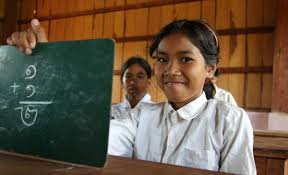 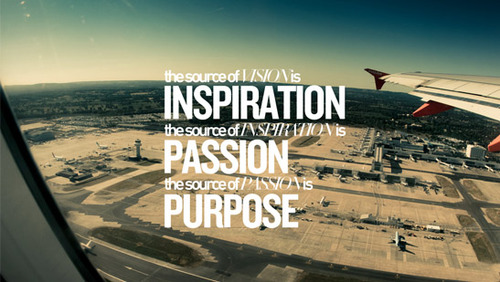 14. The Principle of Relevance and Meaningfulnesshttp://travelinedman.blogspot.com/2011/05/bonks-last-principles-of-instruction.html
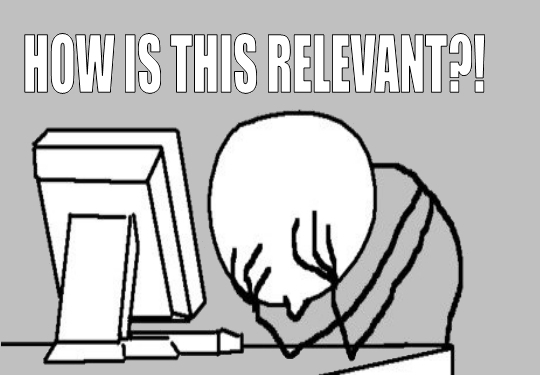 15. The Principle of Trial and Error (i.e., it is ok to fail)http://travelinedman.blogspot.com/2011/05/bonks-last-principles-of-instruction.html
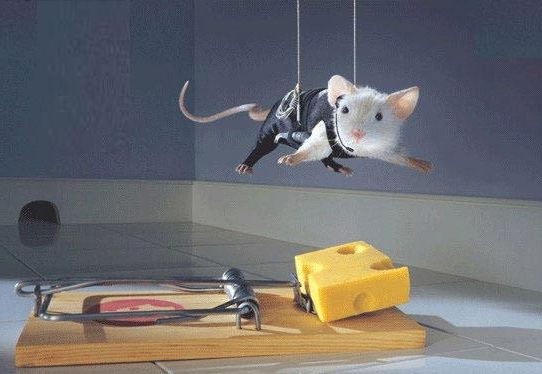 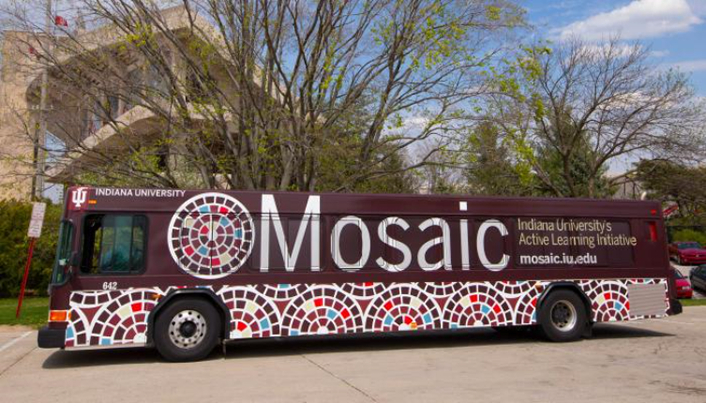 16. The Principle of Expanded Resourceshttp://travelinedman.blogspot.com/2011/05/bonks-last-principles-of-instruction.html
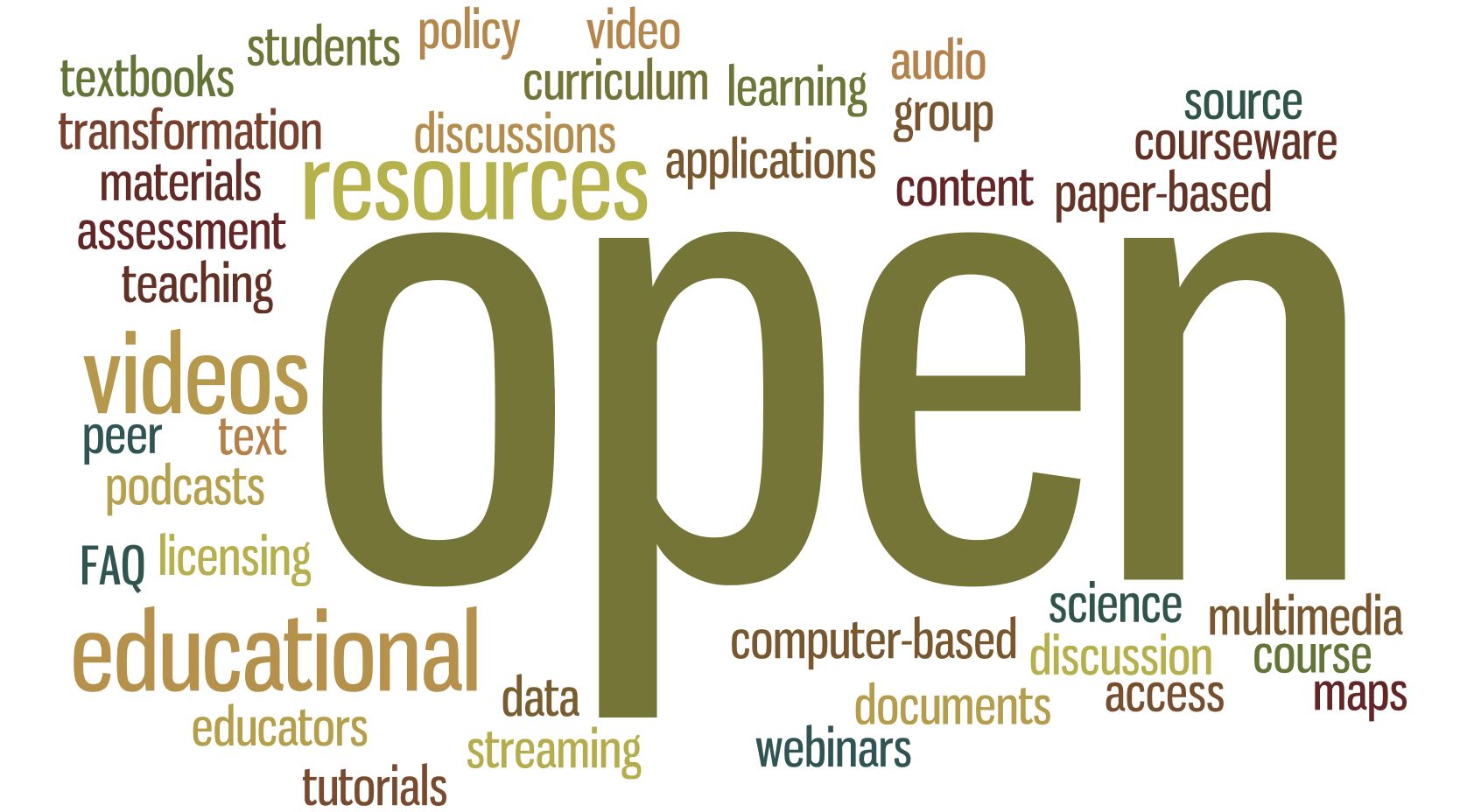 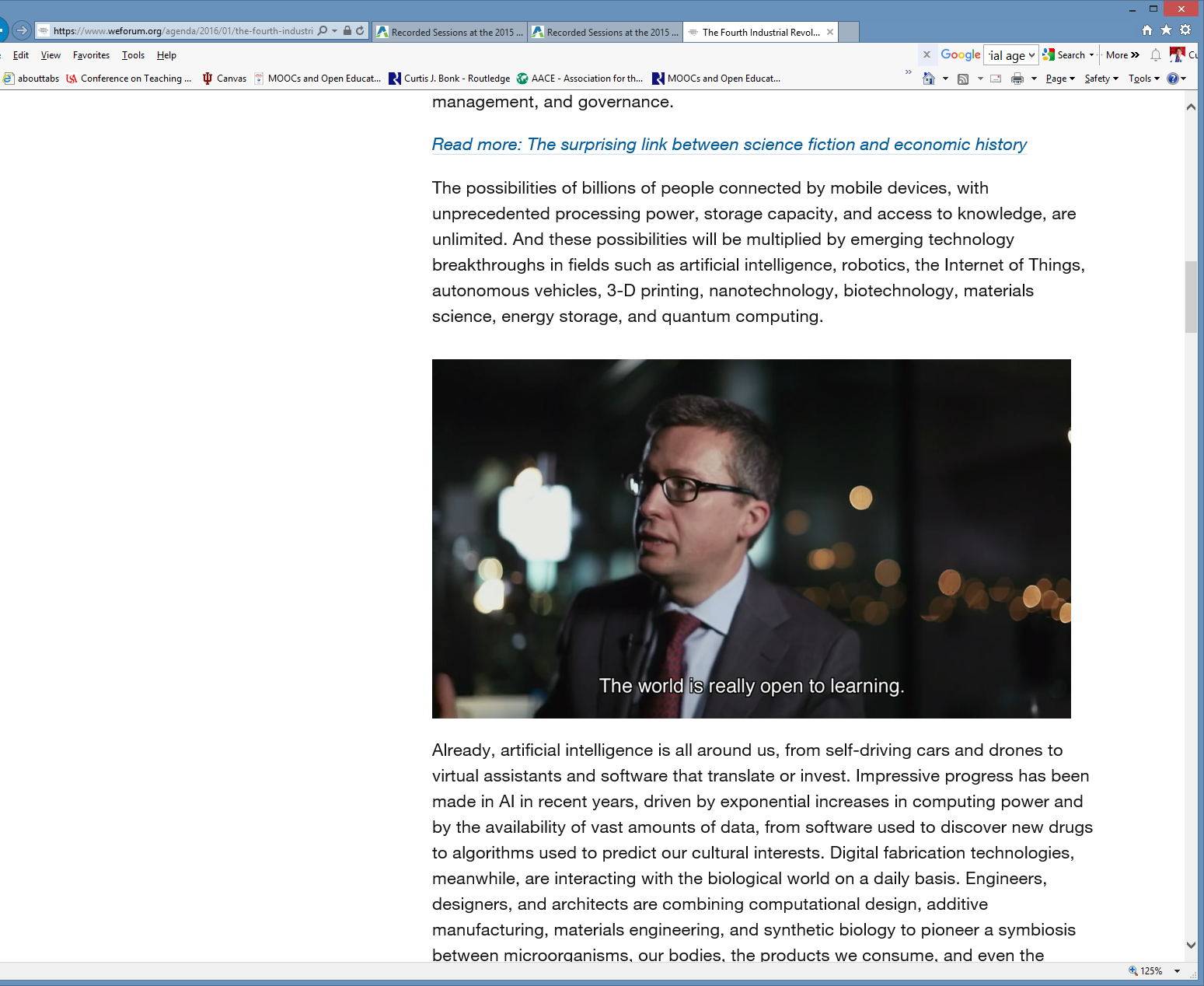 The World is Open:How Web Technology Is Revolutioning Education
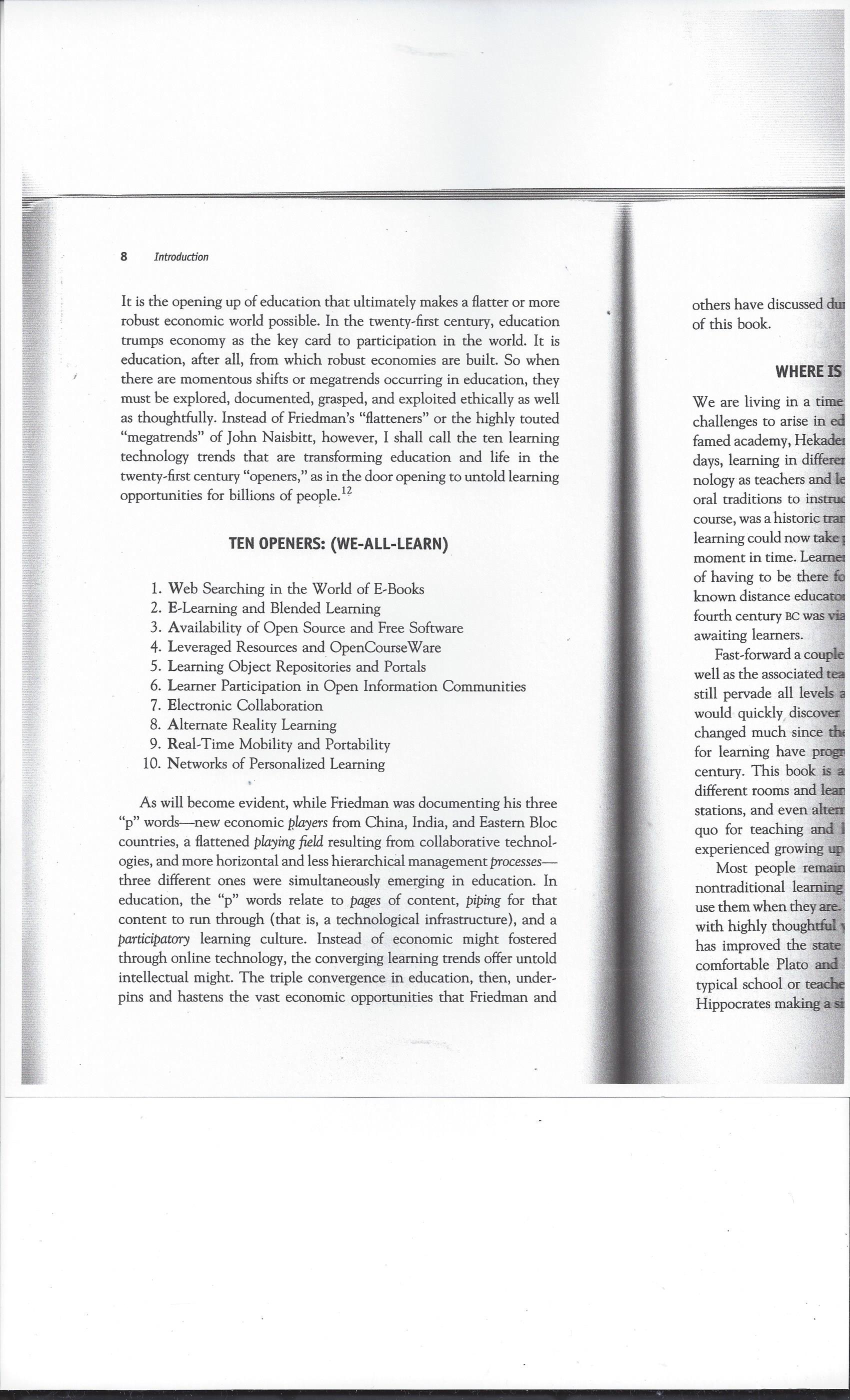 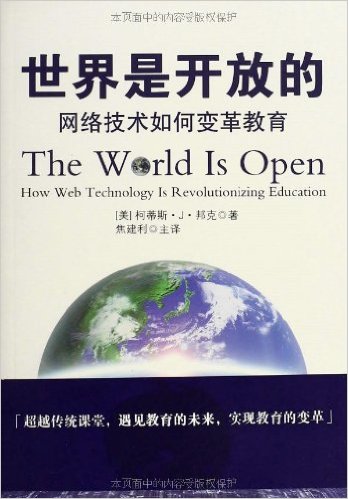 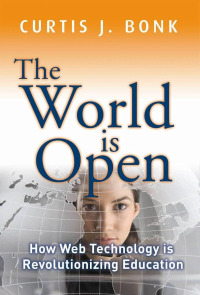 The World is very open! (South University of Science and Technology of China, Wednesday June 10, 2015)
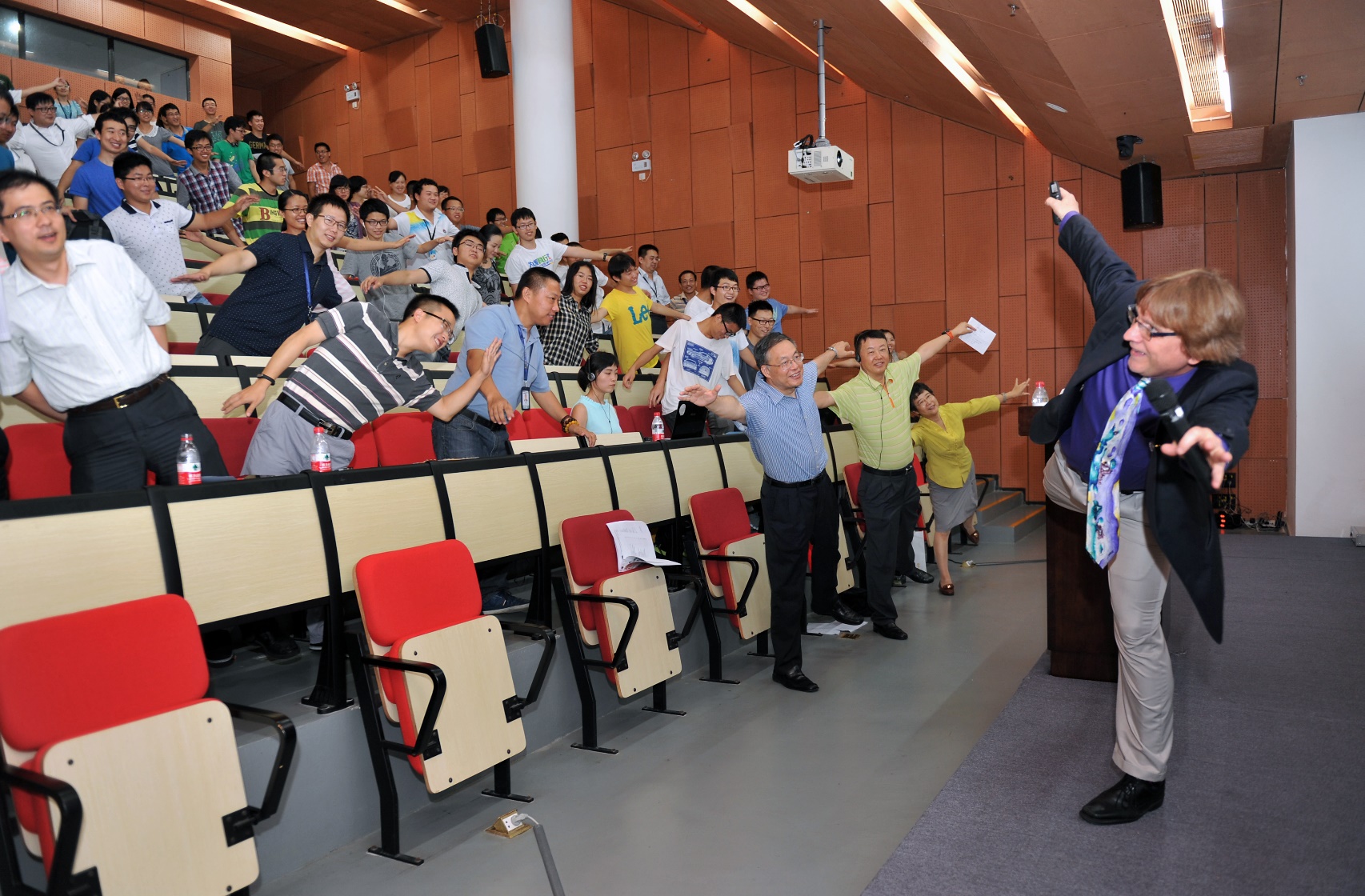 The World is Wide Open! (South University of Science and Technology of China, Wednesday June 10, 2015)
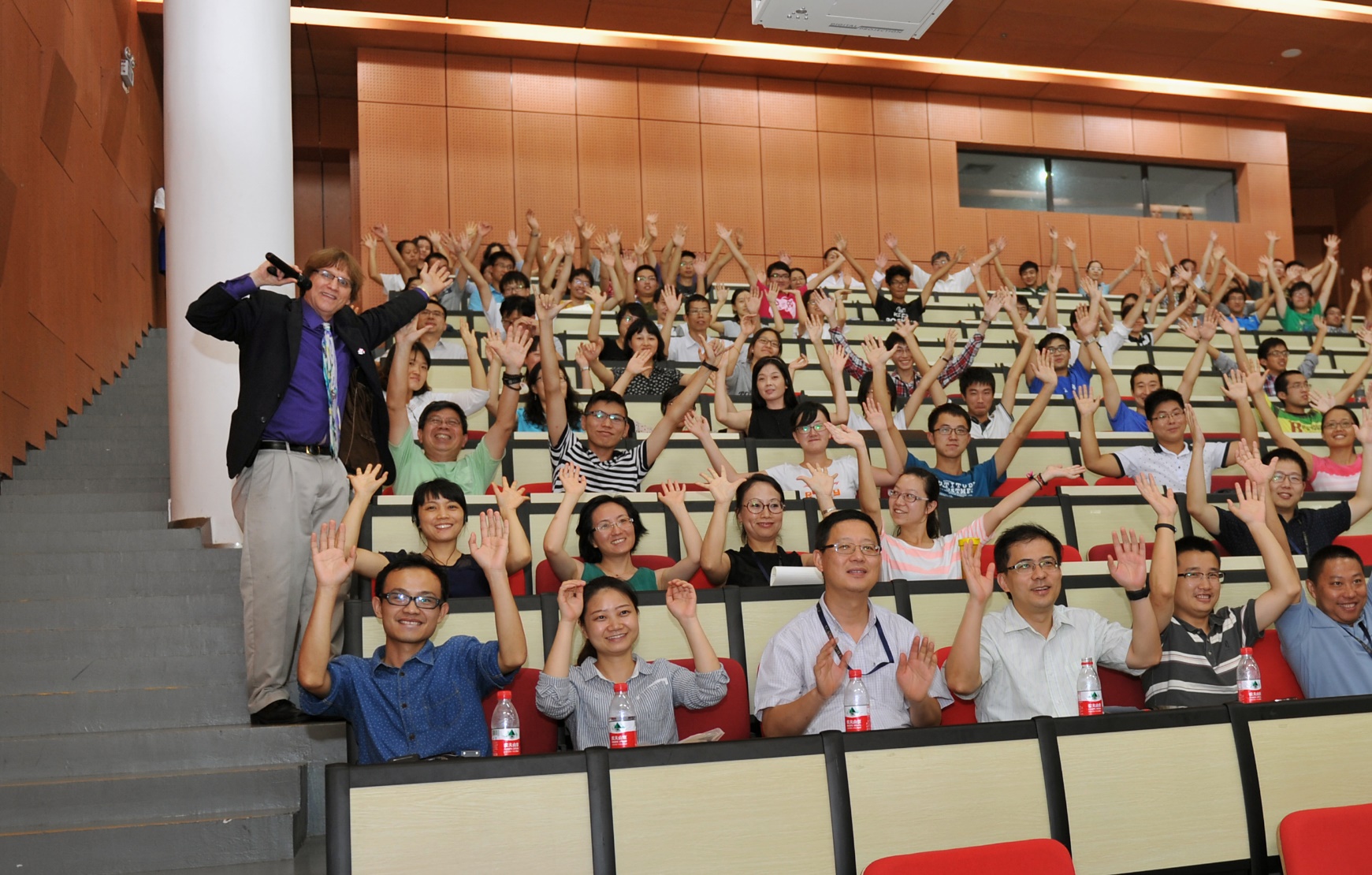 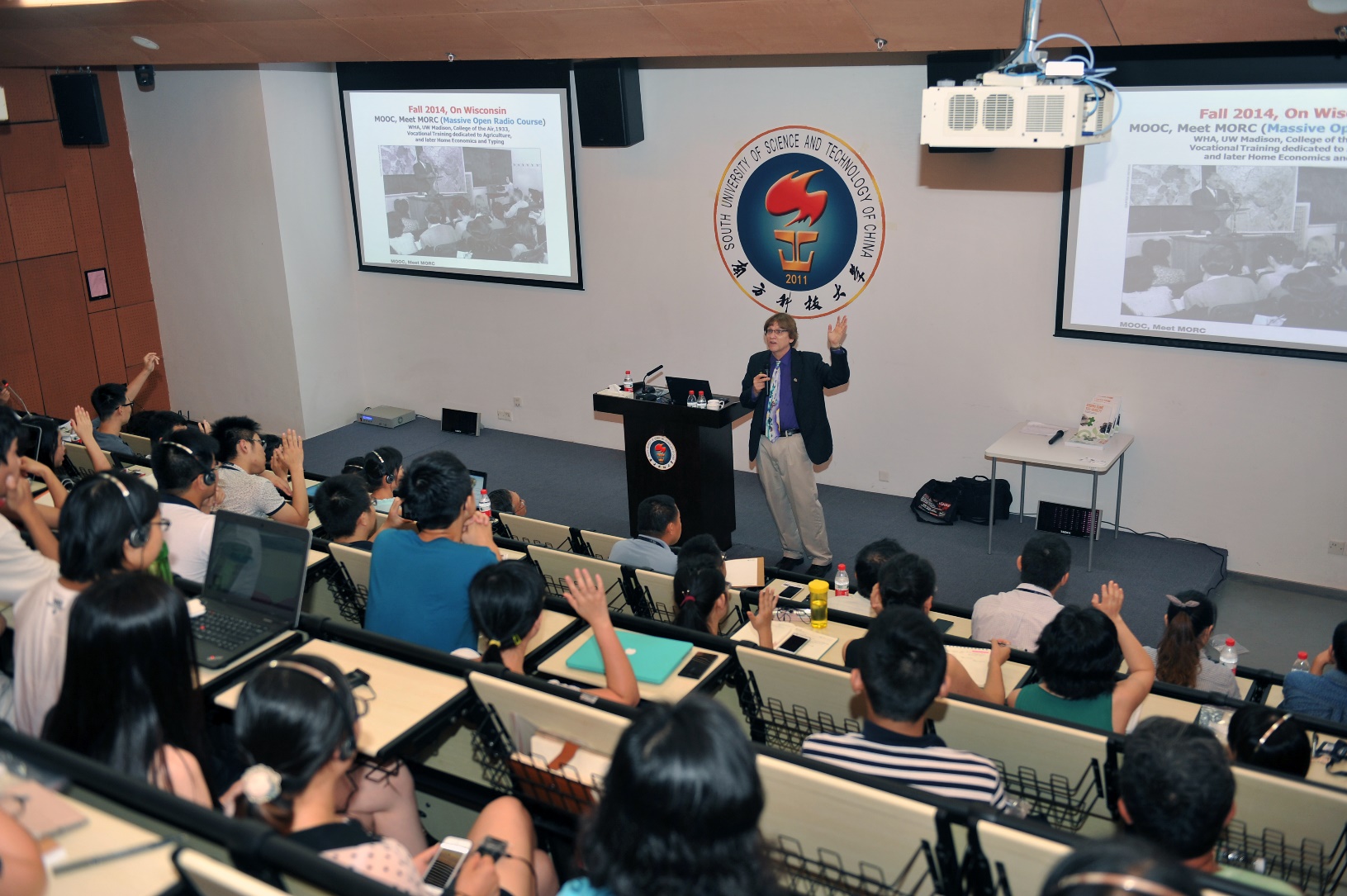 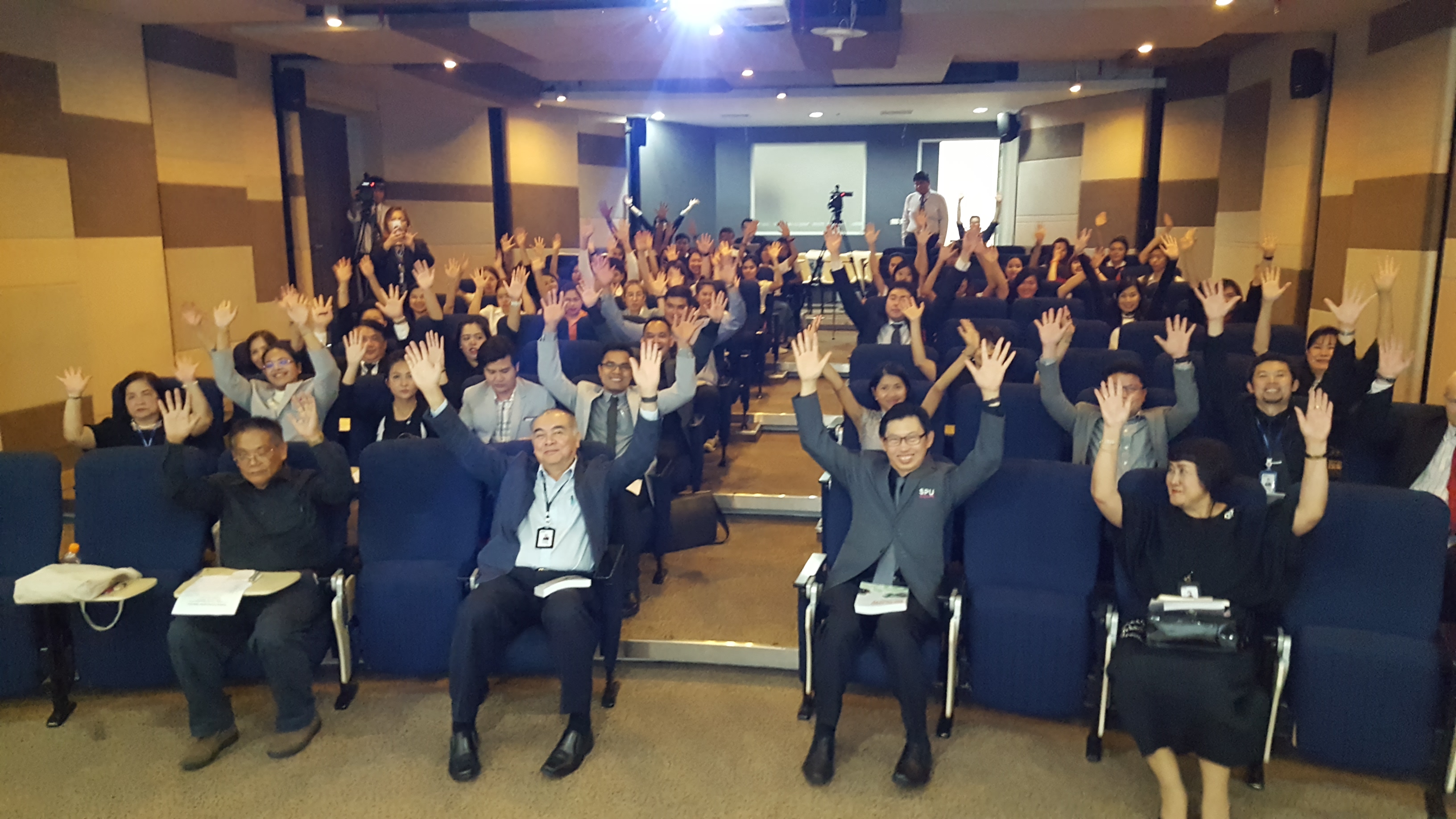 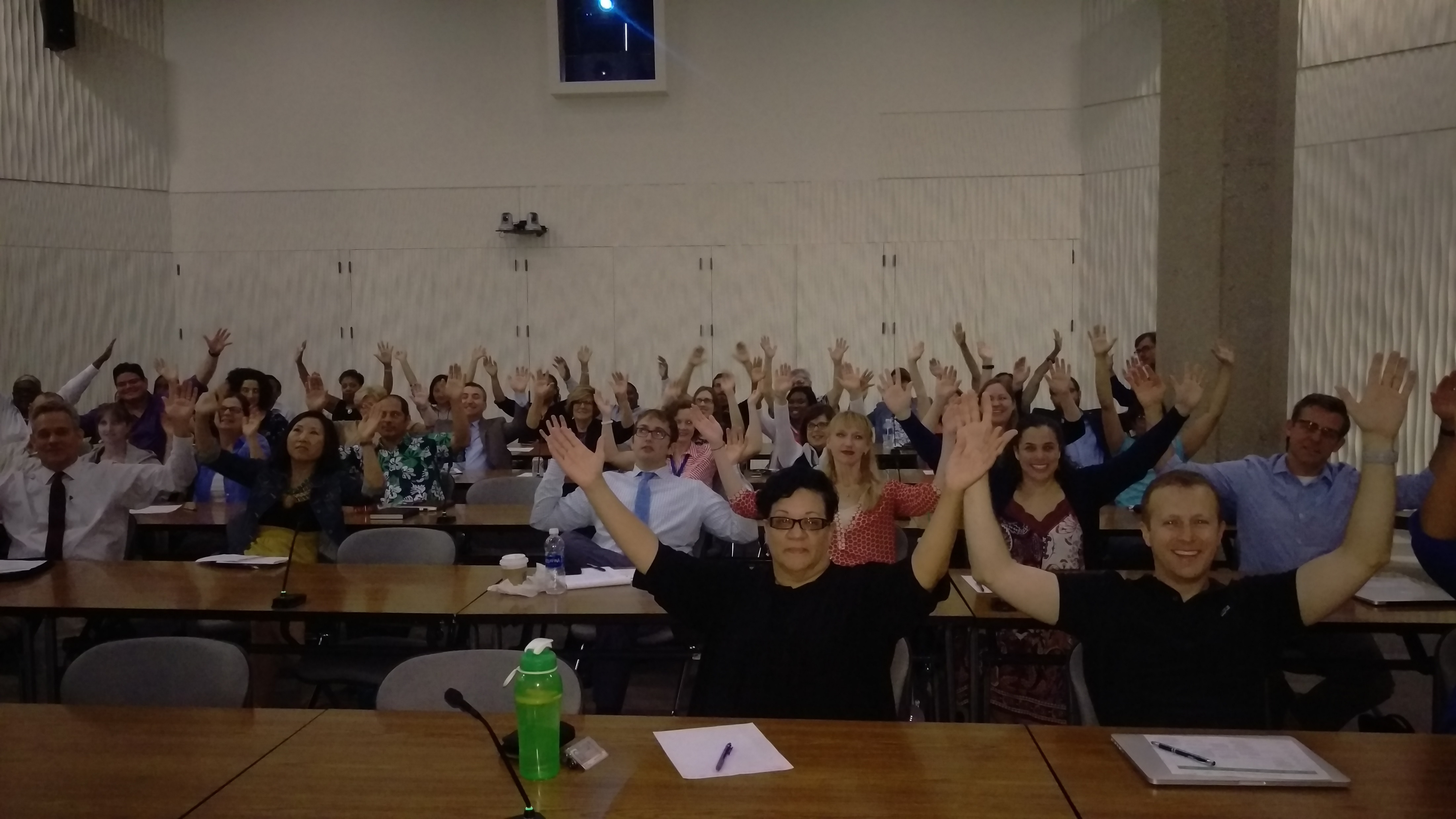 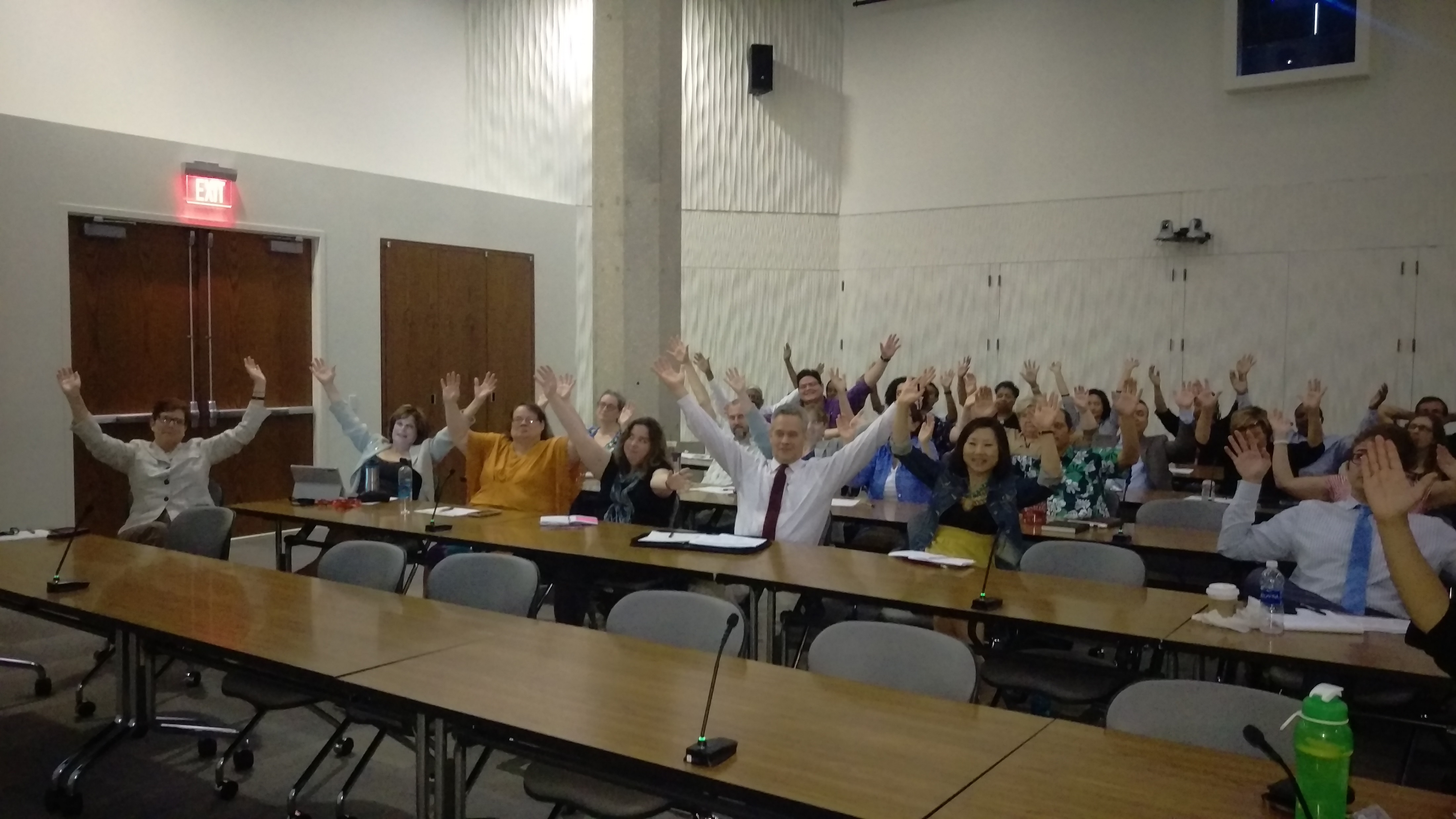 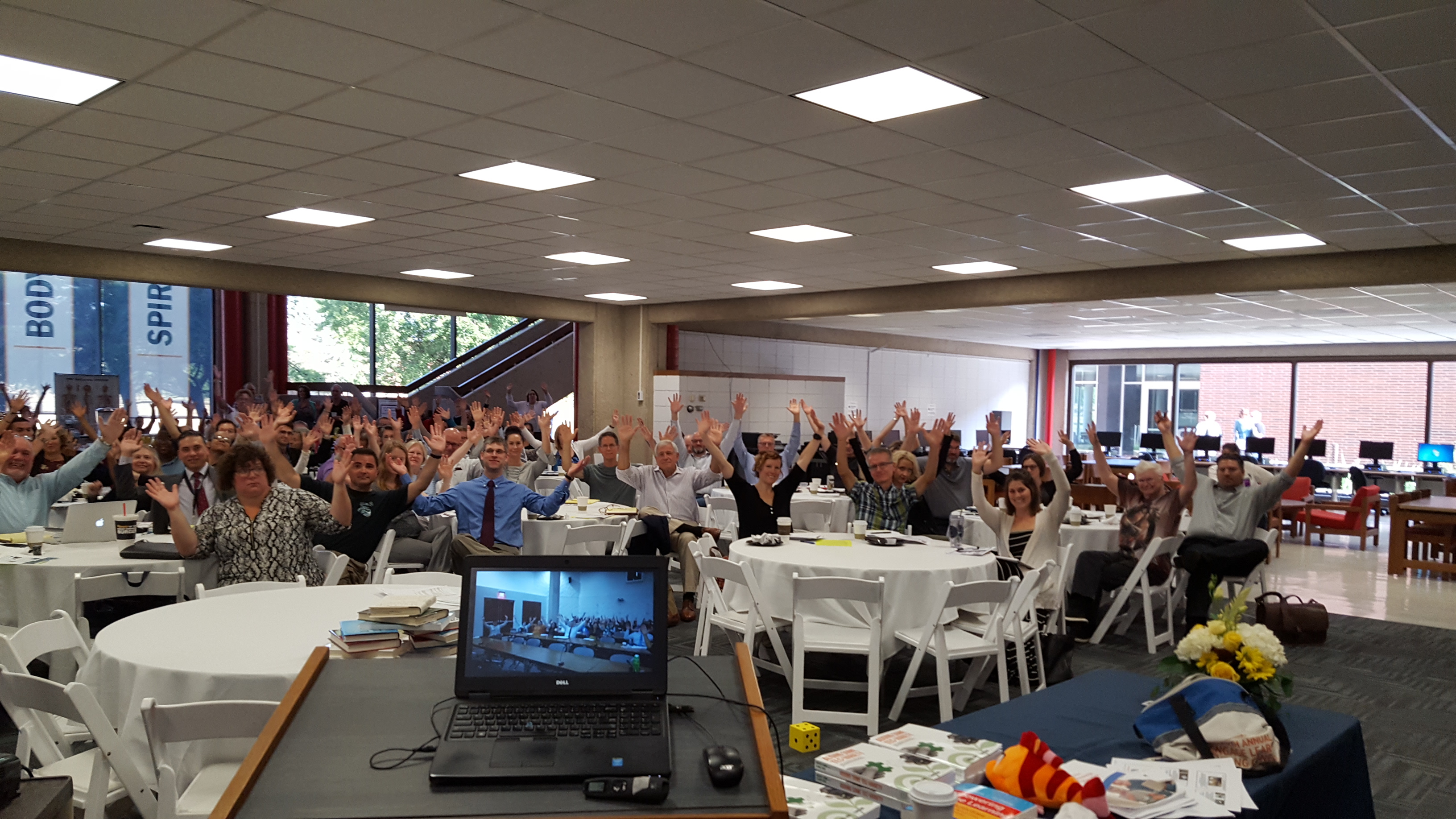 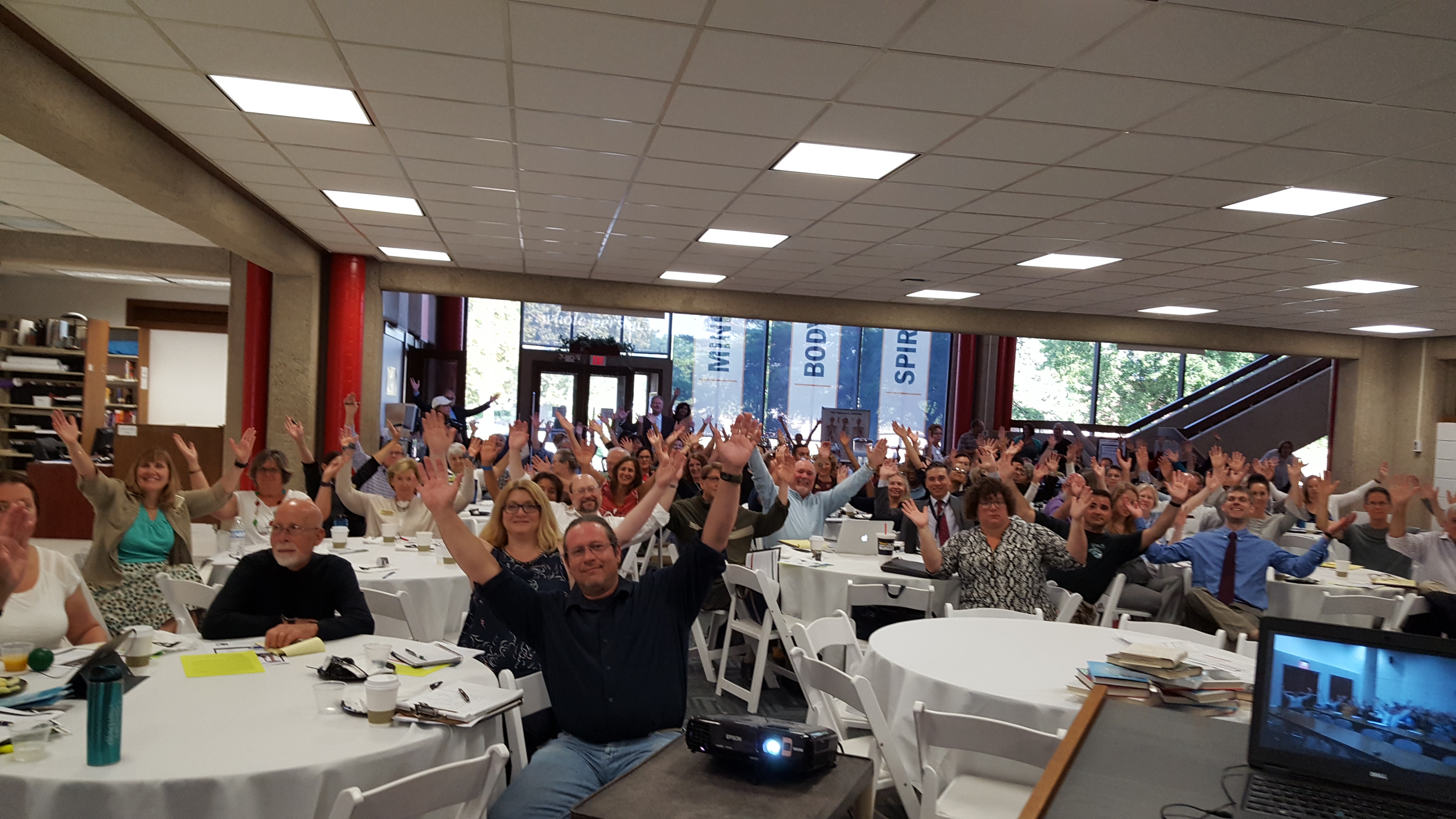 The World is Open
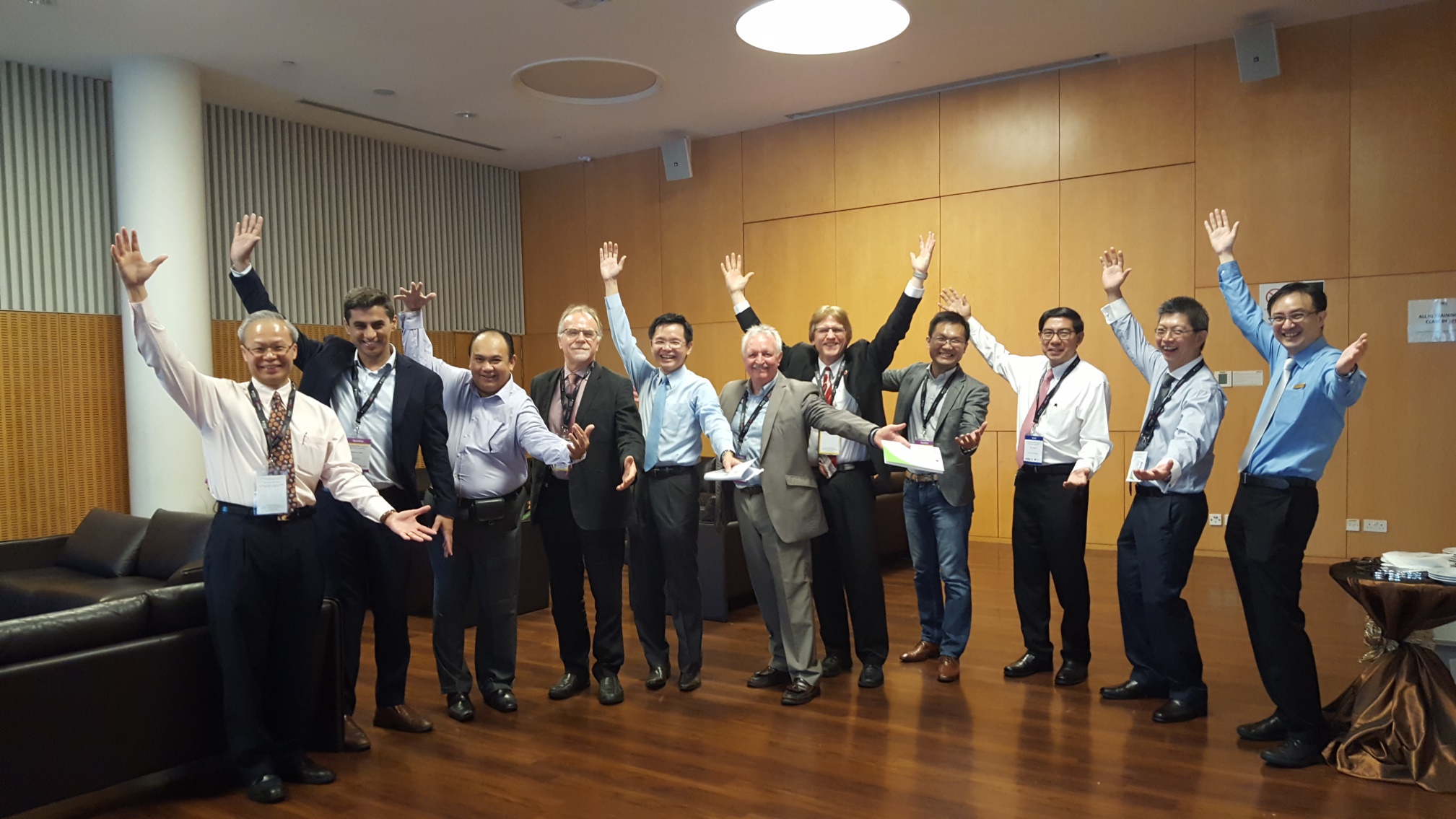 17. The Principle of Human Connectednesshttp://travelinedman.blogspot.com/2011/05/bonks-last-principles-of-instruction.html
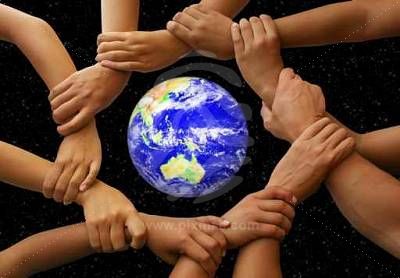 18. The Principle of Cognitive Apprenticeshiphttp://travelinedman.blogspot.com/2011/05/bonks-last-principles-of-instruction.html
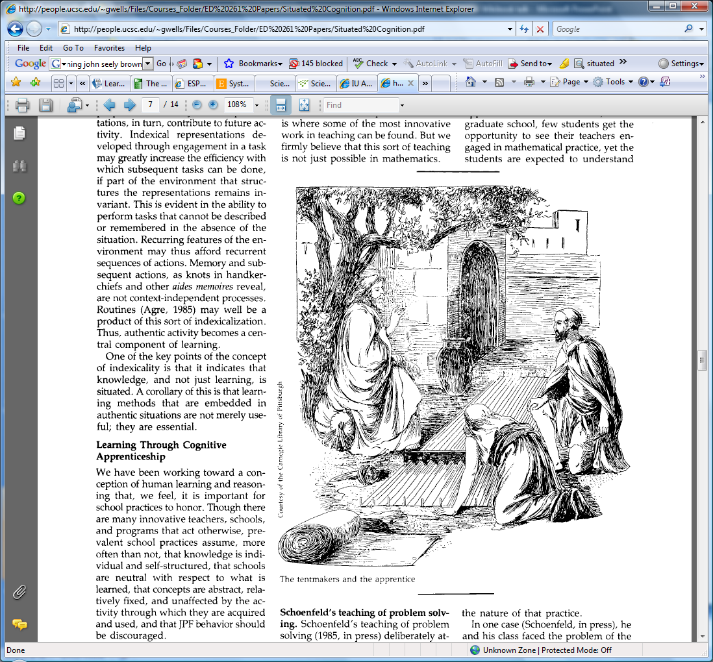 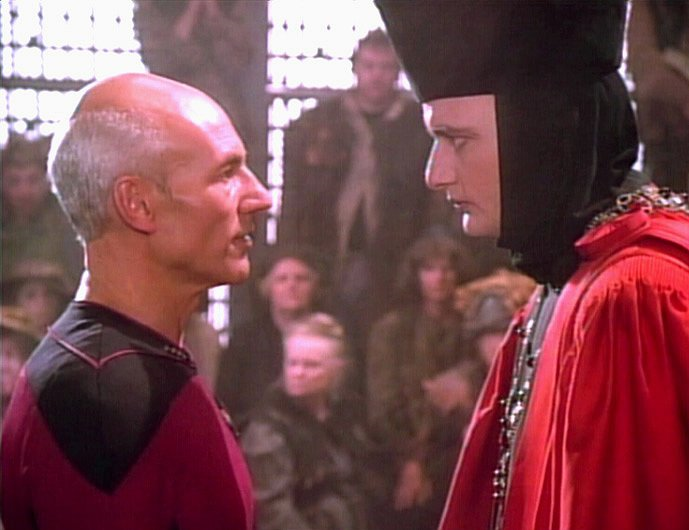 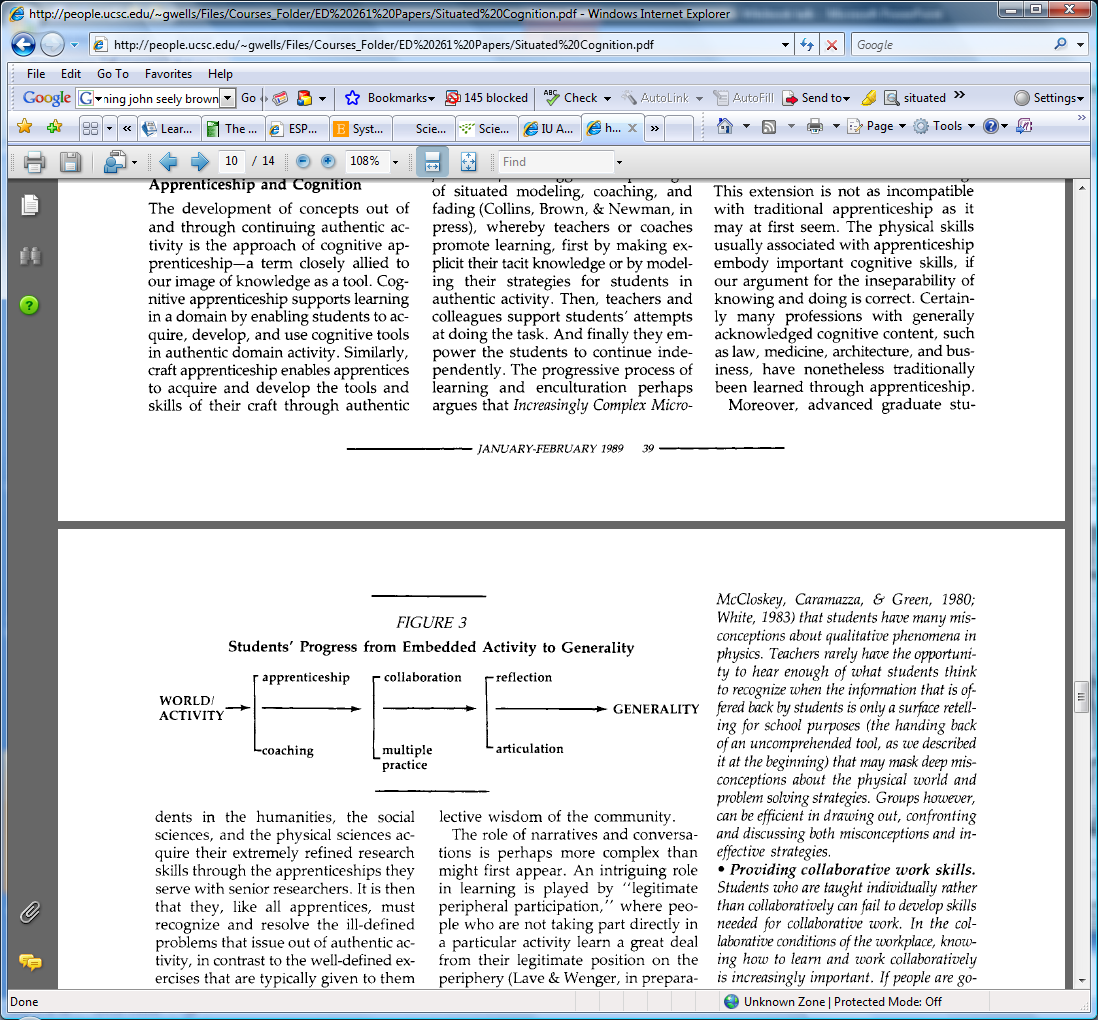 19. The Principle of Purpose and Visionhttp://travelinedman.blogspot.com/2011/05/bonks-last-principles-of-instruction.html
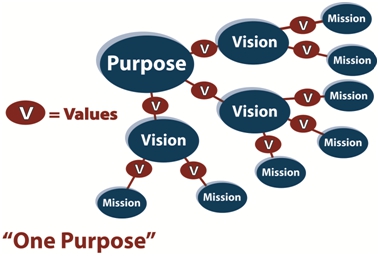 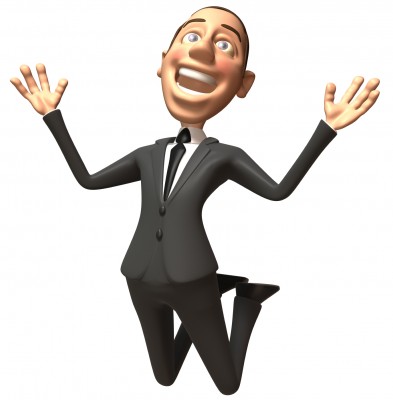 20. ??? (what is missing)http://travelinedman.blogspot.com/2011/05/bonks-last-principles-of-instruction.html
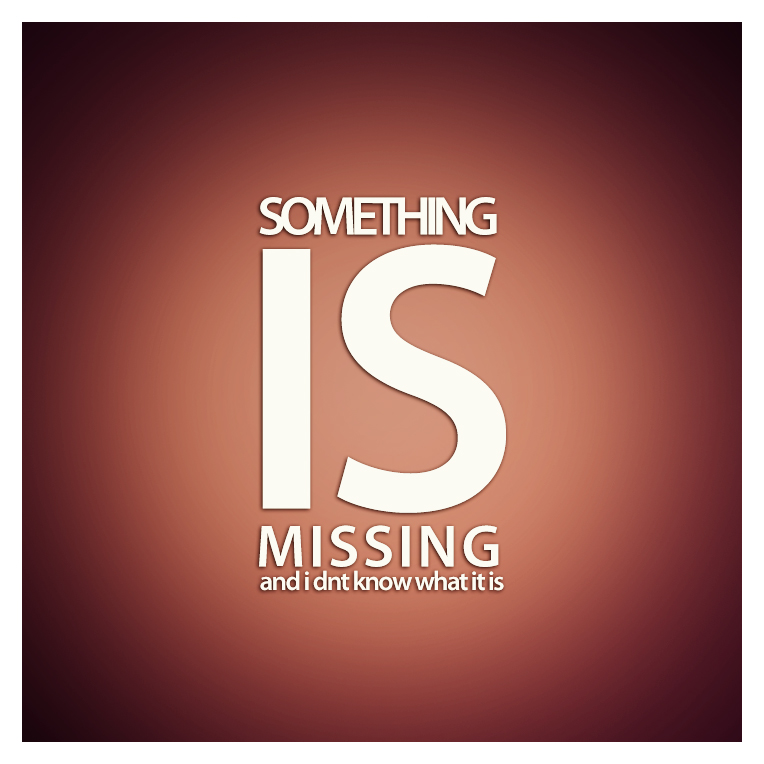 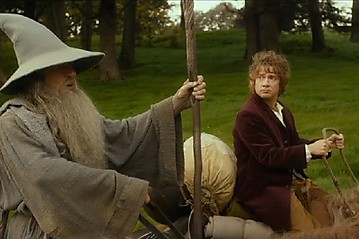 Bonk's 20 "Last" Principles of Instruction (LAST = Learning Activation System Template)http://travelinedman.blogspot.com/2011/05/bonks-last-principles-of-instruction.html
Choice and Options
Support and Feedback
Flexibility
Nontraditional Learning
Spontaneity
Passion and Inspiration
Convenience
Relevance and Meaningfulness
Organization
Collegiality
Sharing
Trial and Error (i.e., it is ok to fail)
Cheerfulness and Optimism
Expanded Resources
Purpose and Vision
High Expectations
#20 ???
Human Connectedness
Empowerment and Autonomy
Cognitive Apprenticeship
Thirty WaysLearning is Changing…(i.e., it’s more informal, video-based, ubiquitous, collaborative, self-directed, global, mobile, open, massive, etc.)
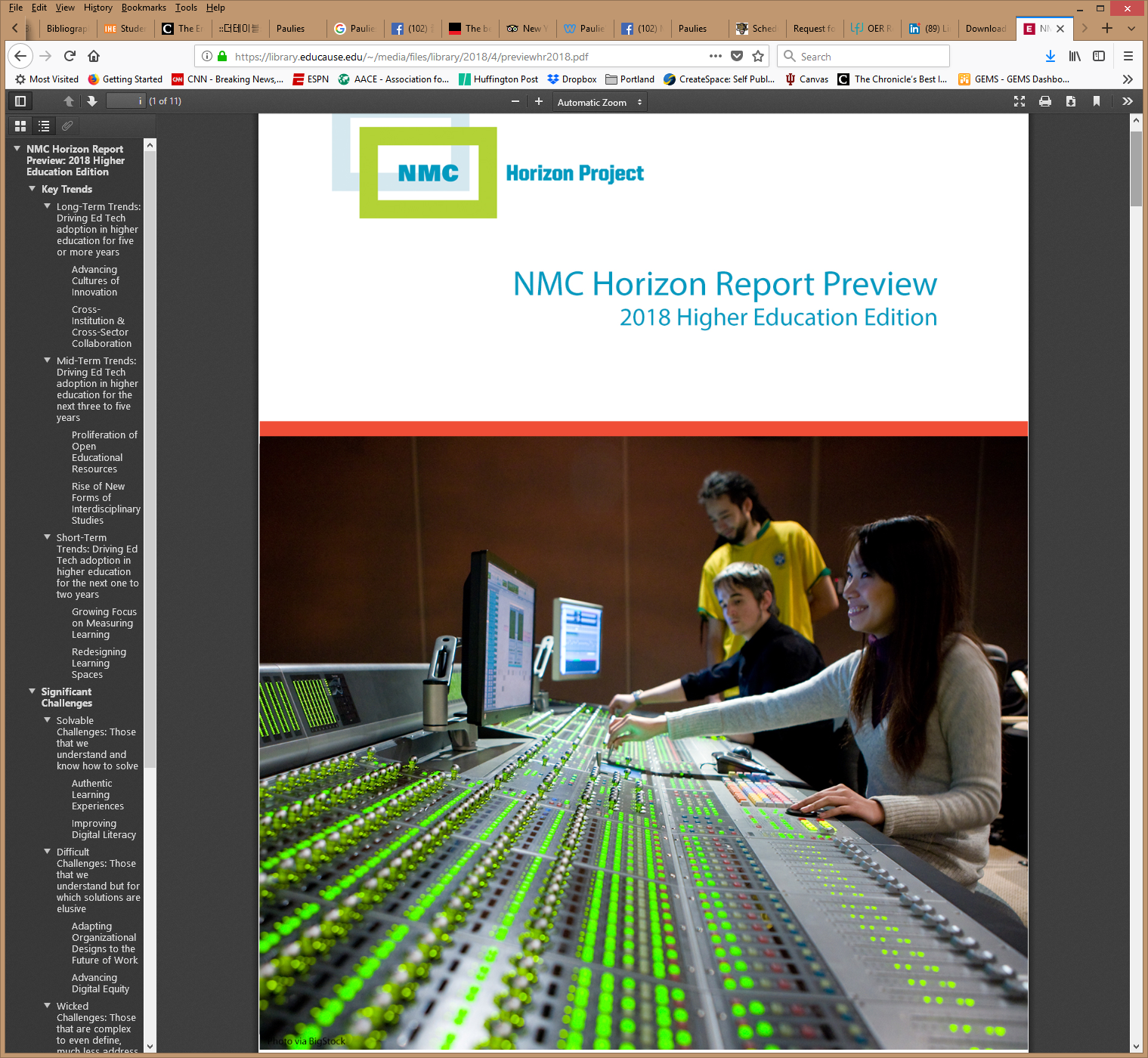 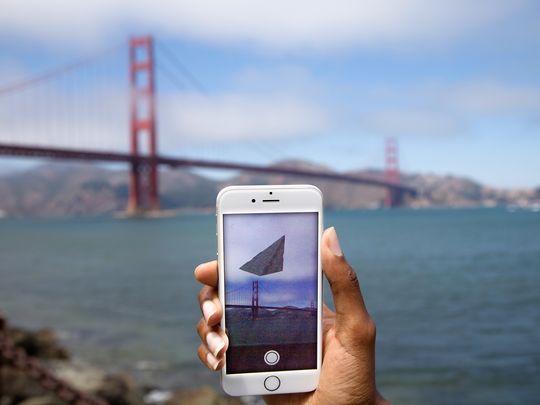 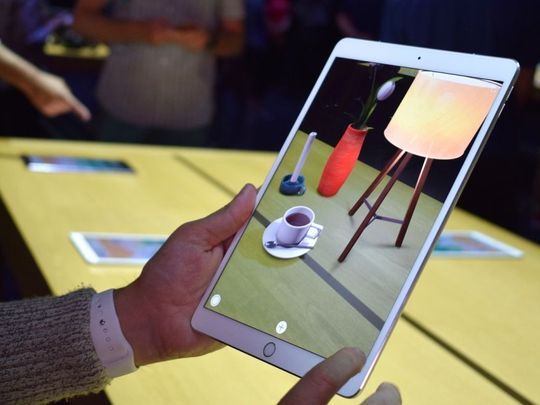 ARKit lets you create immersive augmented reality experiences on iOS devices. (Photo: Wareable)
Clearly…Learning is Changing!
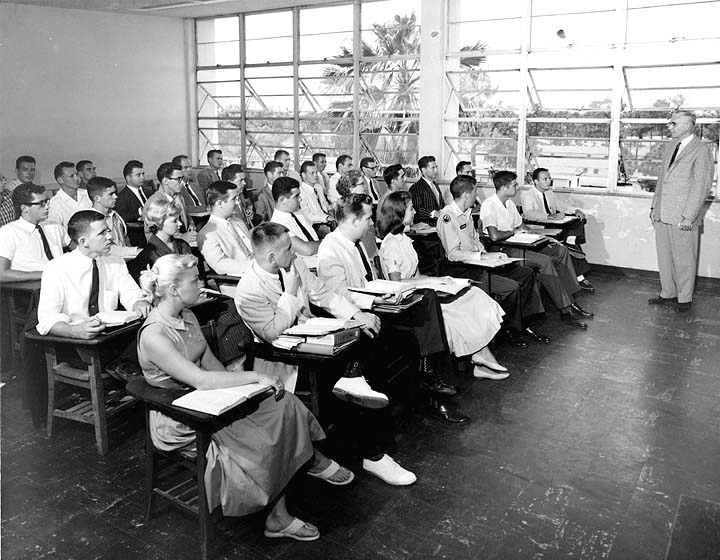 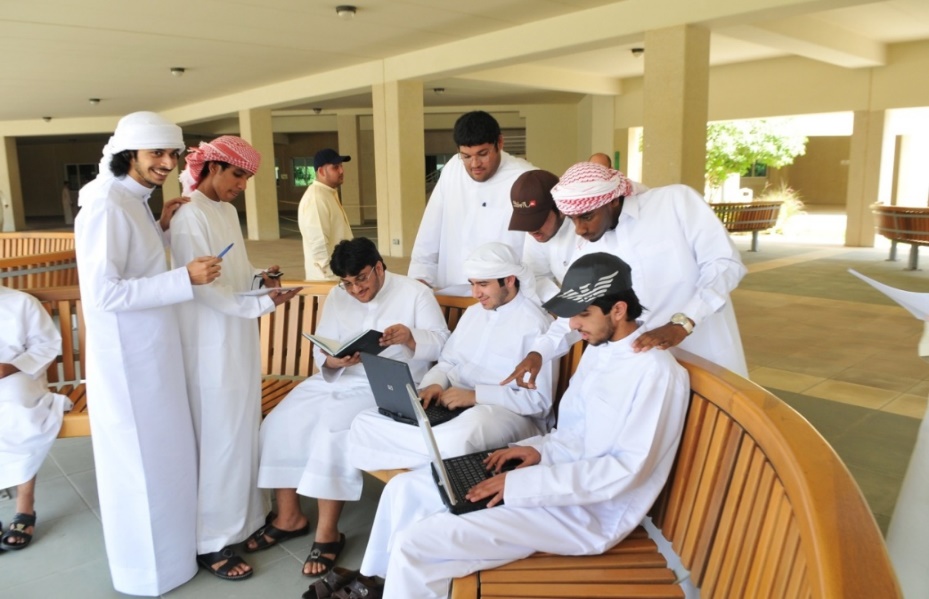 Poll #6: Are you interested in Education 3.0?A = YesB = NoC = Not sure
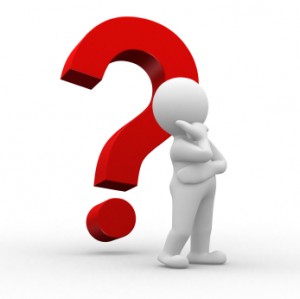 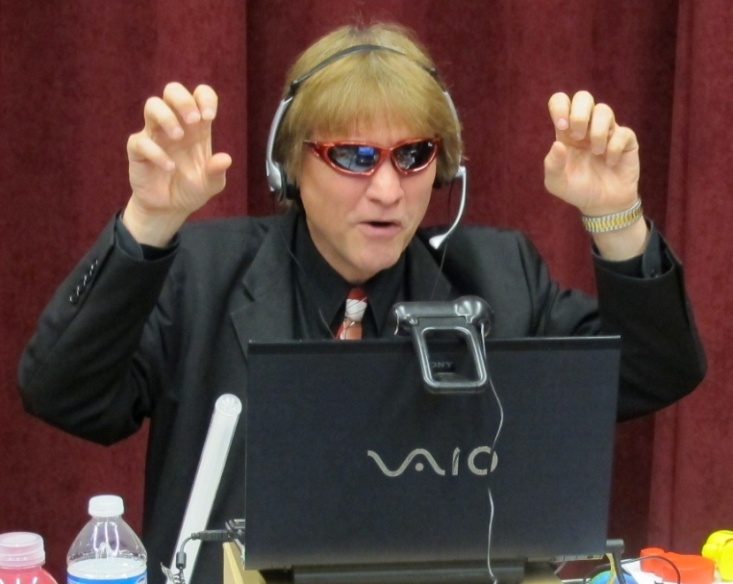 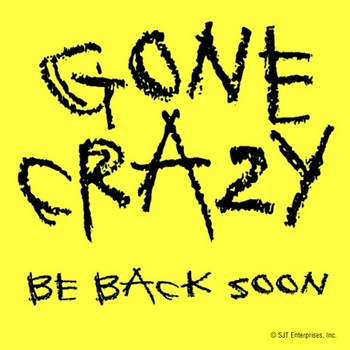 Poll #7: Is this an Evolution or Revolution?
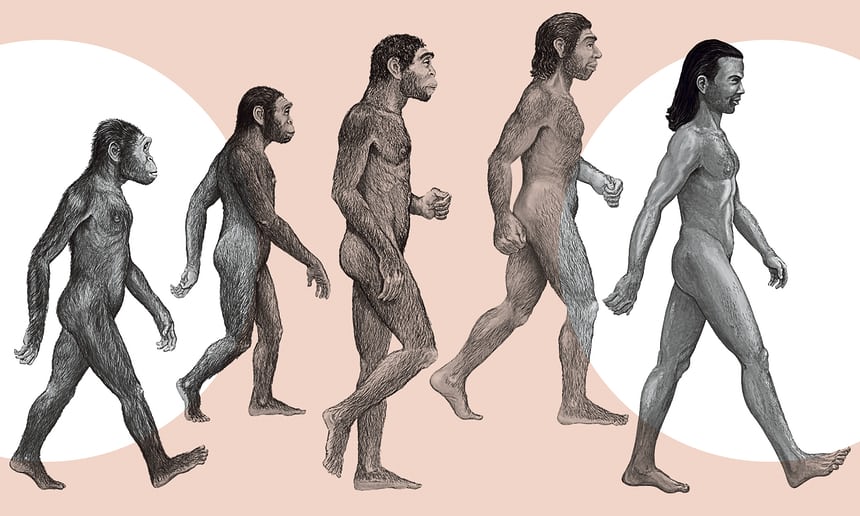 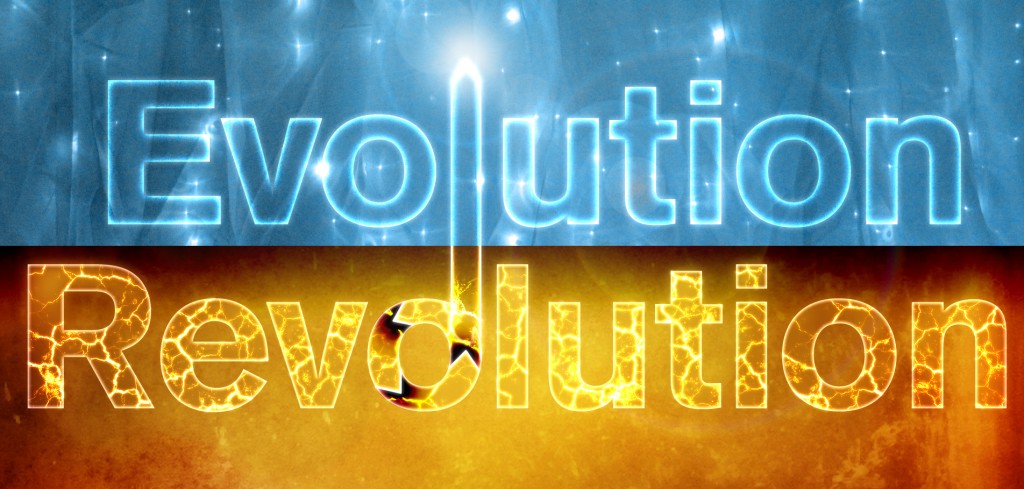 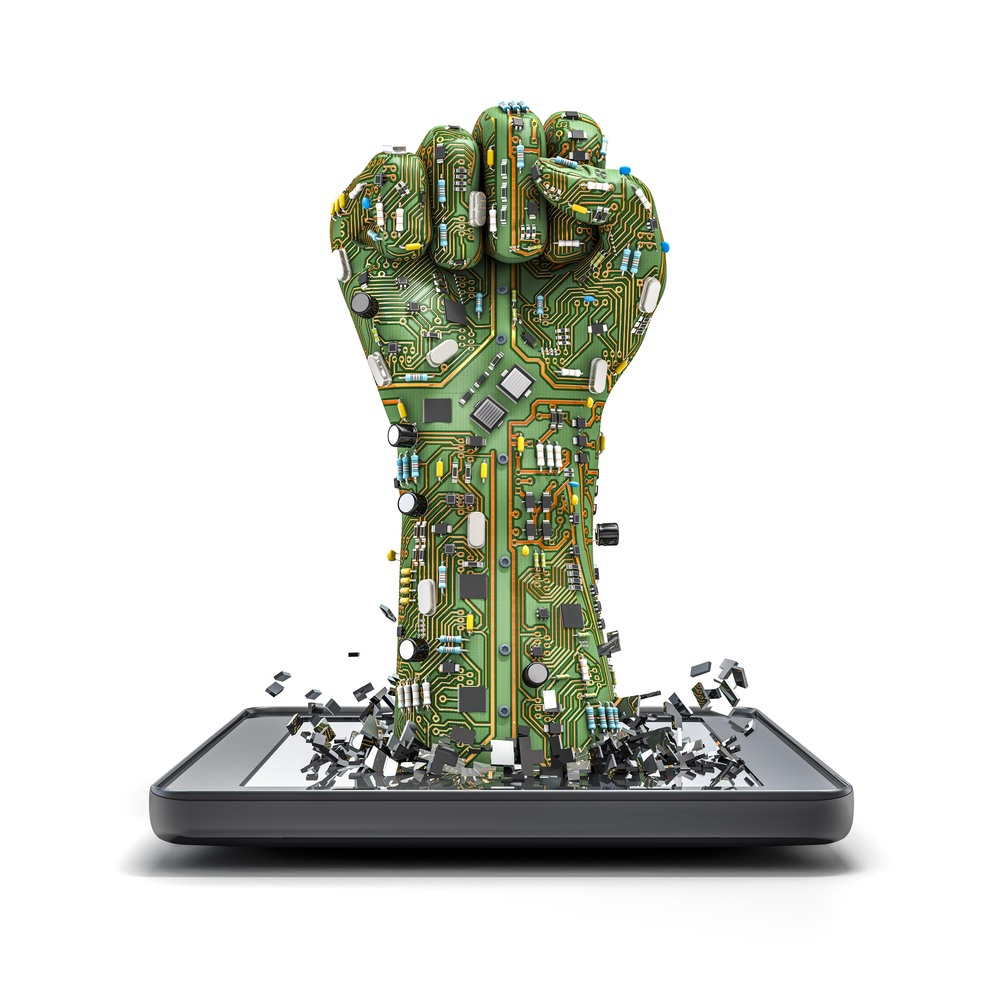 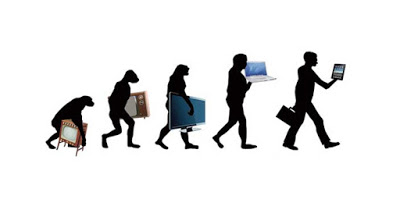 Any Questions or Comments?
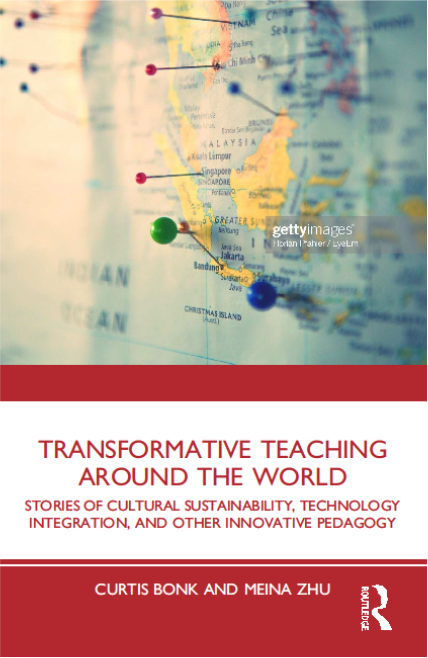 Curtis Bonk: cjbonk@Indiana.edu 
Meina Zhu: meinazhuiu@gmail.com
http://www.trainingshare.com 
(go to “Archived Talks)
Free book:  http://tec-variety.com/